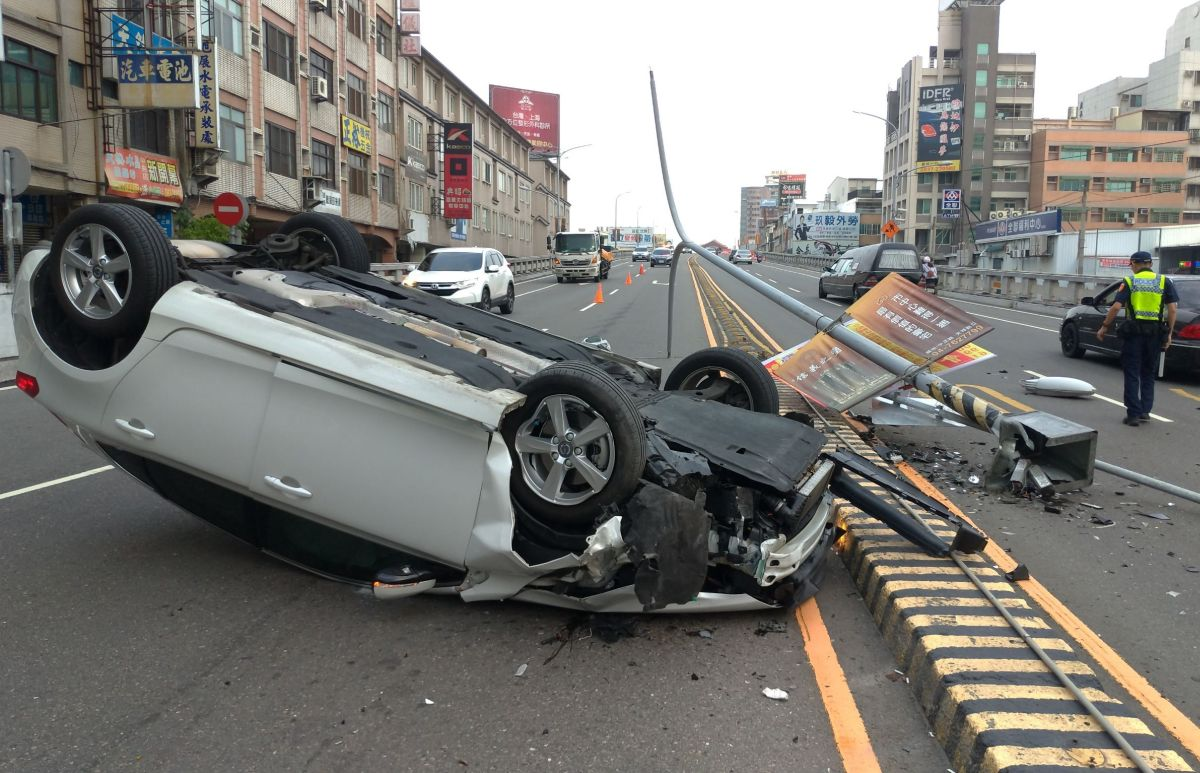 第三课出了车祸
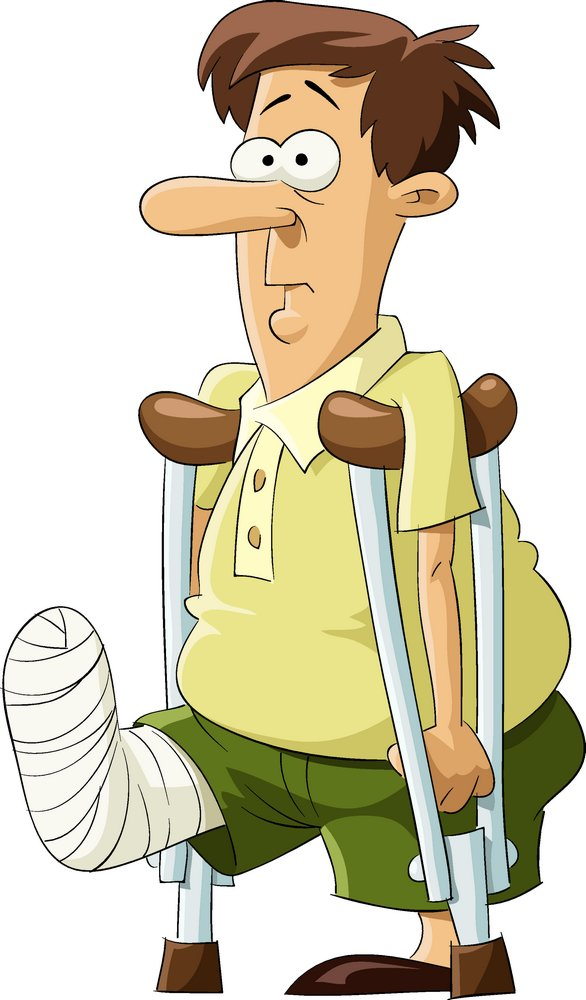 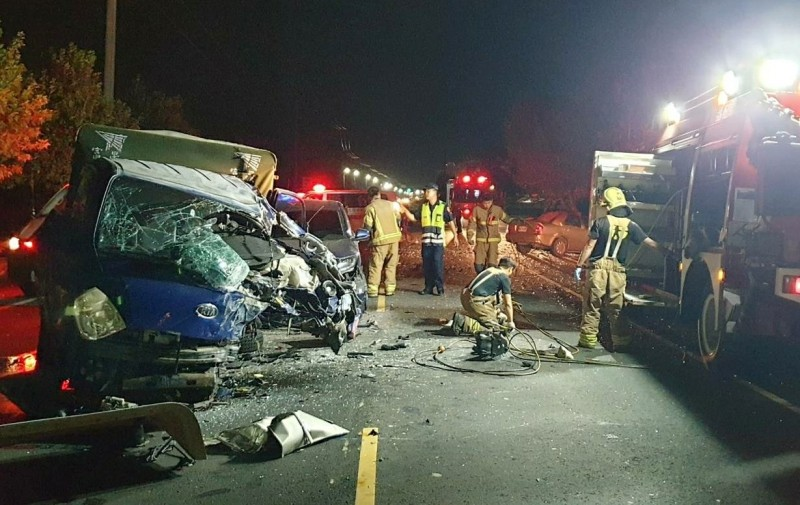 车祸
chēhuò
受伤
shòushāng
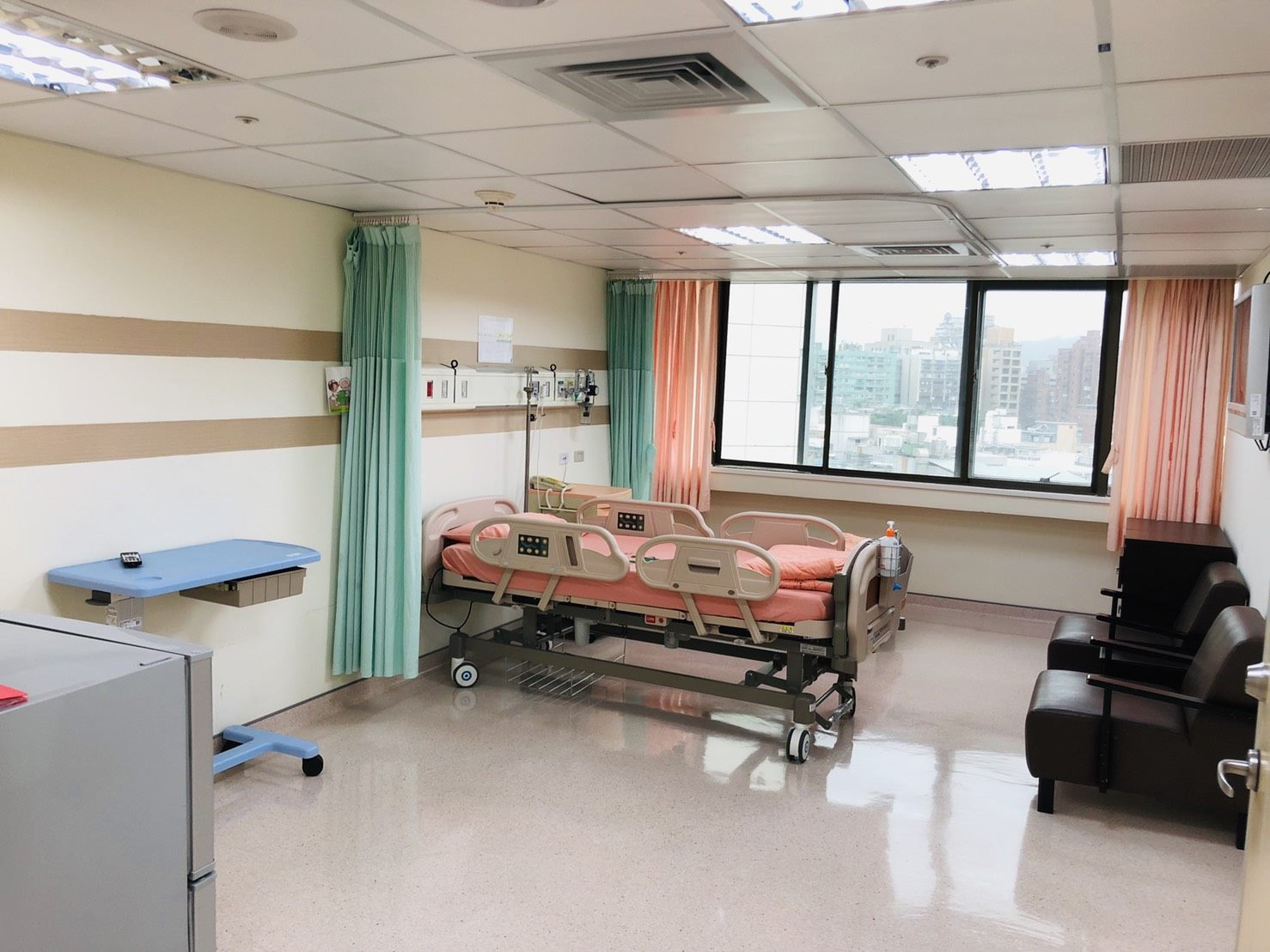 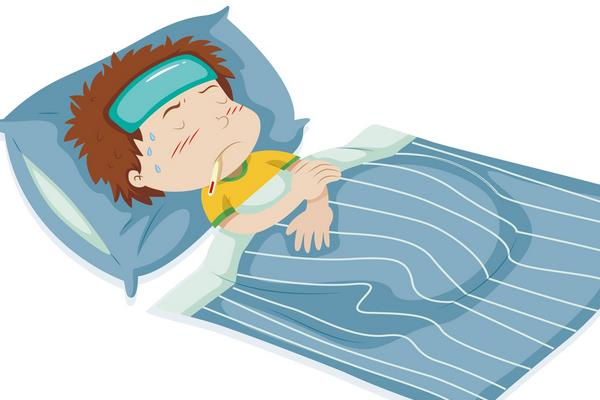 严重
yánzhòng
病房
bìngfáng
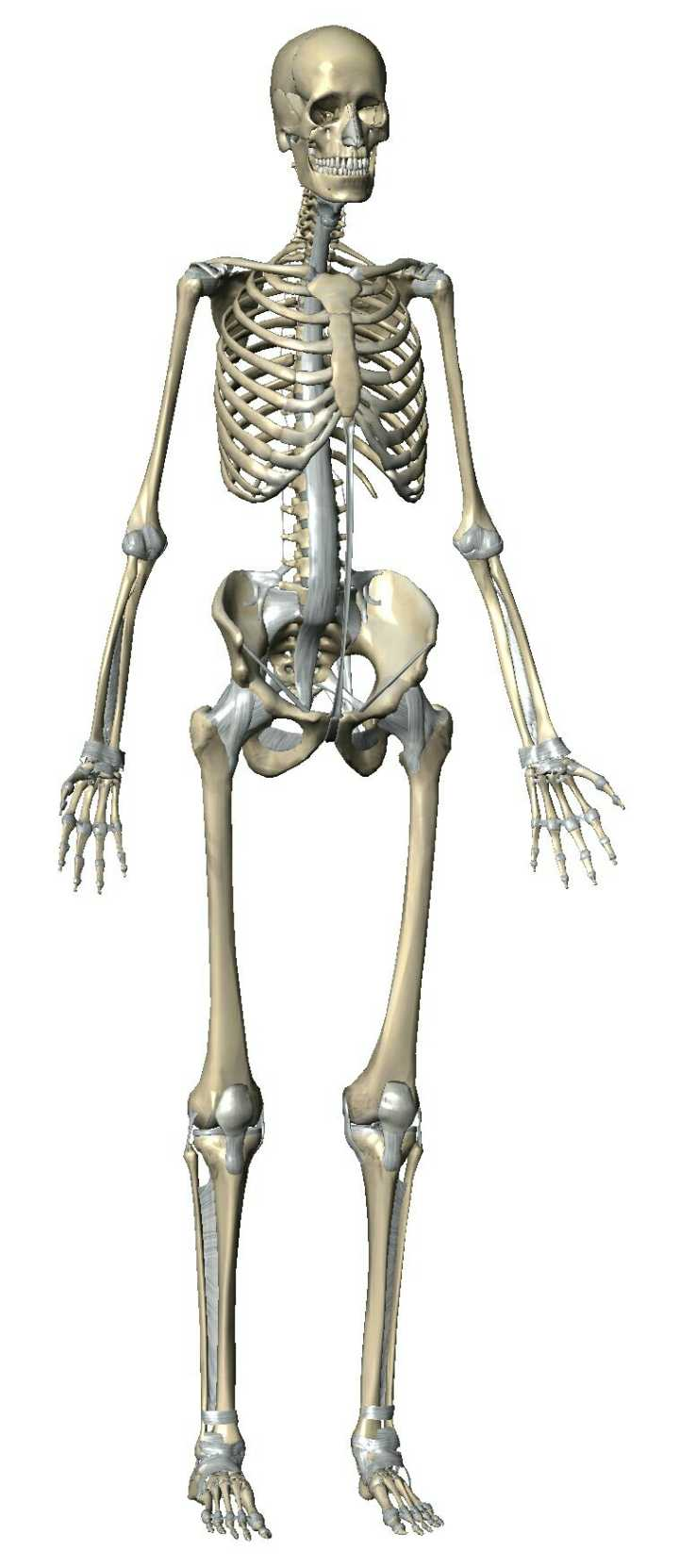 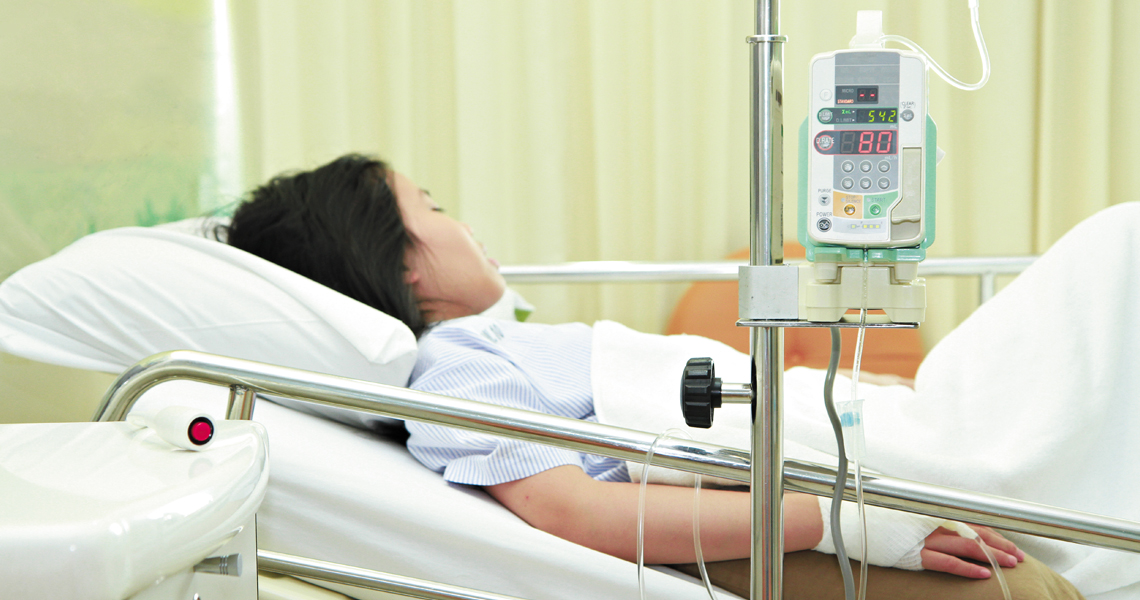 住院
zhùyuàn
骨头
gǔtou
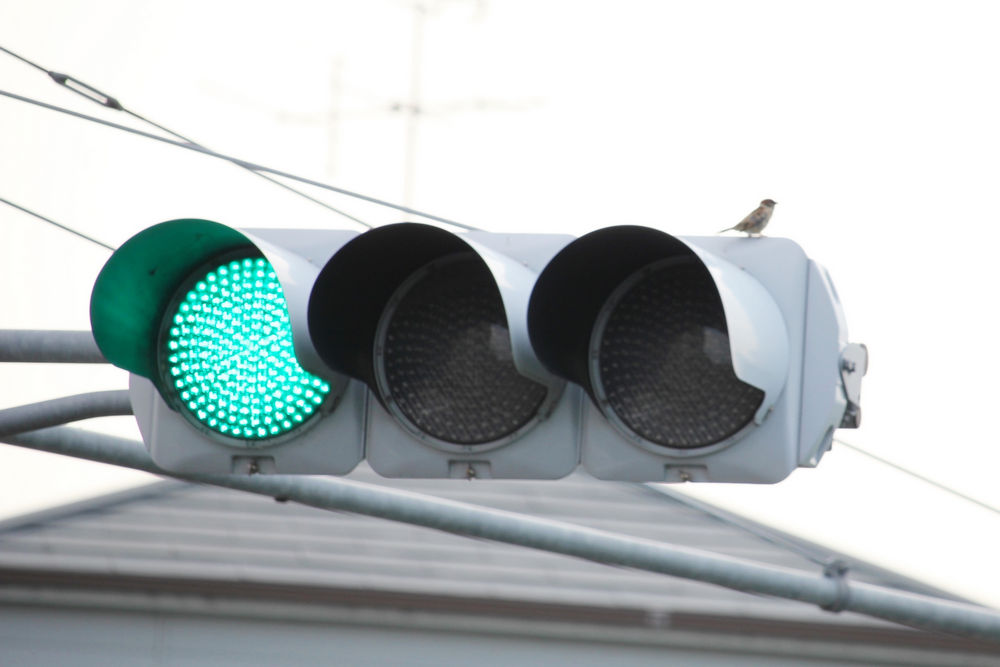 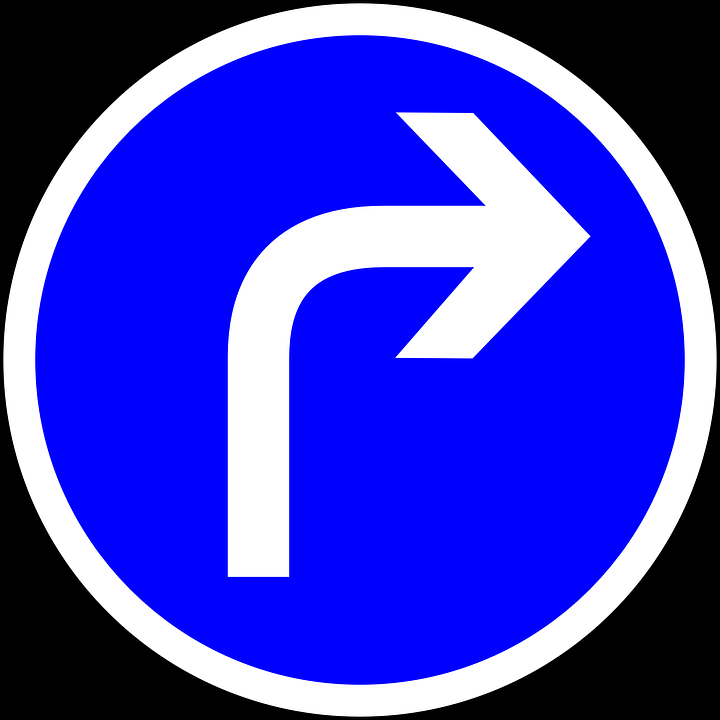 绿灯
lǜdēng
右转
yòu zhuǎn
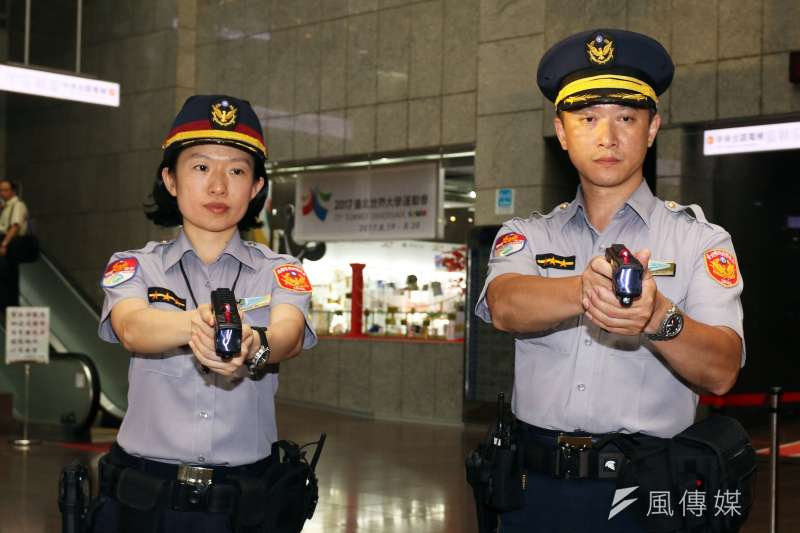 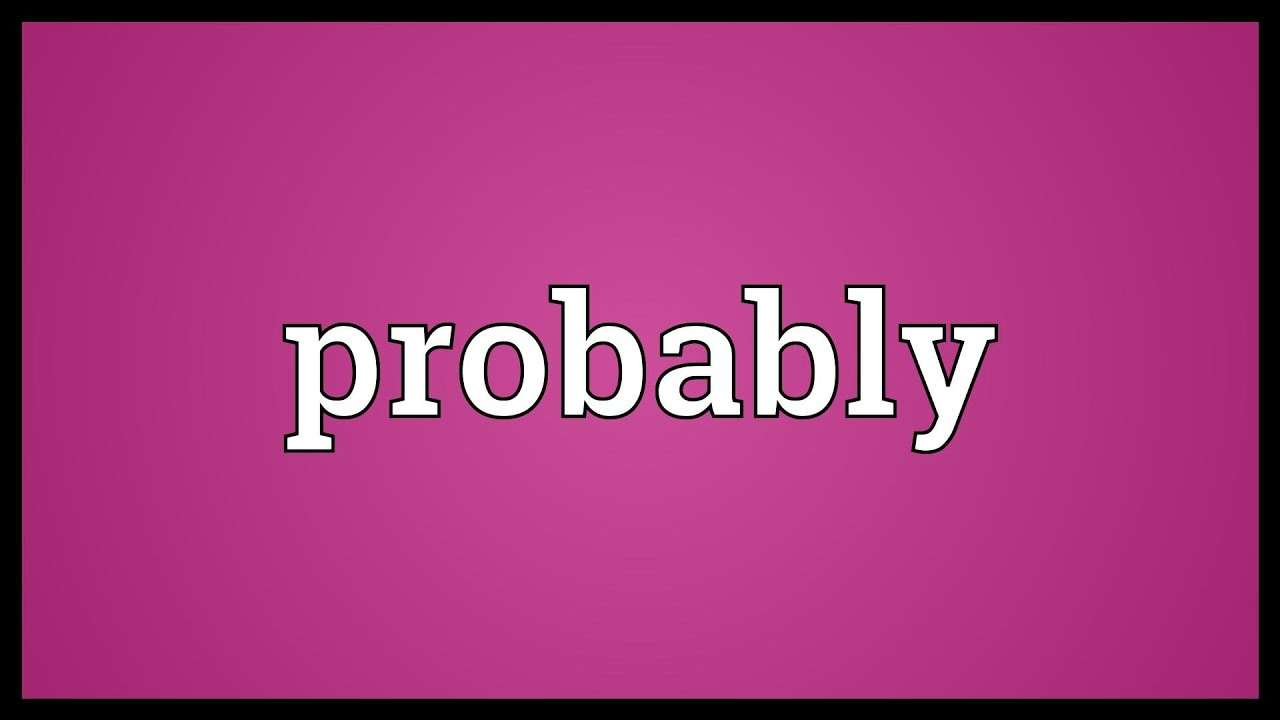 大概
dāchéng
警察
xùnxí
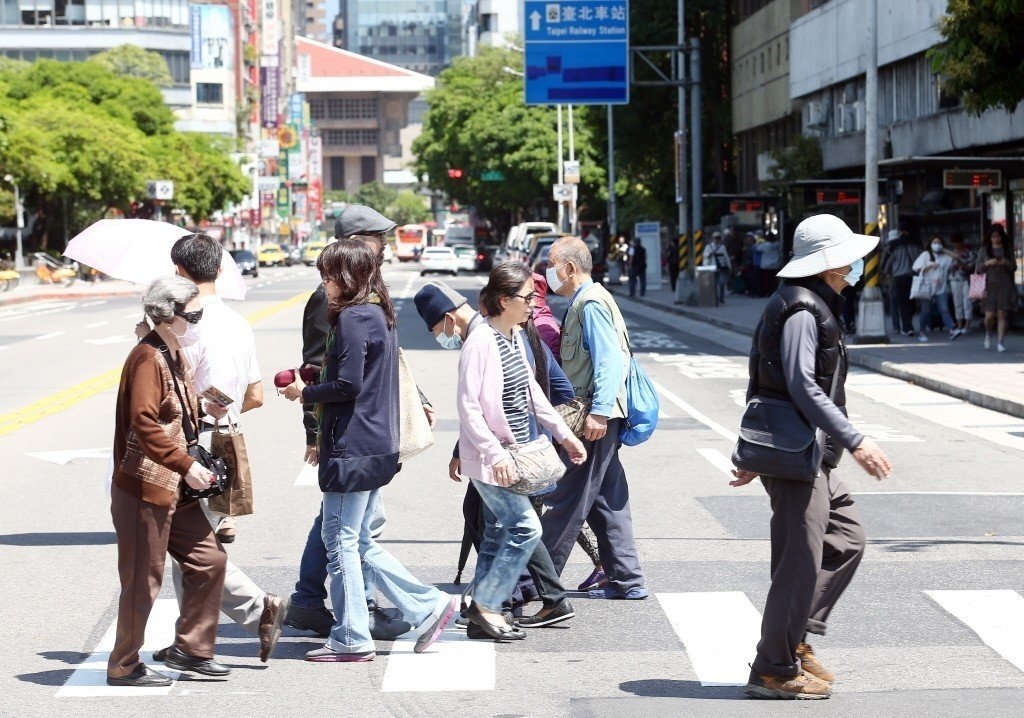 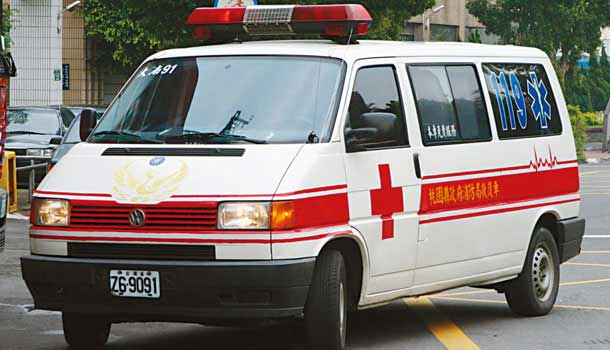 救护车
zhìdiàn
行人
bānjī
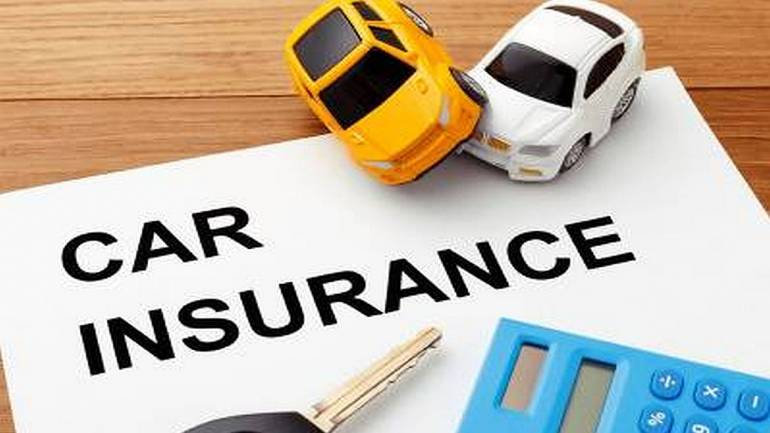 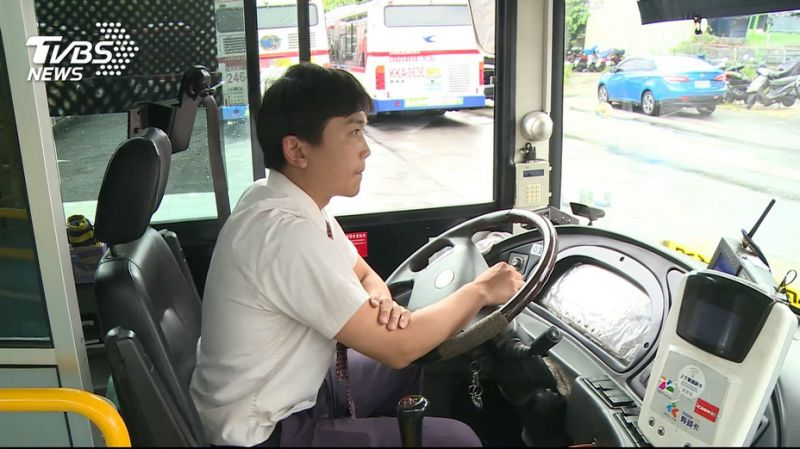 司机
sījī
保险
bǎoxiǎn
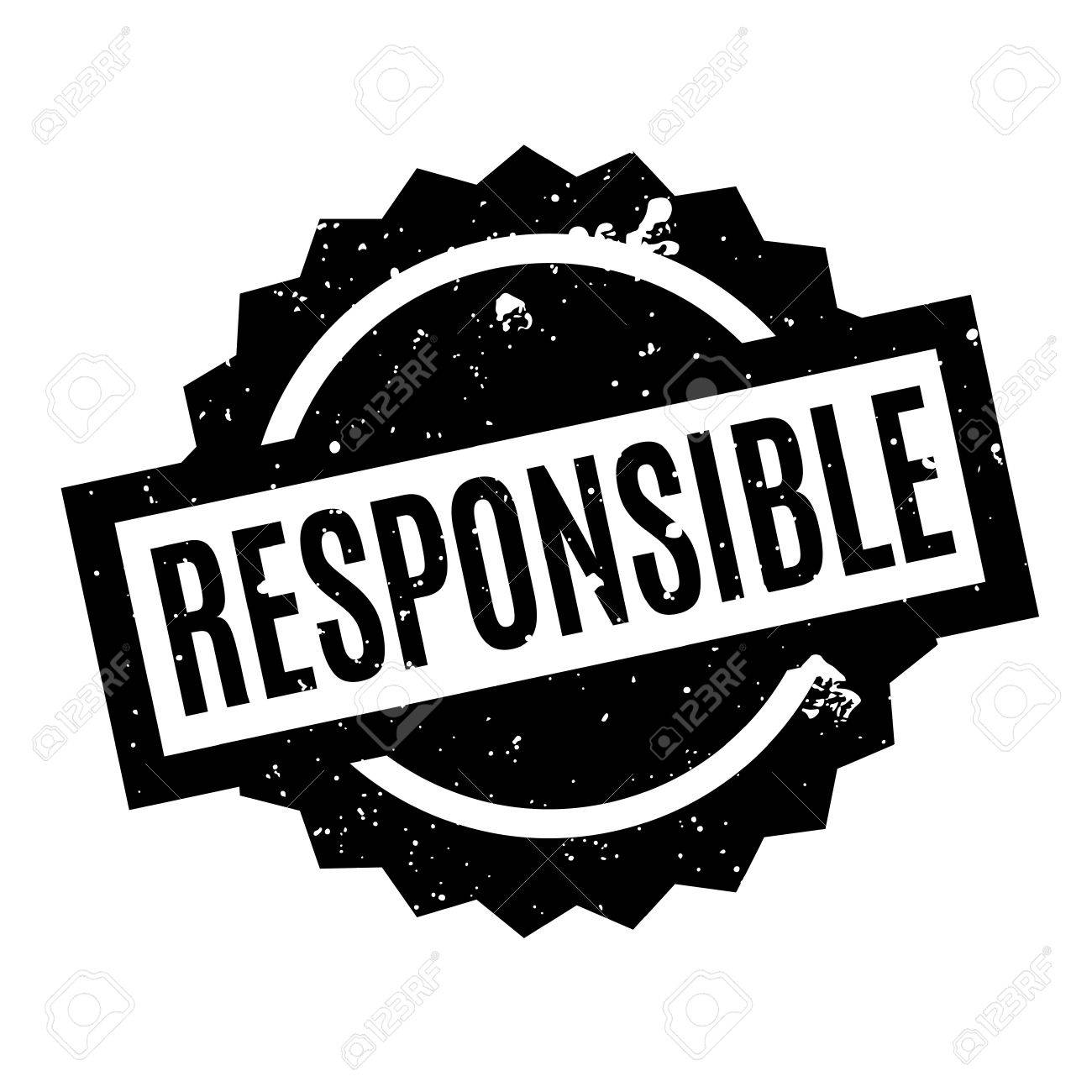 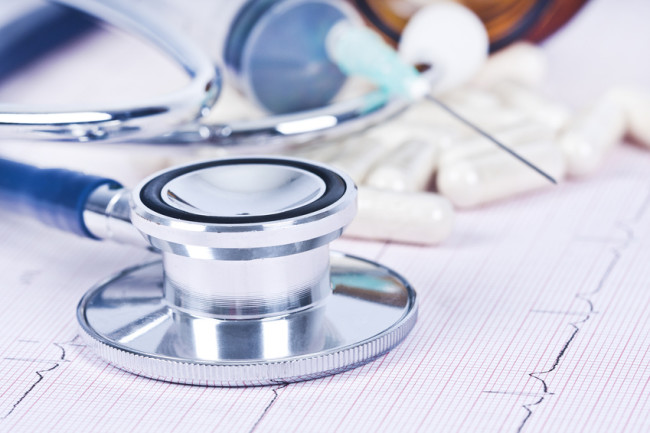 负责
fùzé
医疗
yīliáo
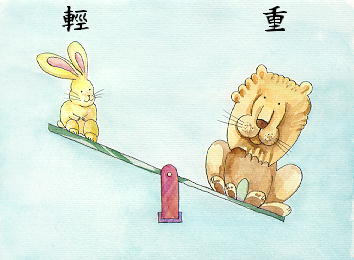 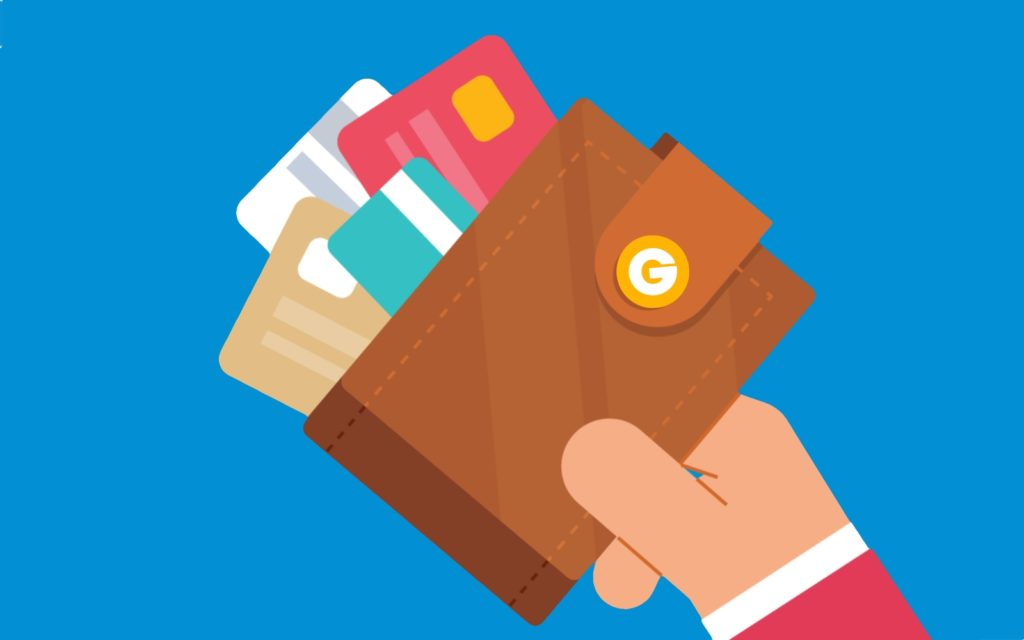 费用
fèiyòng
轻
qīng
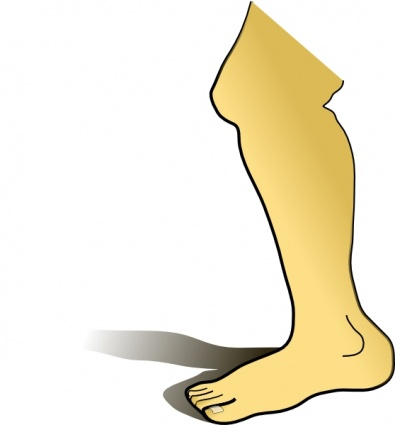 Passive  marker , same as “被”
他给车撞了。
→他被车撞了。
给
gěi
腿
tuǐ
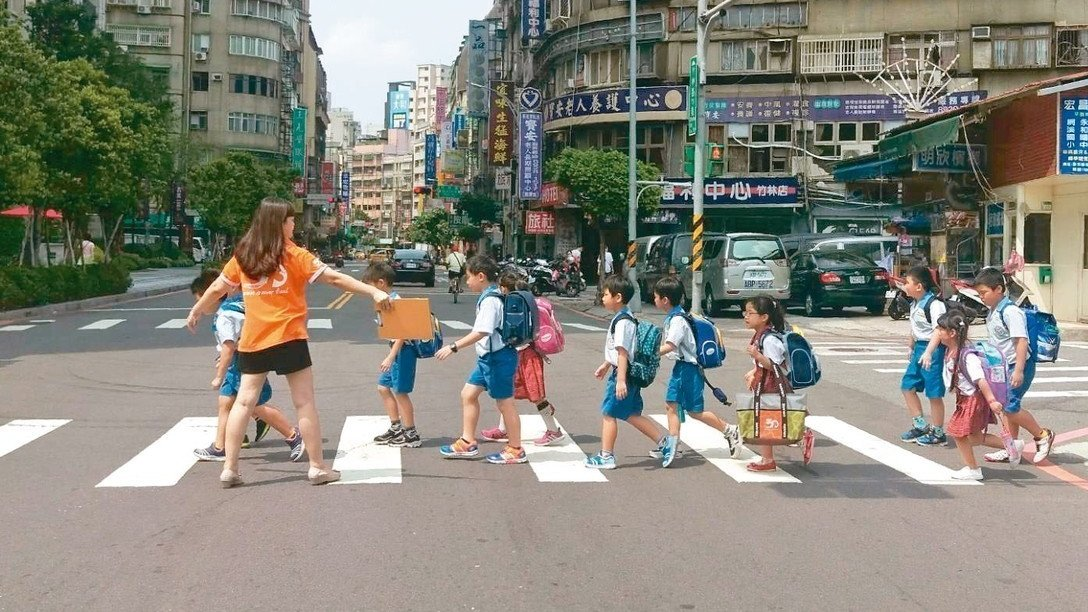 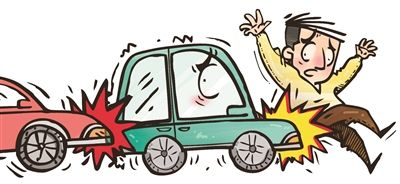 撞
zhuàng
过
guò
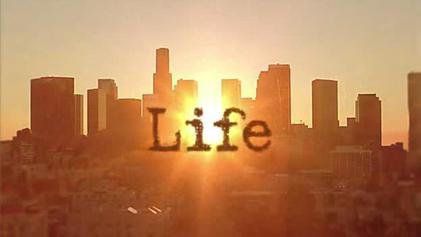 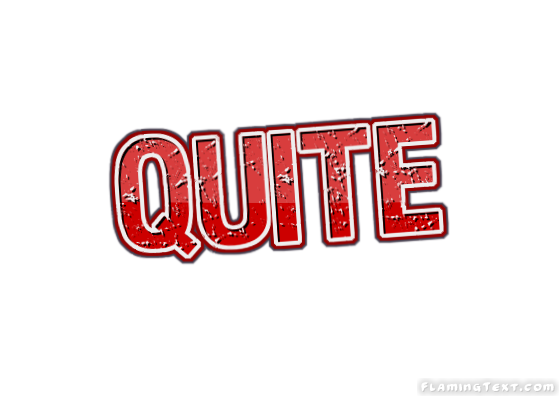 挺
tǐng
命
mìng
好在…，要不然…
likely…; otherwise…
Usage：好在+something happened，要不然+ bad result.
好在…，要不然…
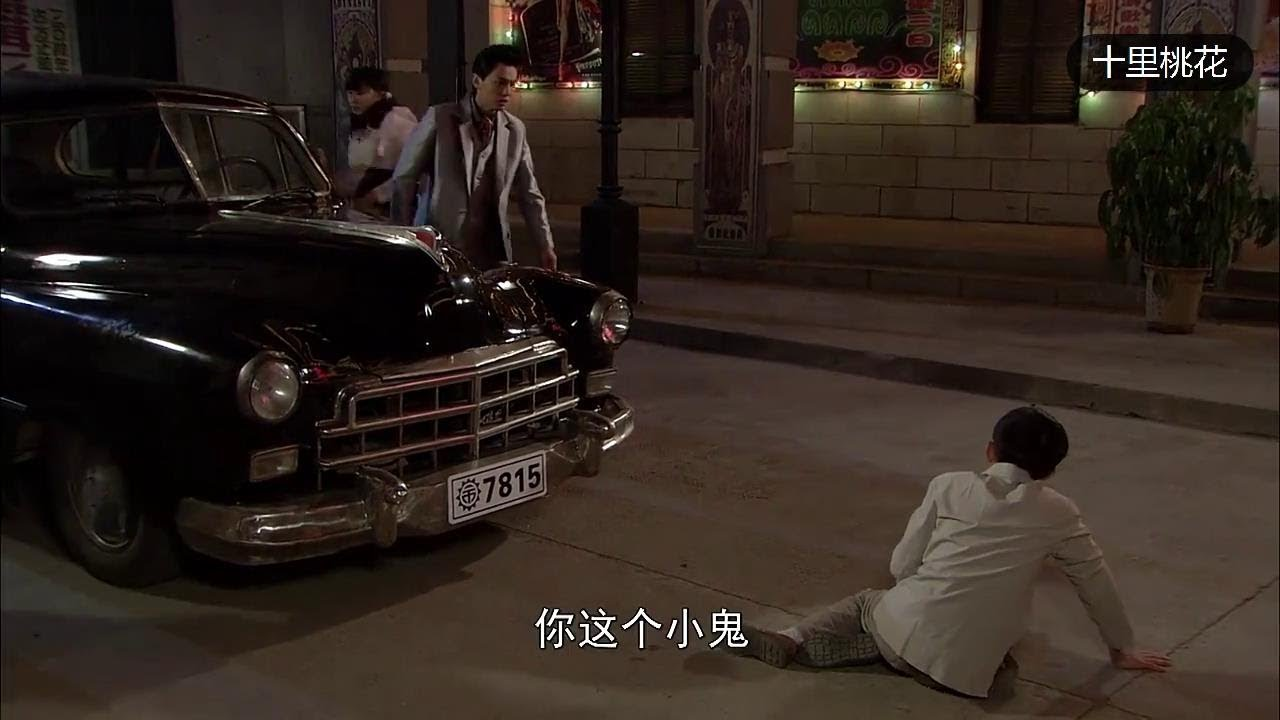 好在那辆车开的不是太快，要不然大概连命都没有了。
好在…，要不然…
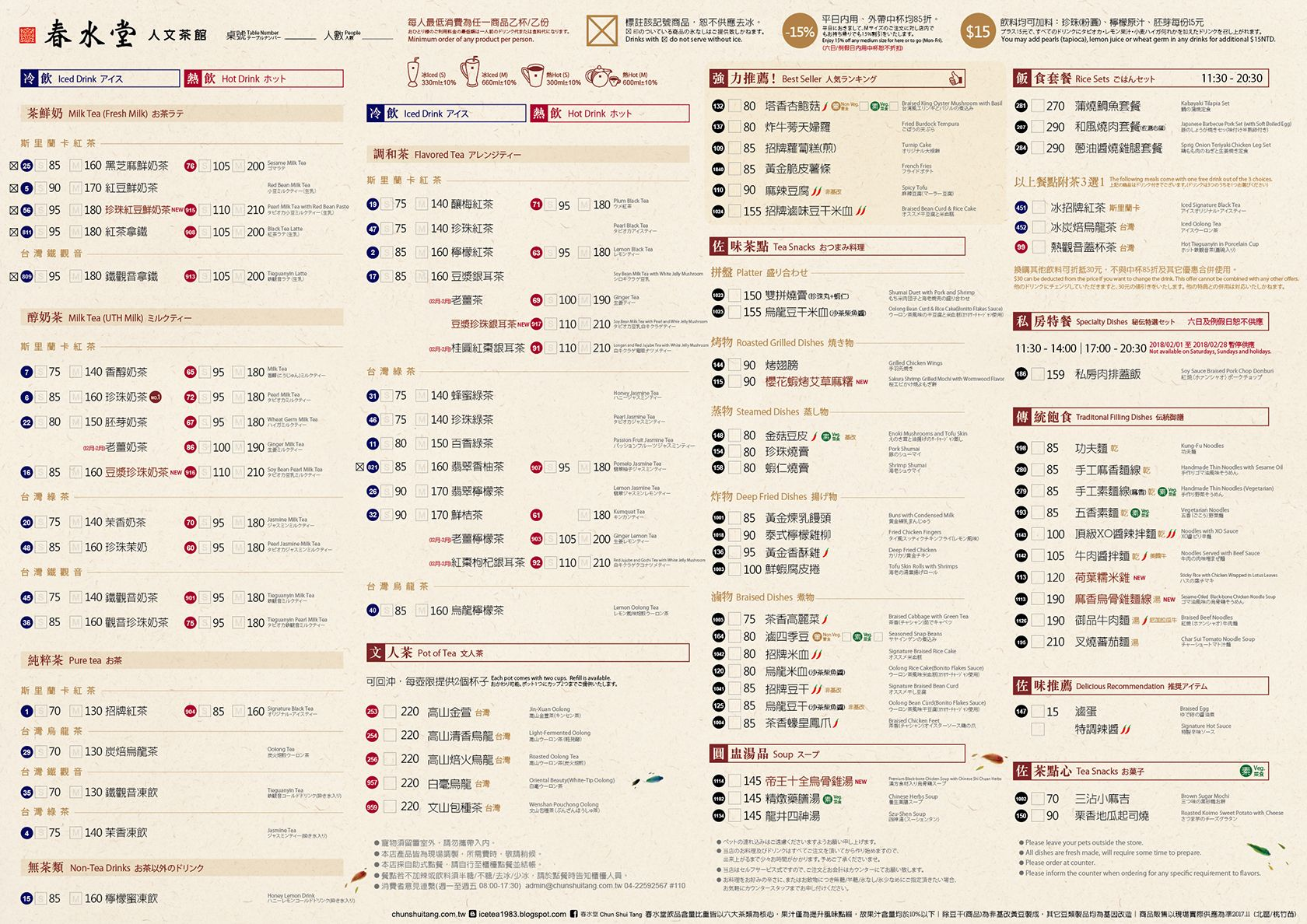 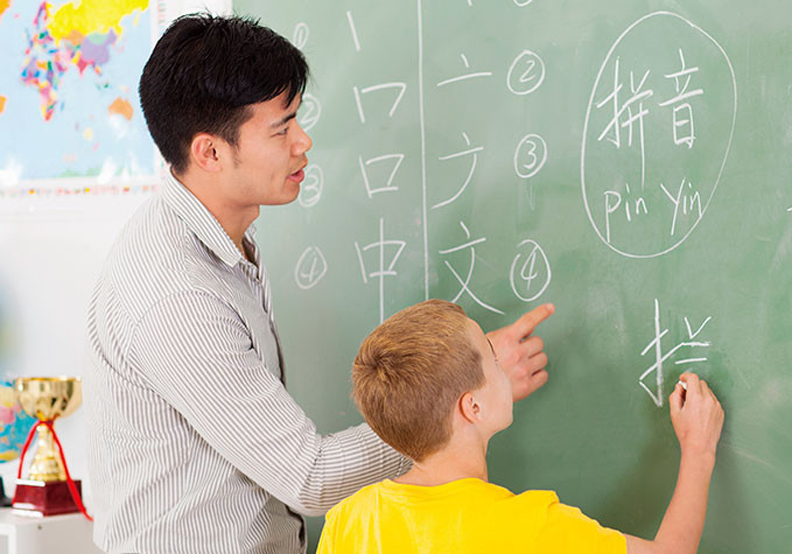 好在我来台湾之前已经学了一年的中文，要不然连吃饭都会有问题。
好在…，要不然…
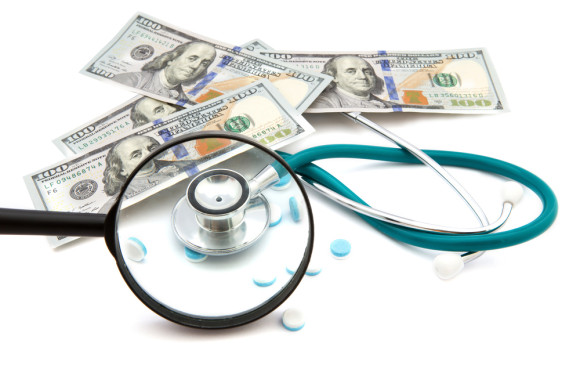 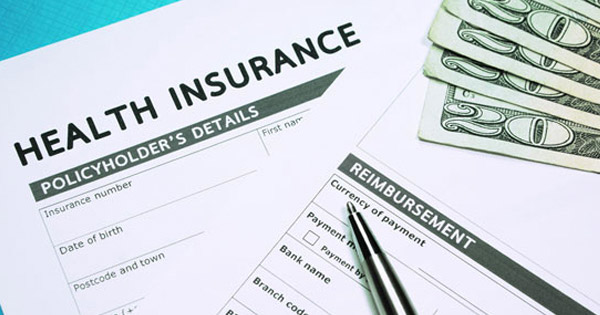 好在你买了保险，要不然你怎么付得起这么贵的医疗费呢？
好在…，要不然…
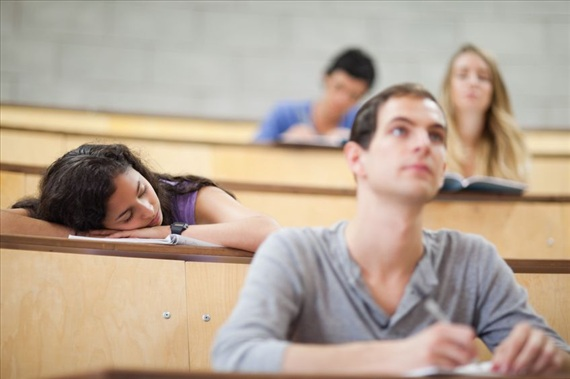 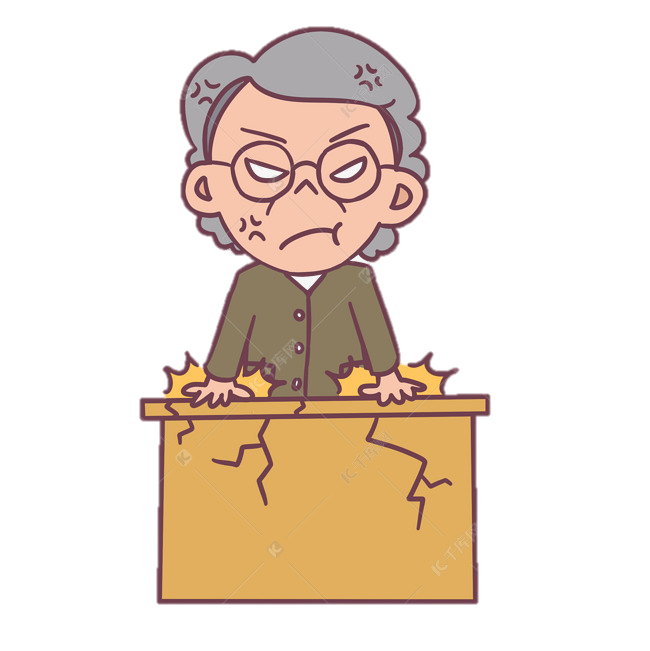 我上课的时候睡着了，好在老师没看到，要不然她会很不高兴。
好在…，要不然…
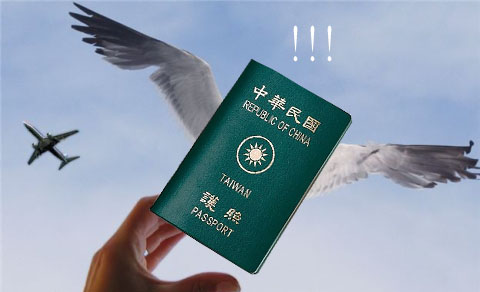 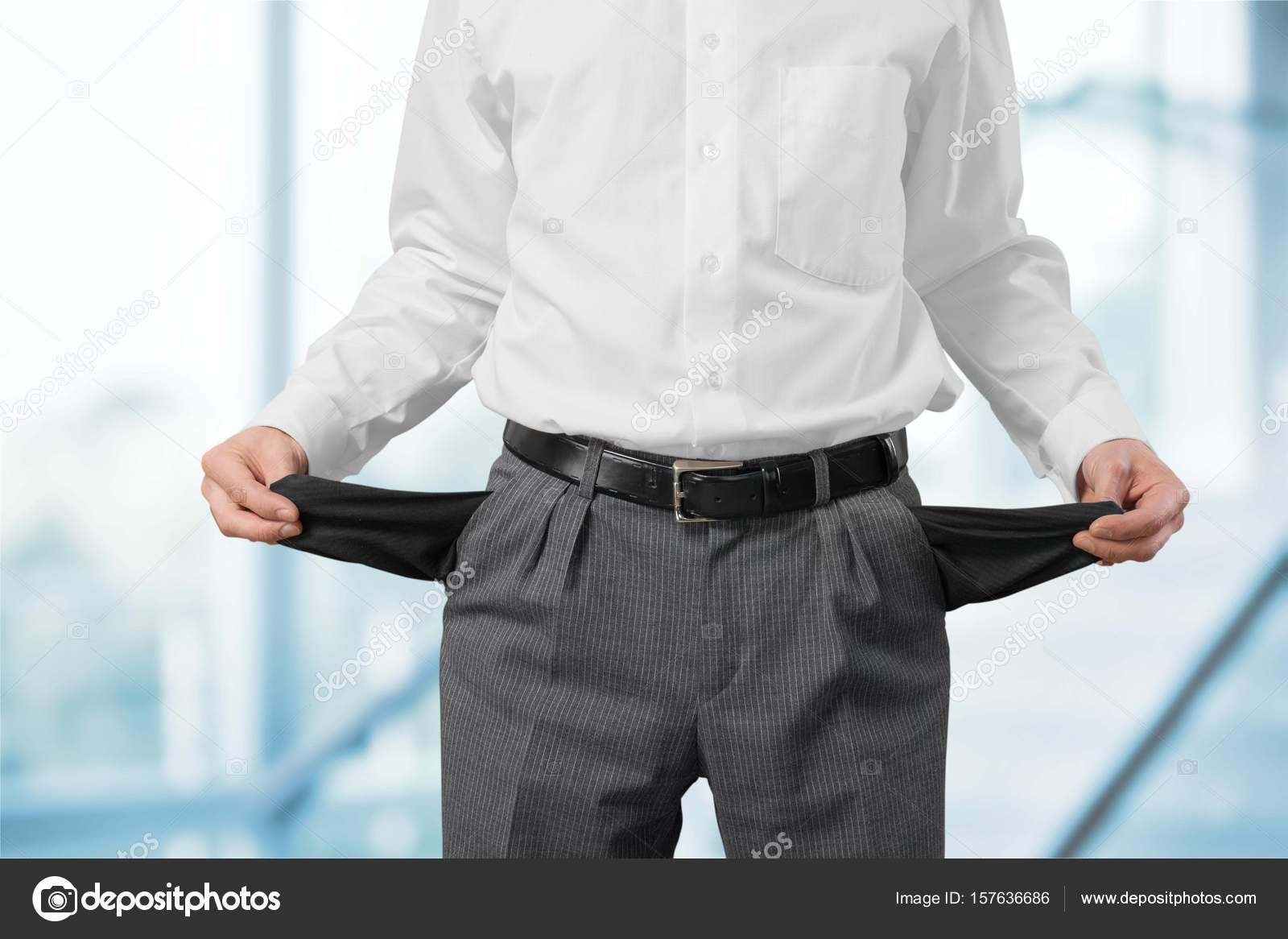 好在你丢的是钱，不是护照，要不然就更麻烦了。
练习时间
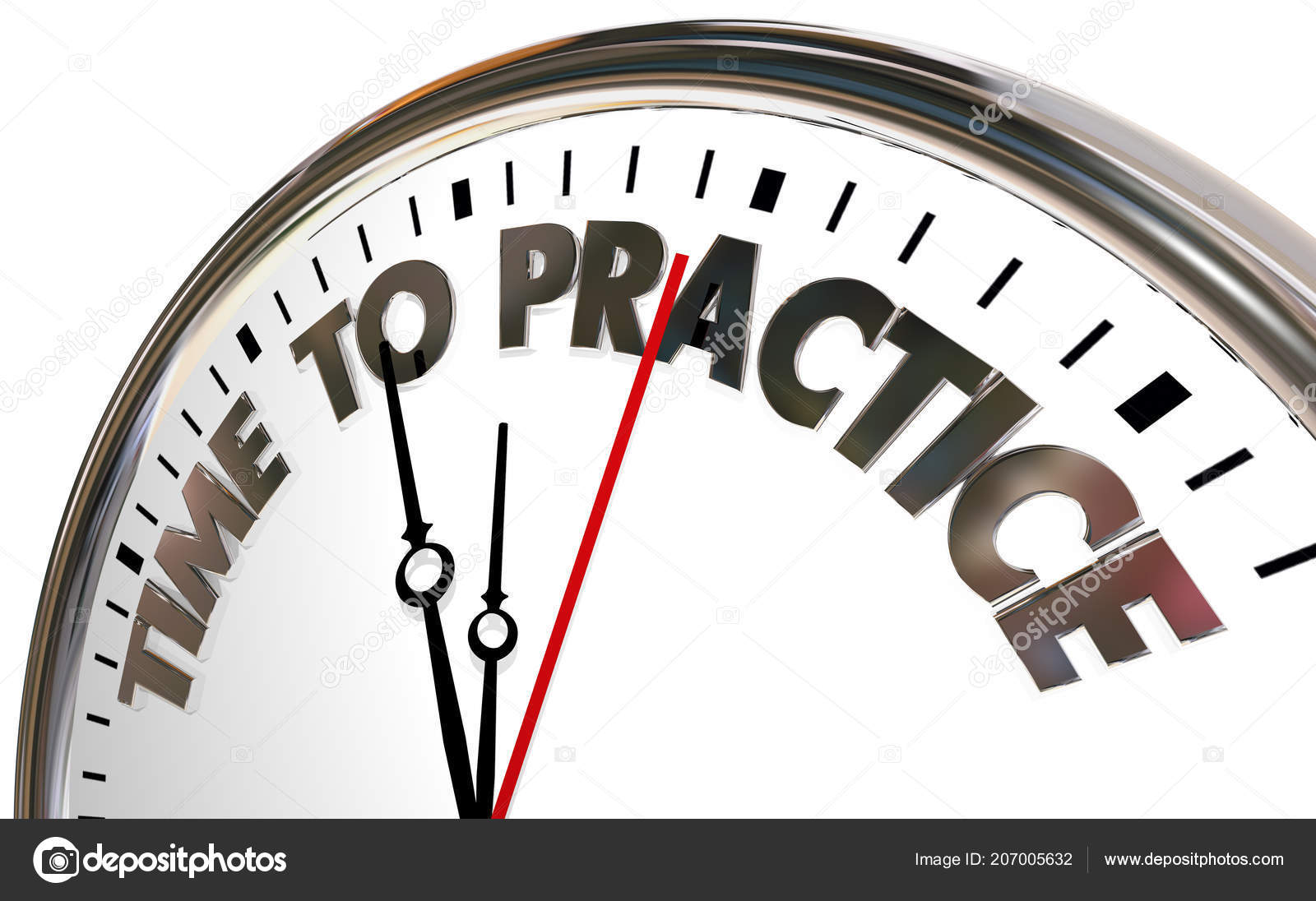 负责
be responsible for ; be in charge of
Usage：负责+something you need to be responsible for .
负责
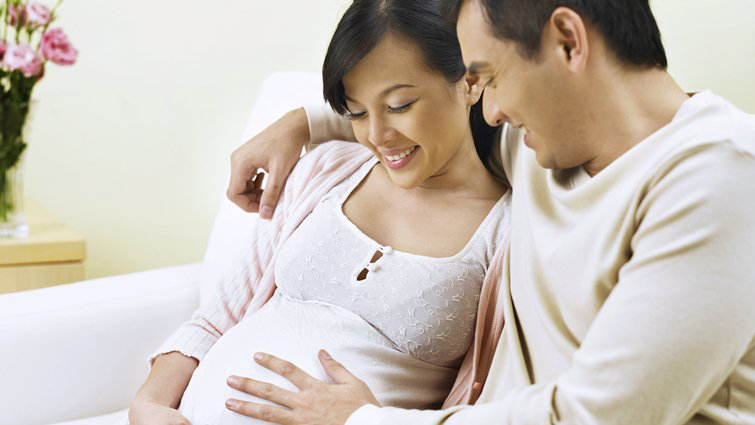 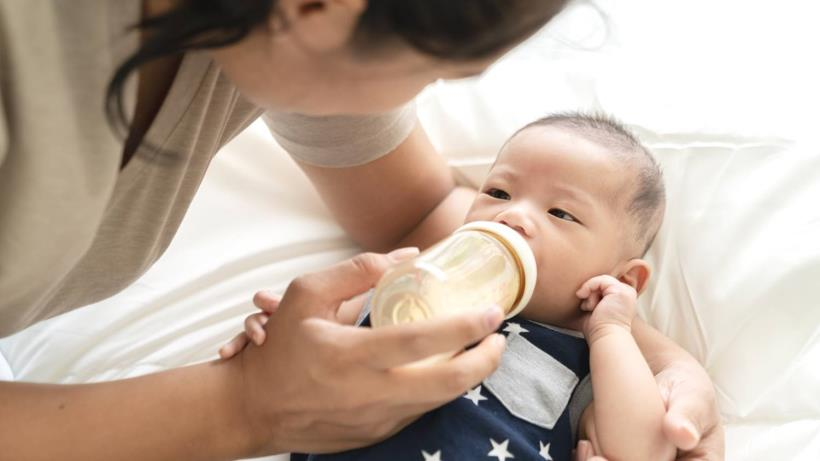 生了孩子，就要负责照顾他。
负责
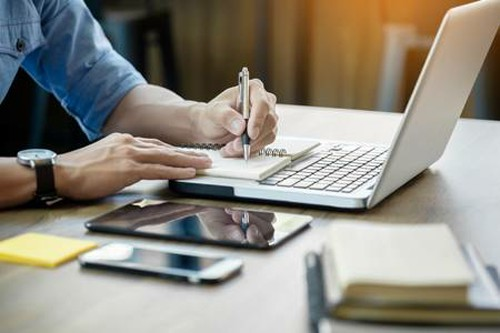 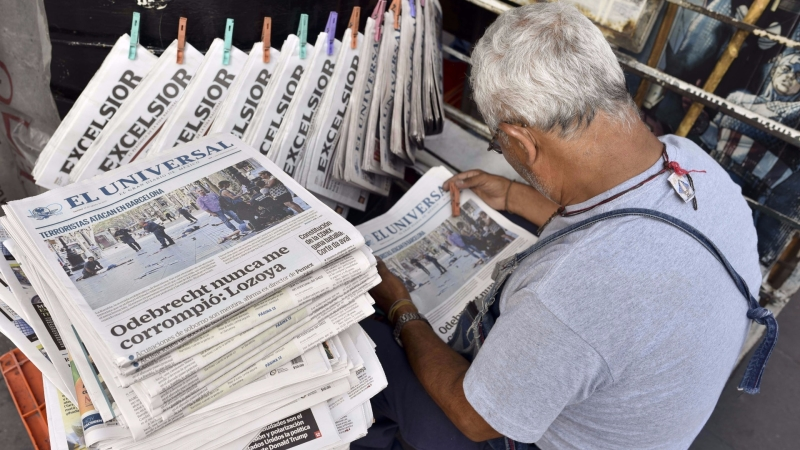 他在报社负责编辑工作。
负责
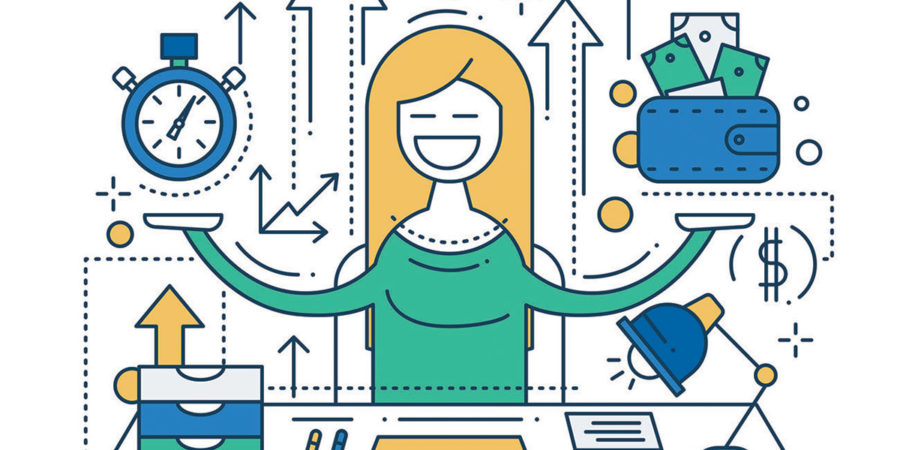 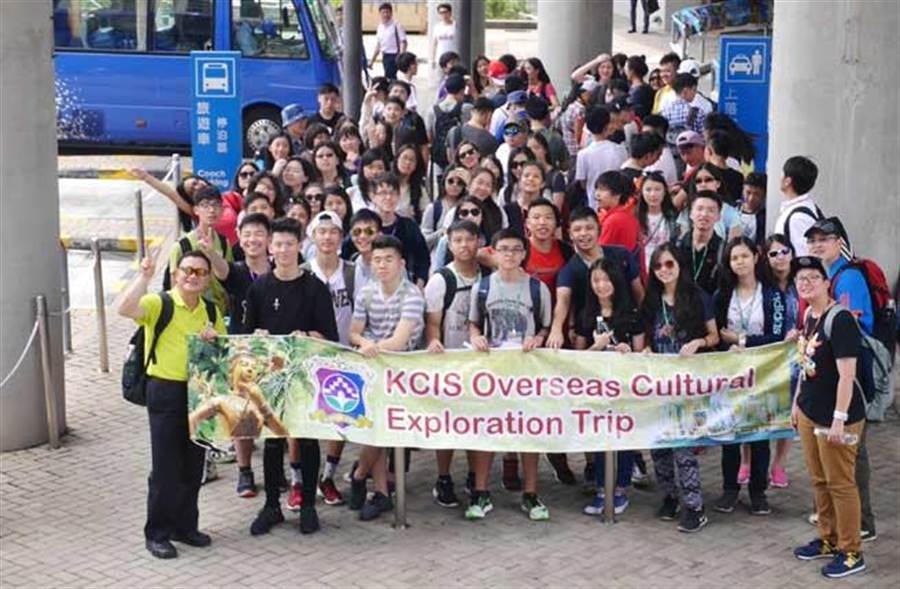 我负责安排这次的校外旅行。
负责
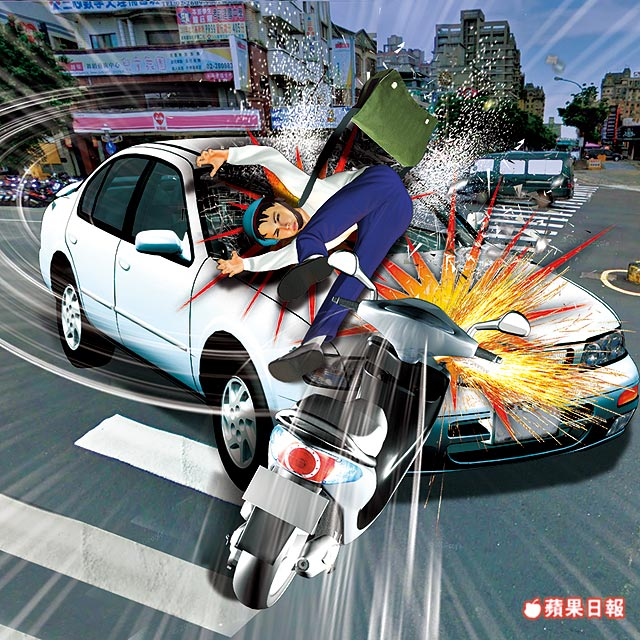 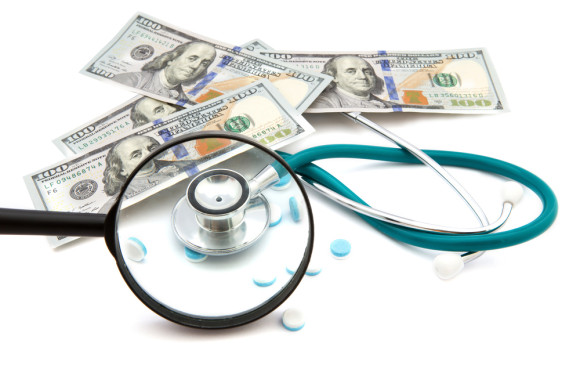 她开车撞了你，她应该负责医疗费用。
负责
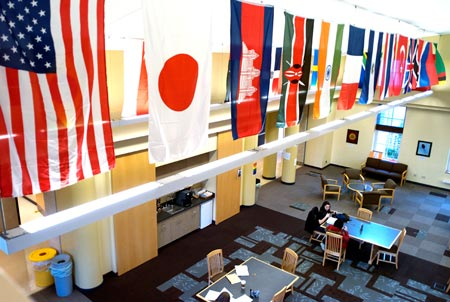 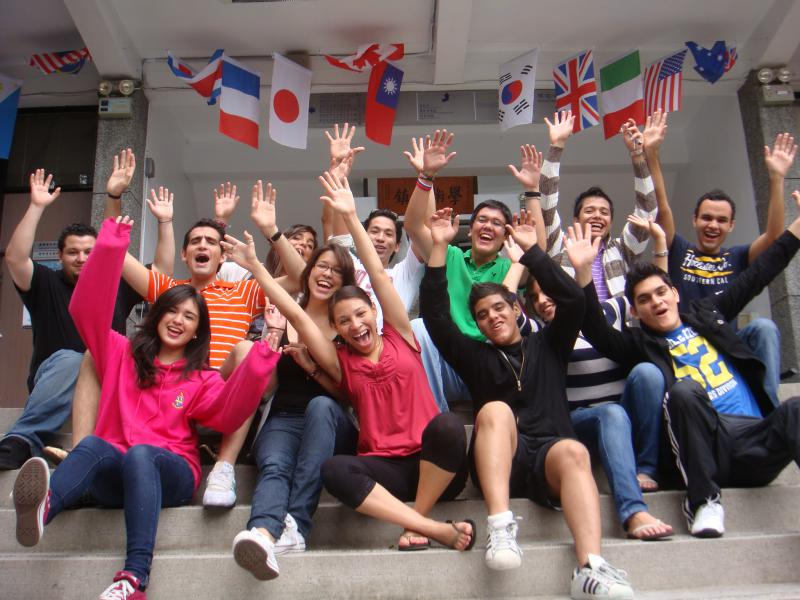 张先生负责国外学生的事ㄦ，
你有问题可以问他。
练习时间
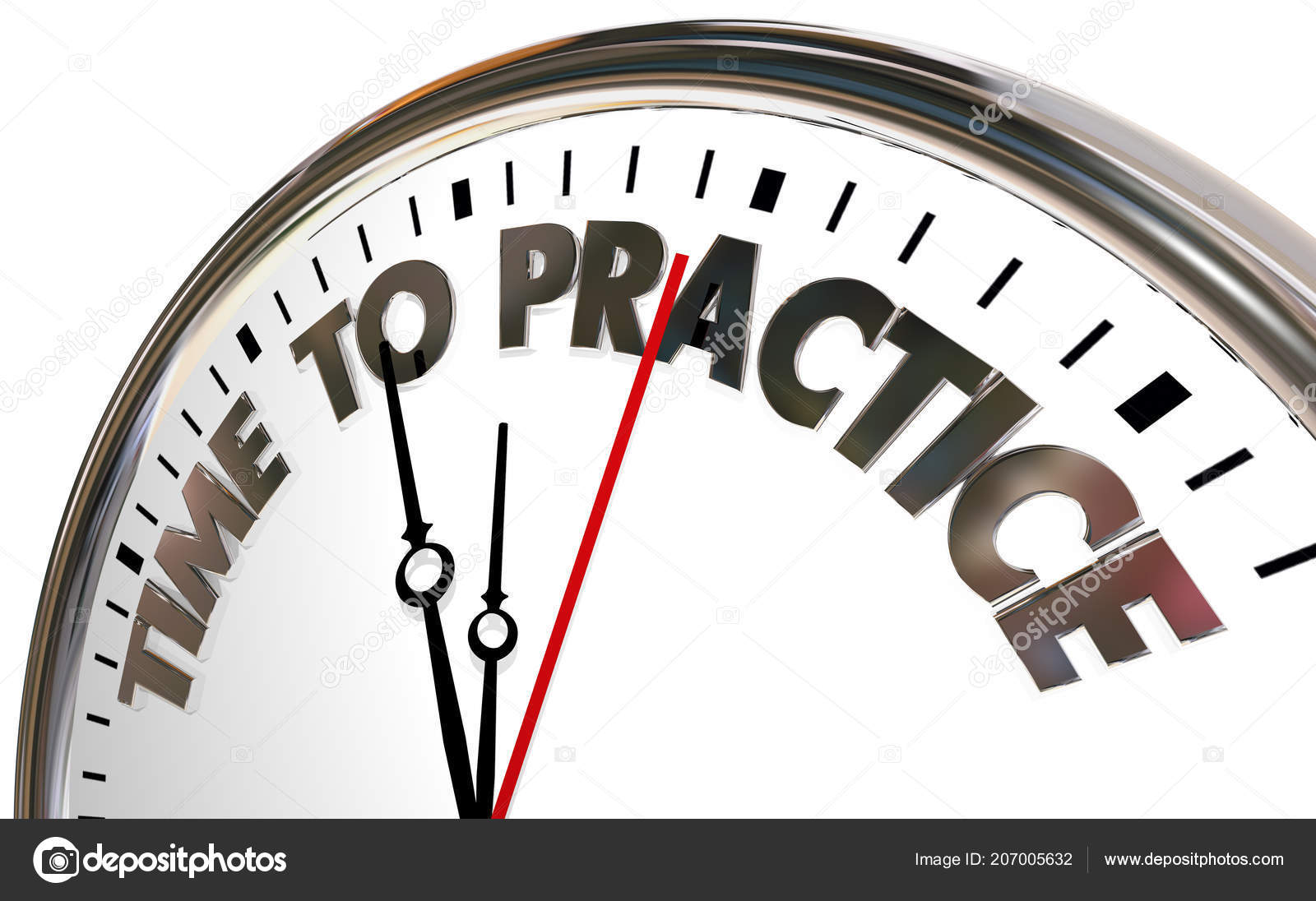 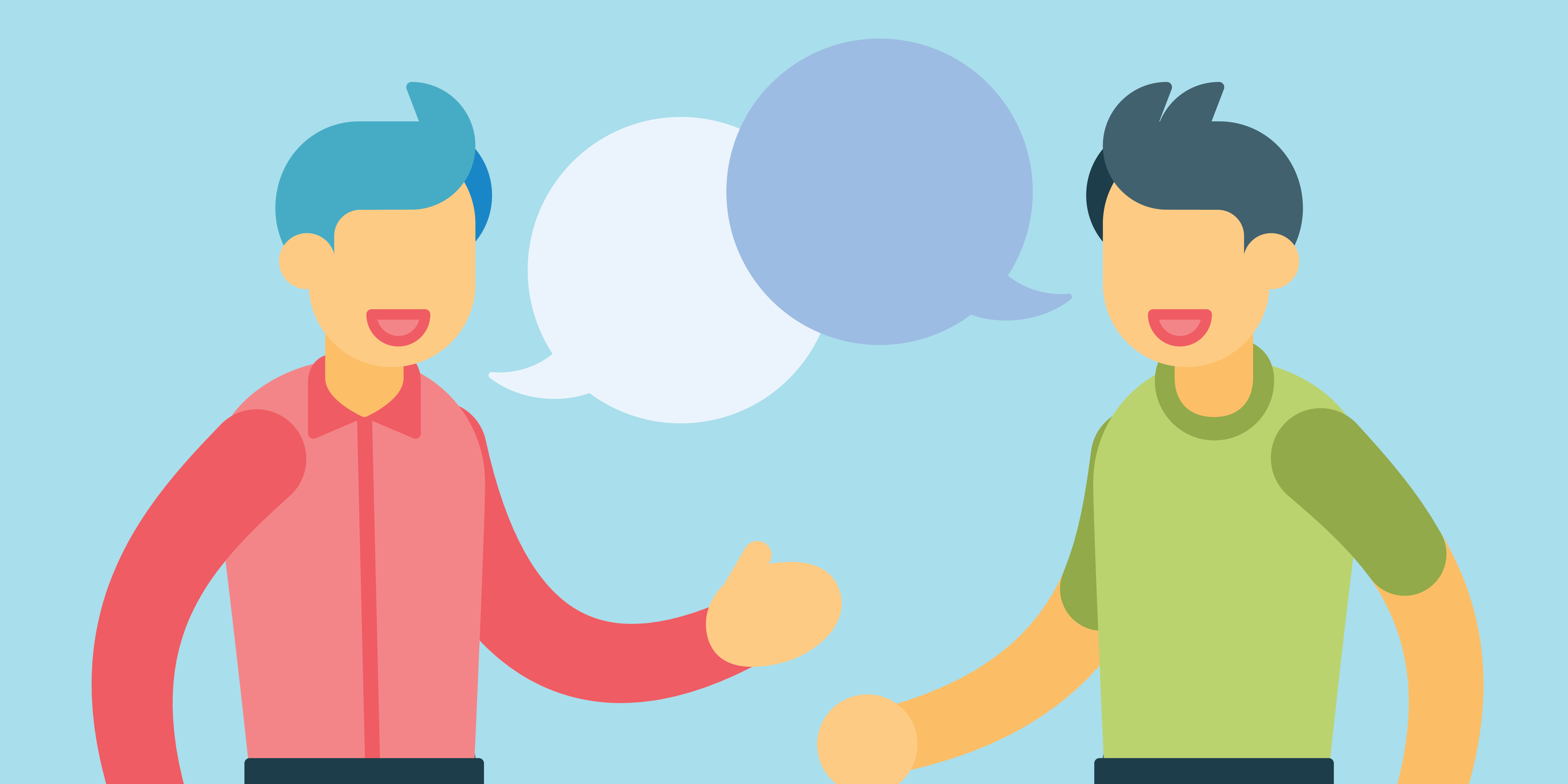 对话一
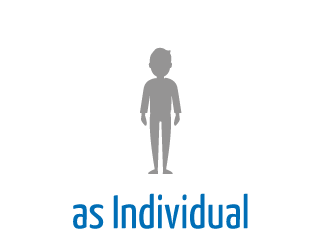 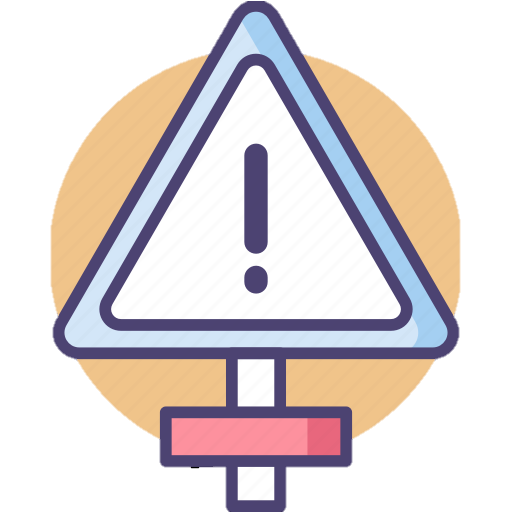 个体
gètǐ
小心
xiǎoxīn
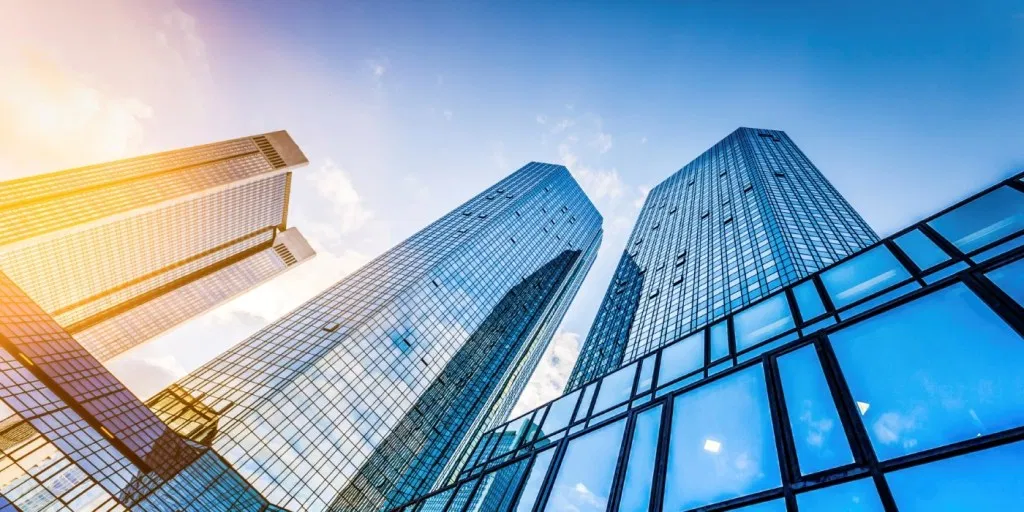 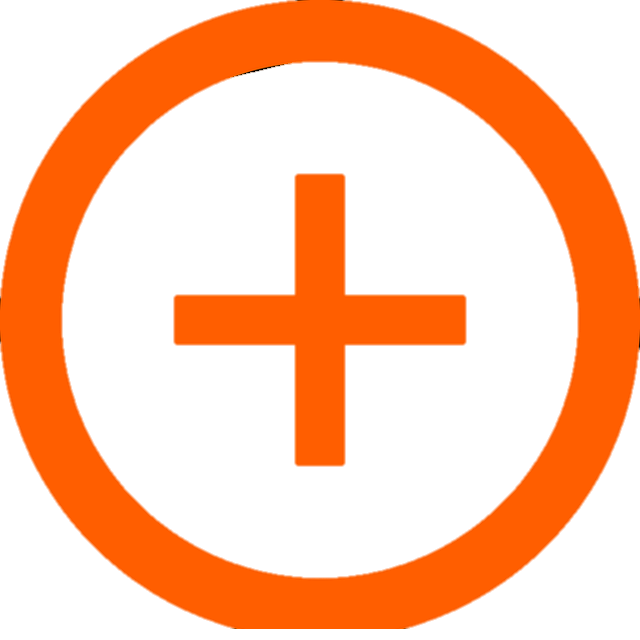 加上
jiā shàng
公司
gōngsī
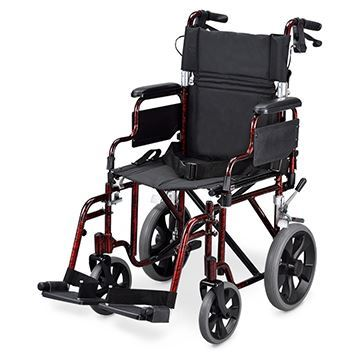 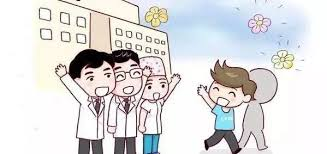 出院
chūyuàn
轮椅
lúnyǐ
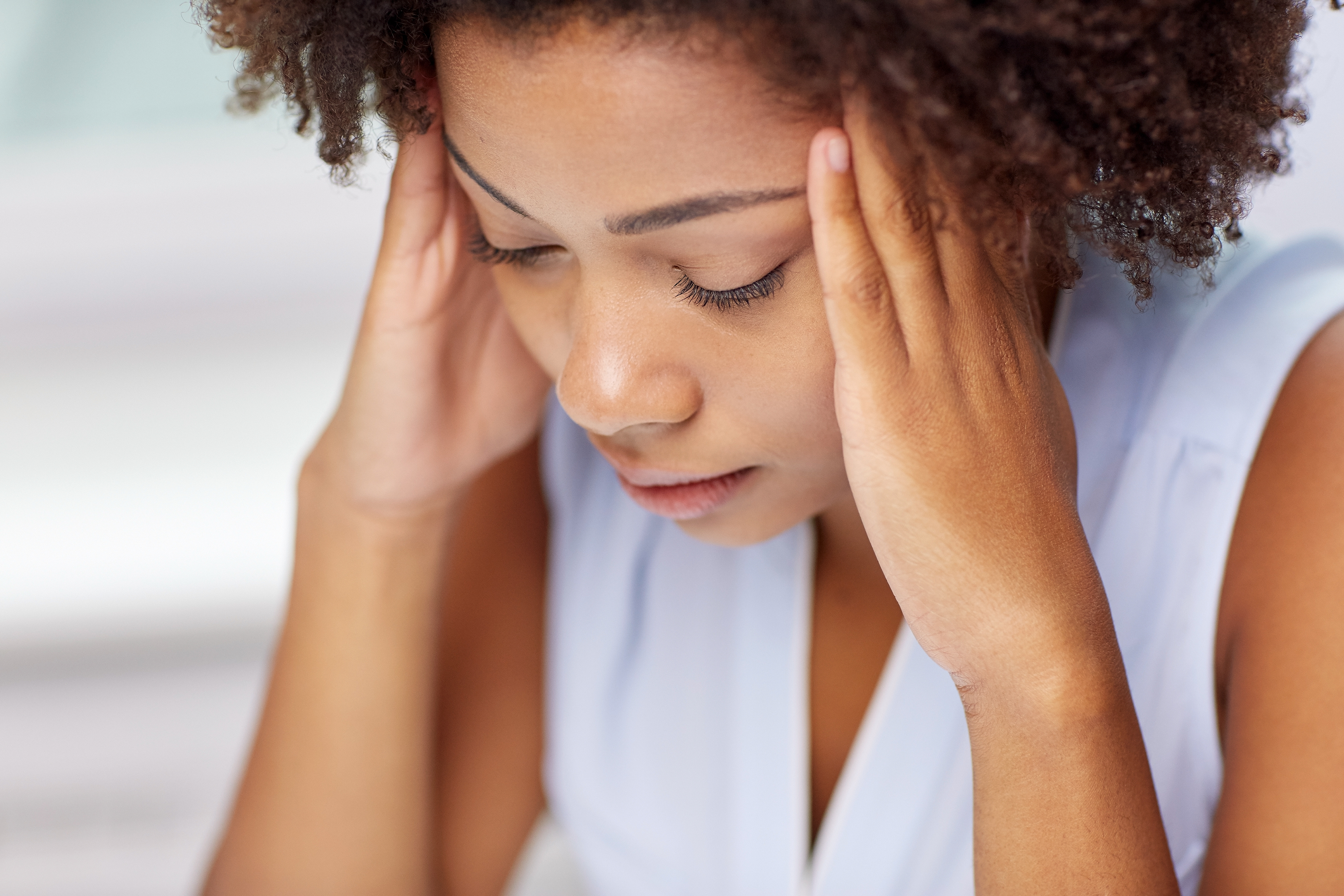 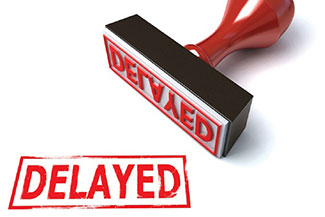 担心
dānxīn
耽误
dānwù
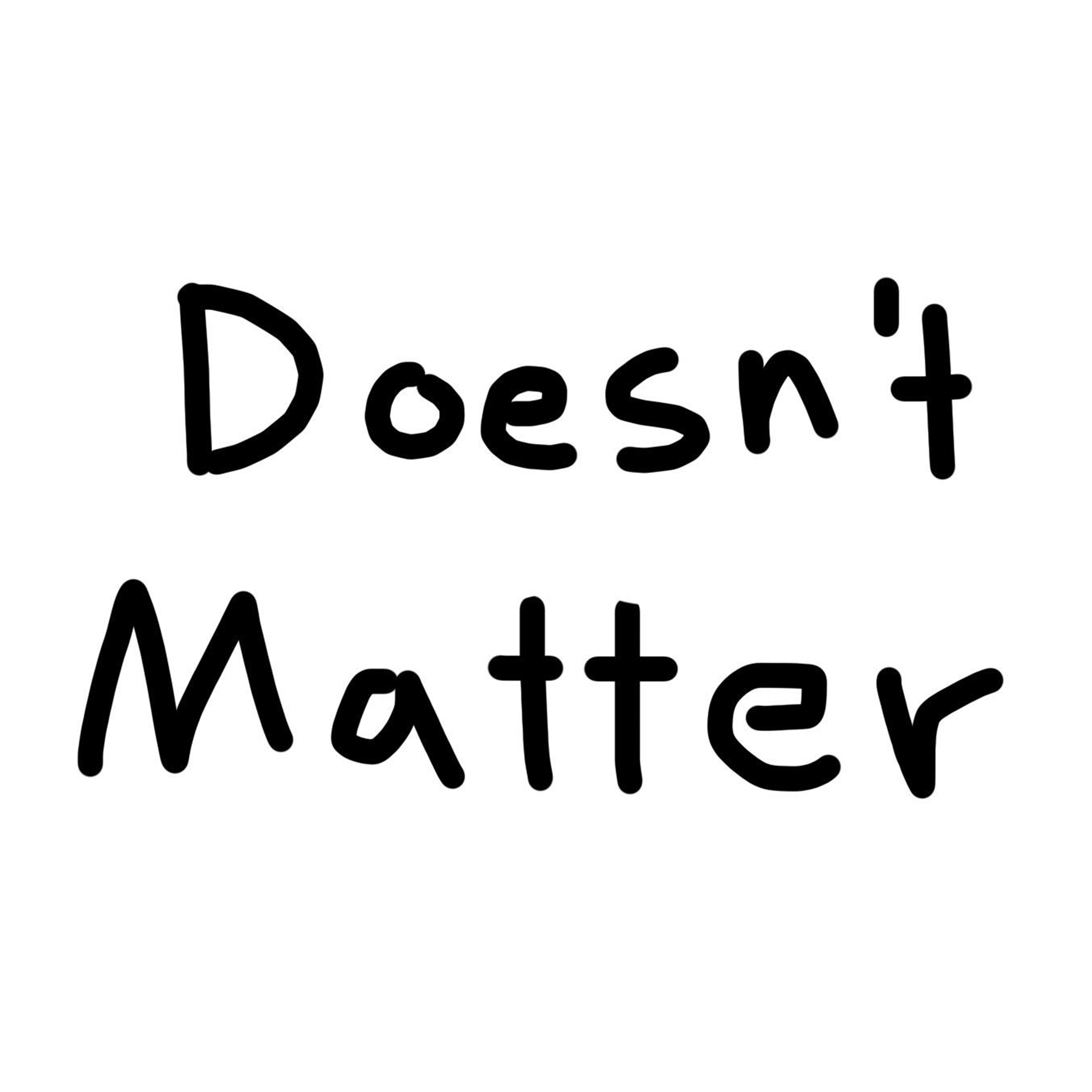 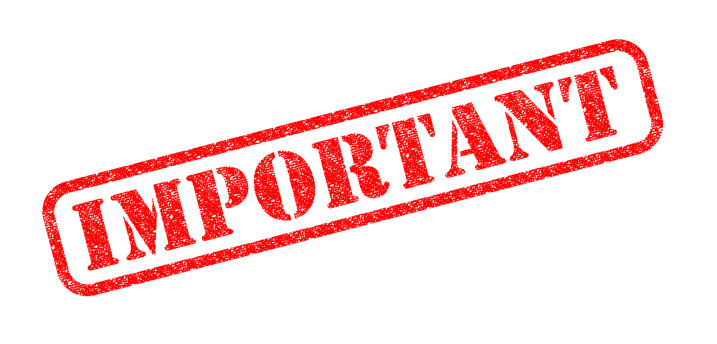 无所谓
wúsuǒwèi
要紧
yàojǐn
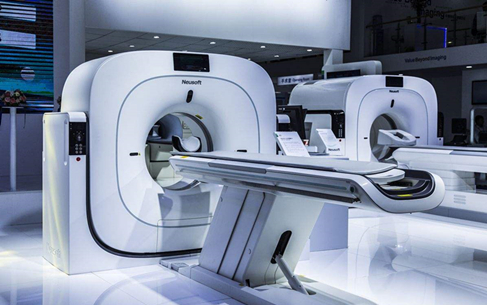 common
设备
shèbèi
普通
pǔtōng
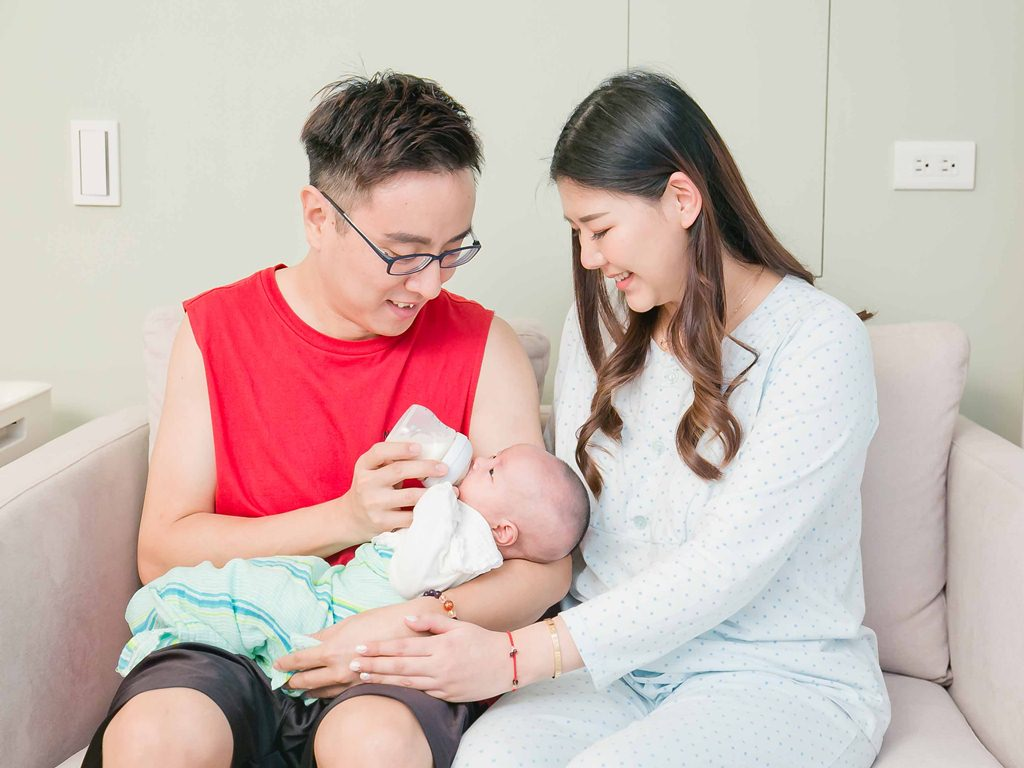 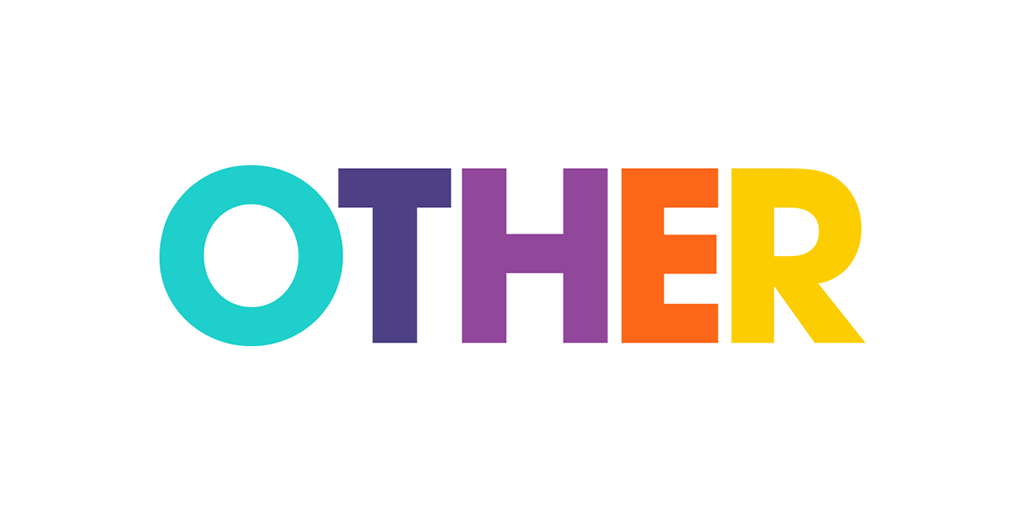 照顾
zhàogù
其他
qítā
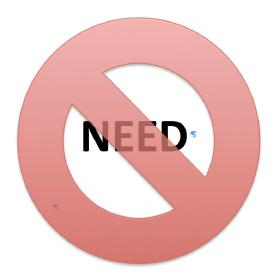 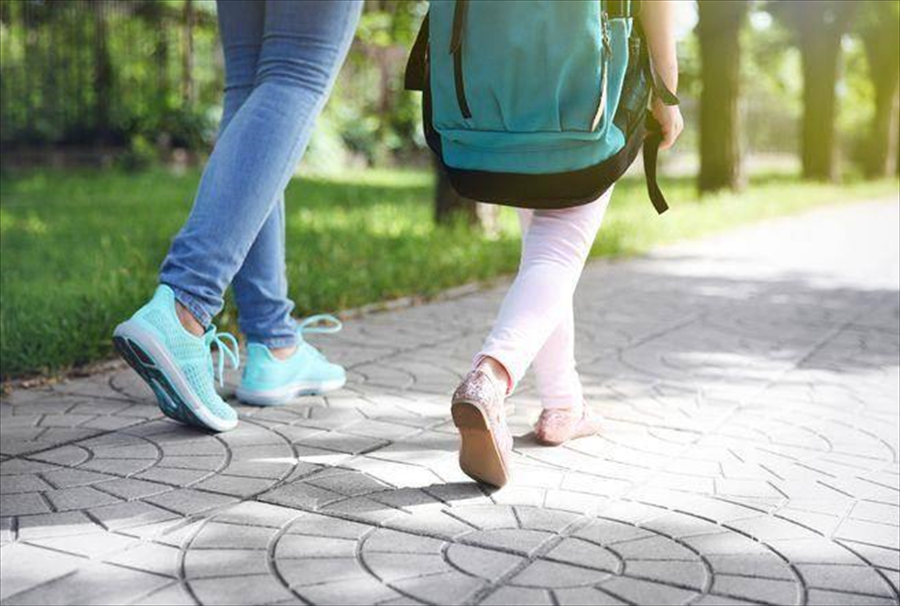 不必
búbì
走路
zǒulù
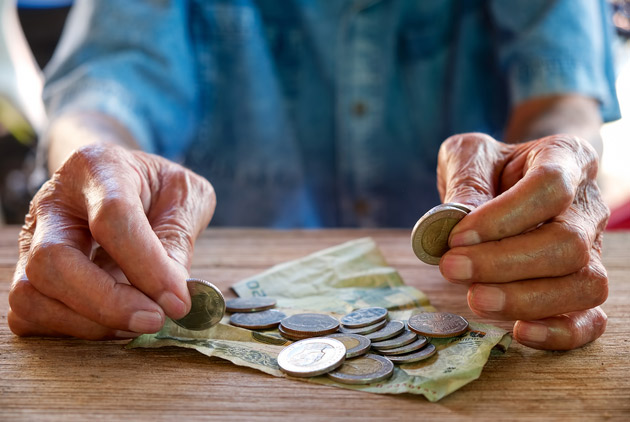 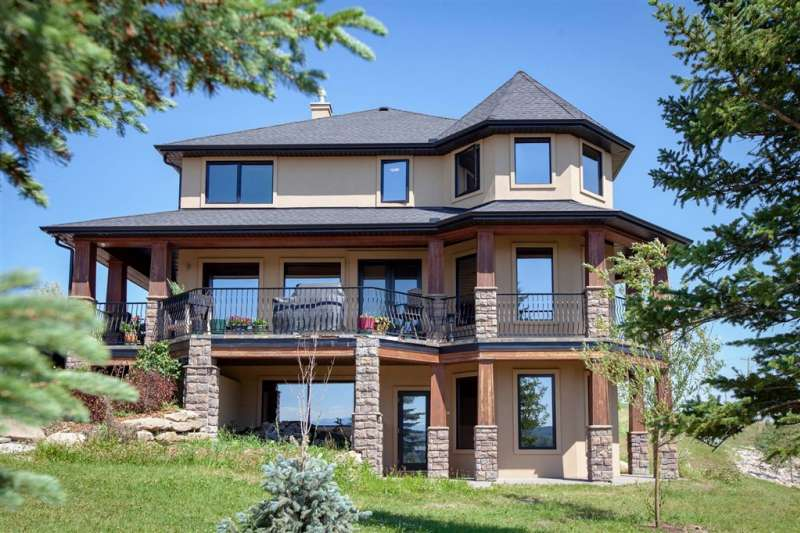 出
chū
间
jiān
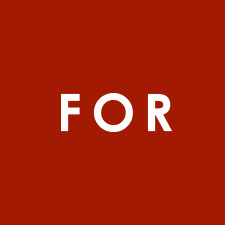 为
wèi
据…说
according to sb.
Usage：据+ sb.+说
据…说
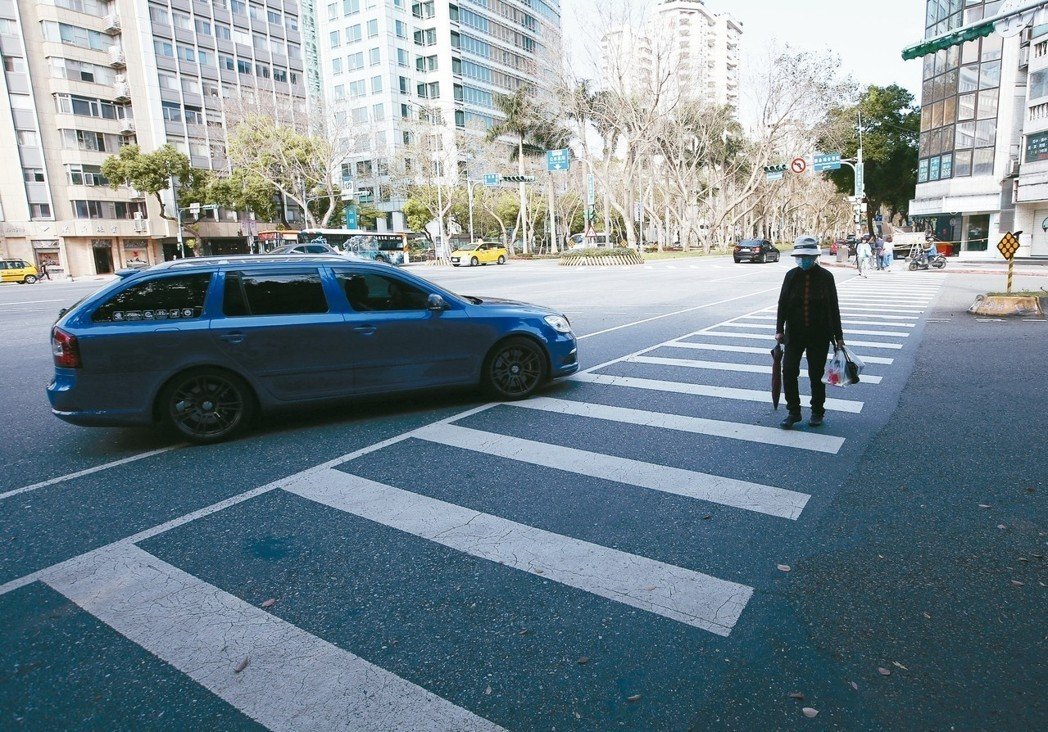 据我的朋友说，在这ㄦ是人让车，不是车让人。
据…说
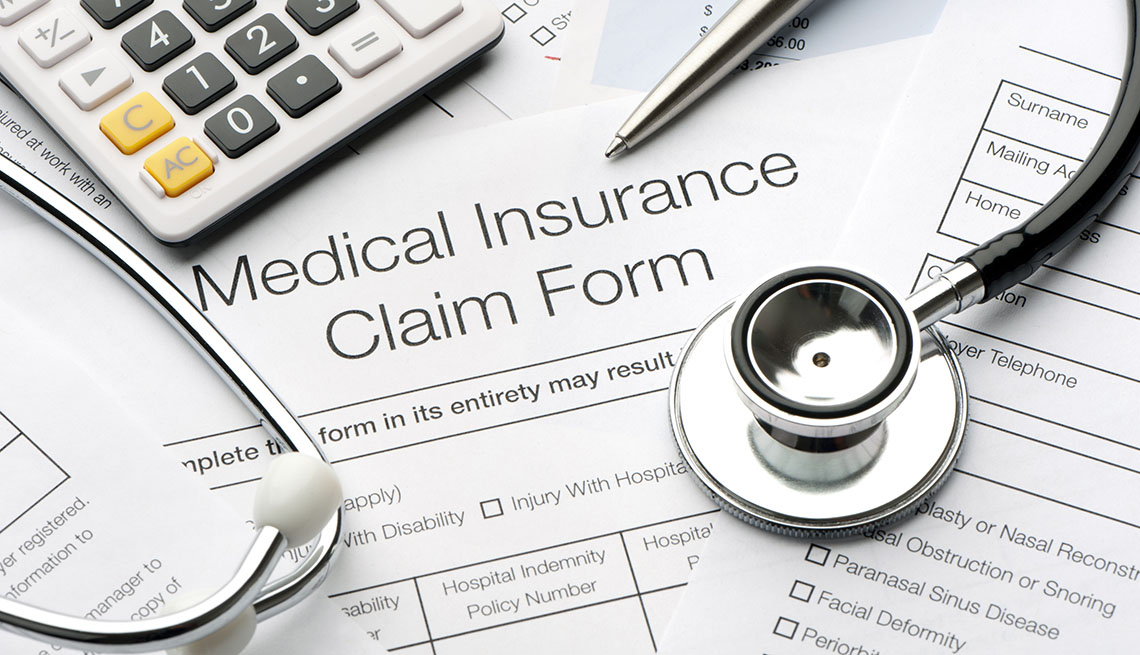 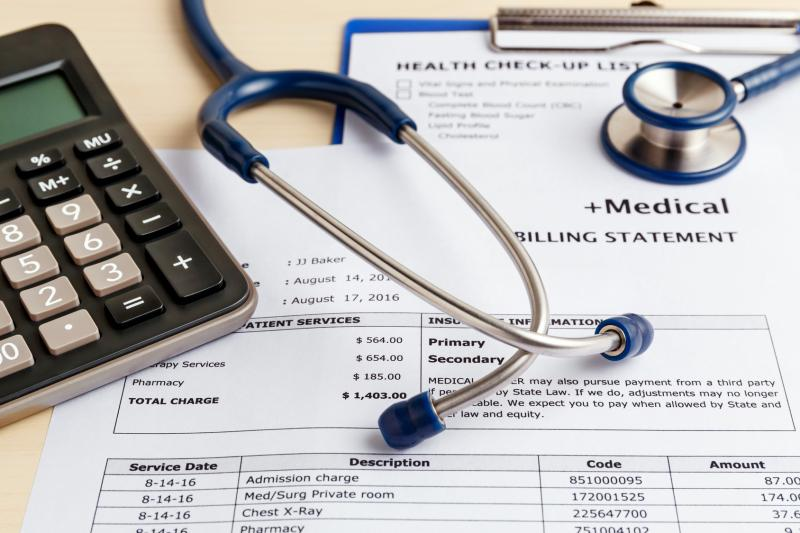 据他说，他没买医疗保险，所以在国外看医生很贵。
据…说
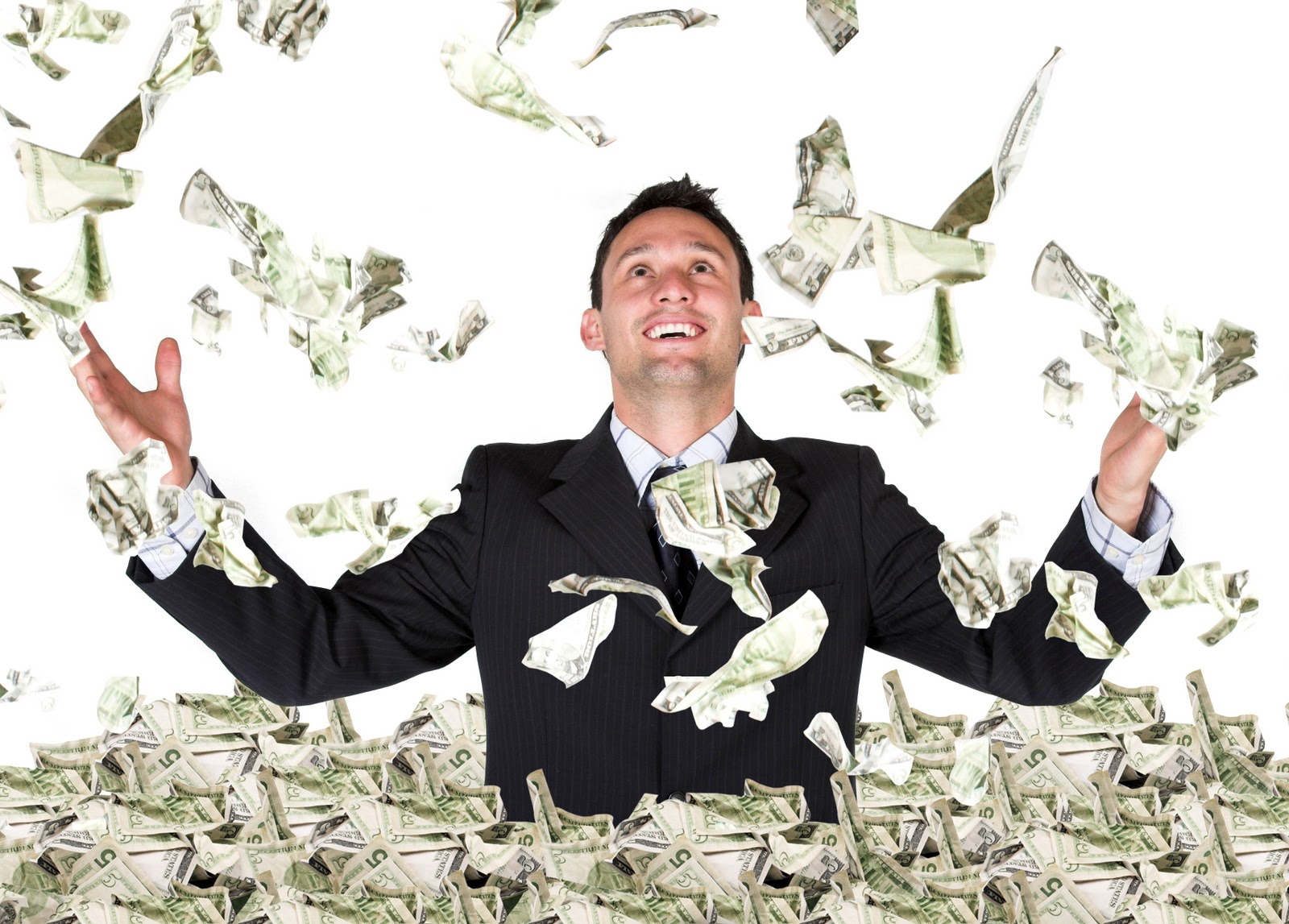 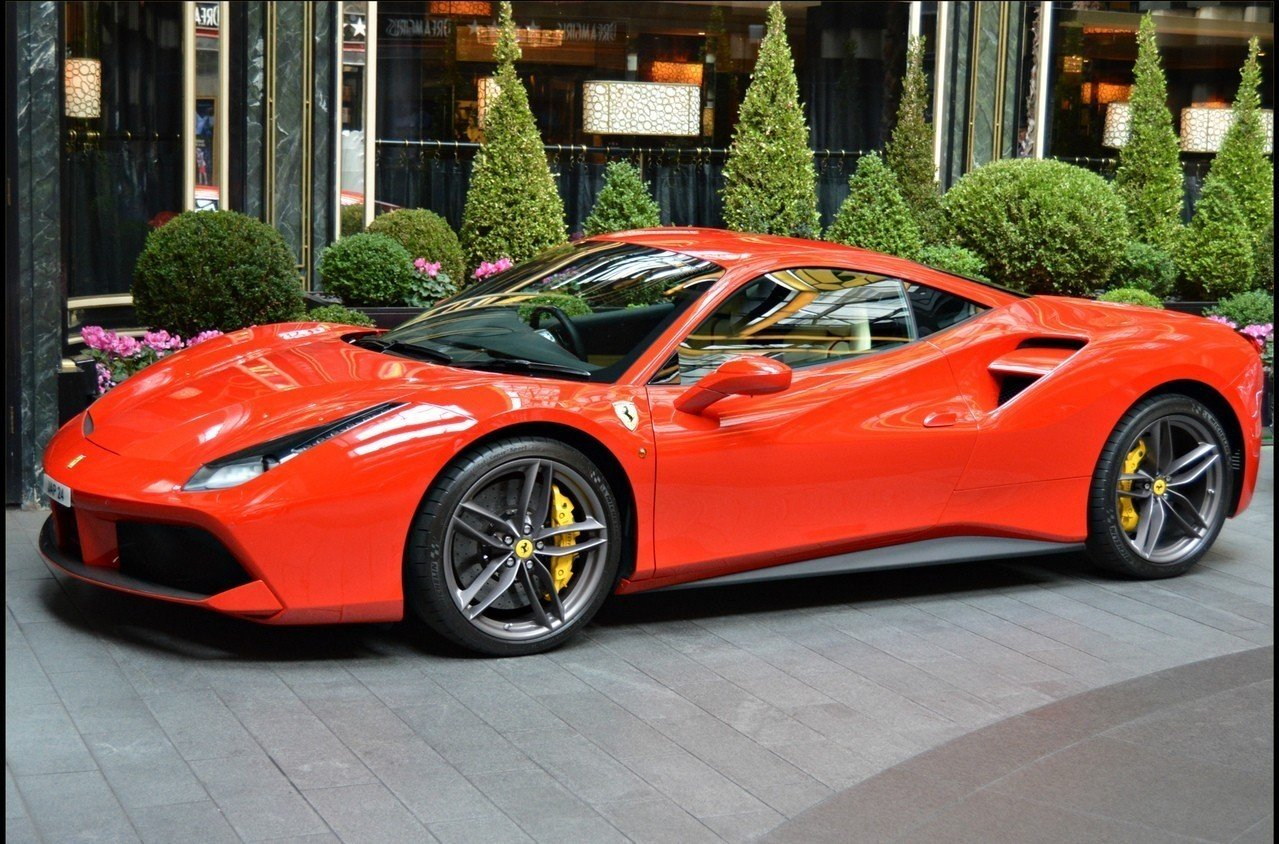 据他的同事说，他很有钱，每天都开法拉利上班。
据…说
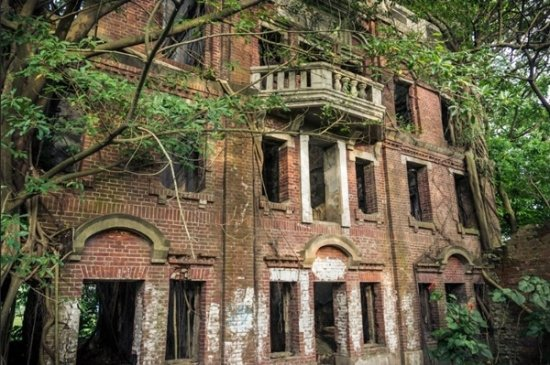 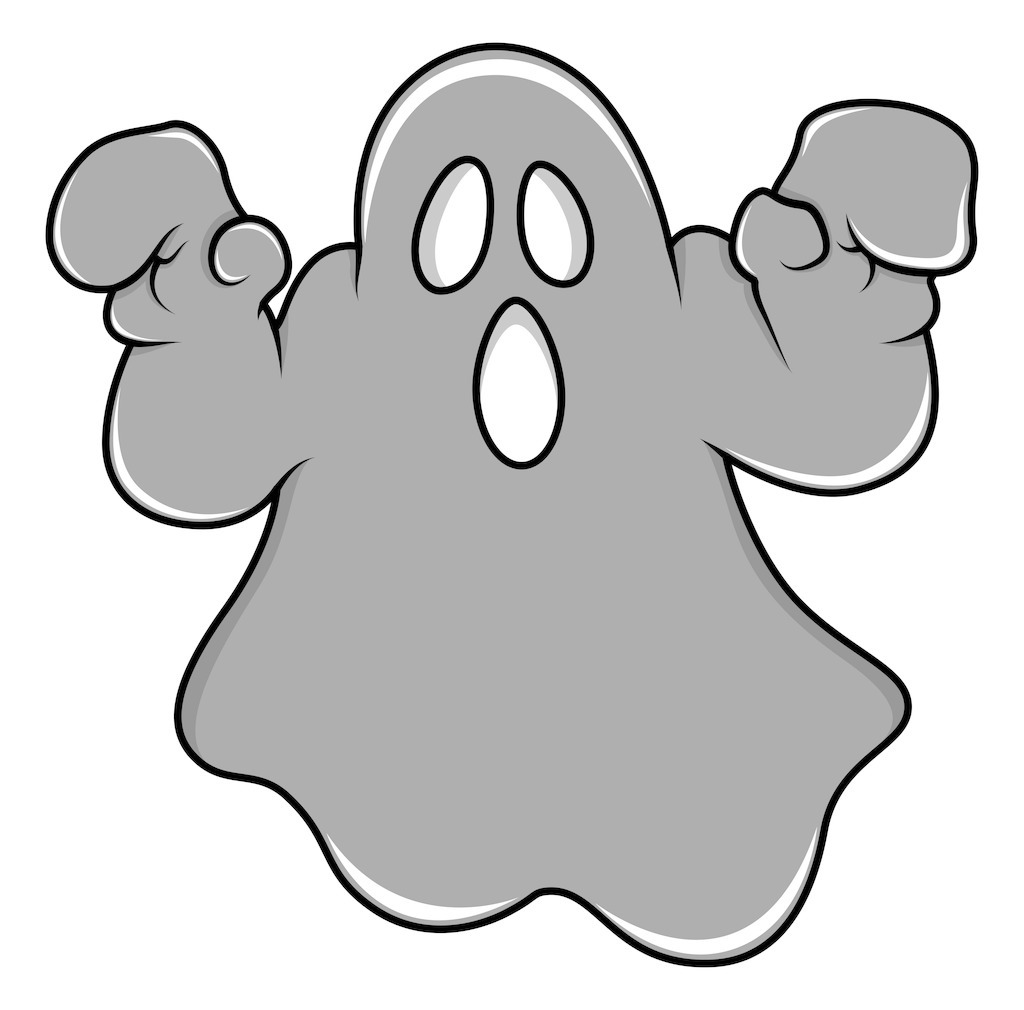 据说，这个房子有鬼，所以没人敢靠近这个房子。
据…说
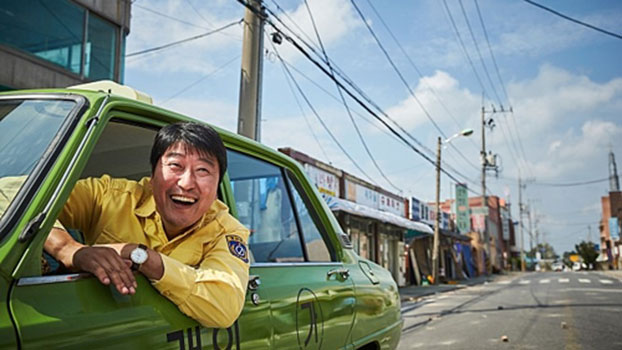 据说这里的出租车司机大多是个体户。
练习时间
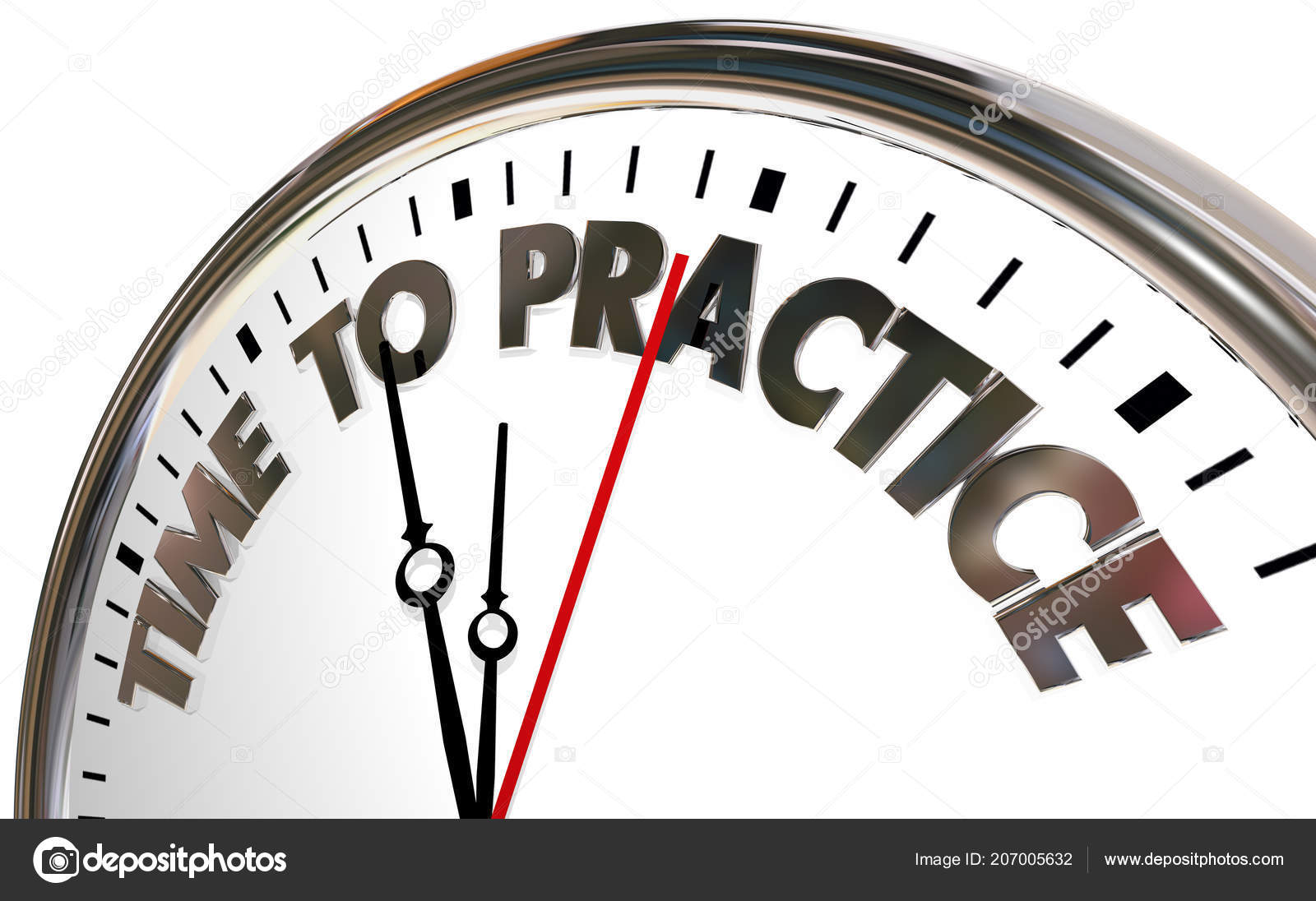 …，加上…
…，in addition，…
Usage：first reason，加上+second reason，result.
…，加上…
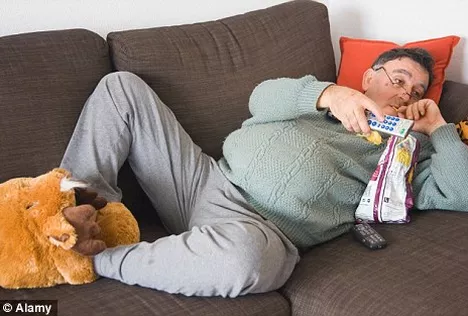 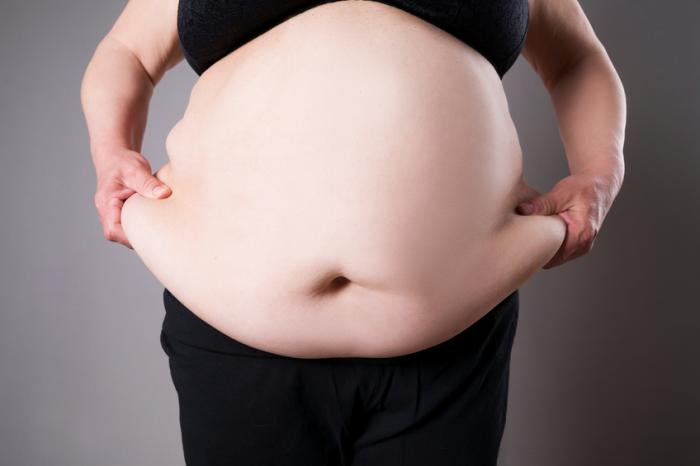 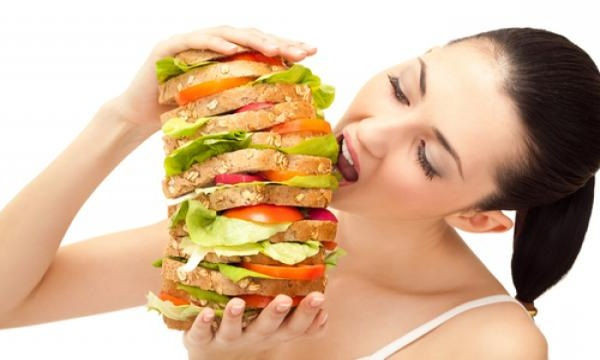 我吃得多了，加上是没运动，所以胖了好几公斤。
…，加上…
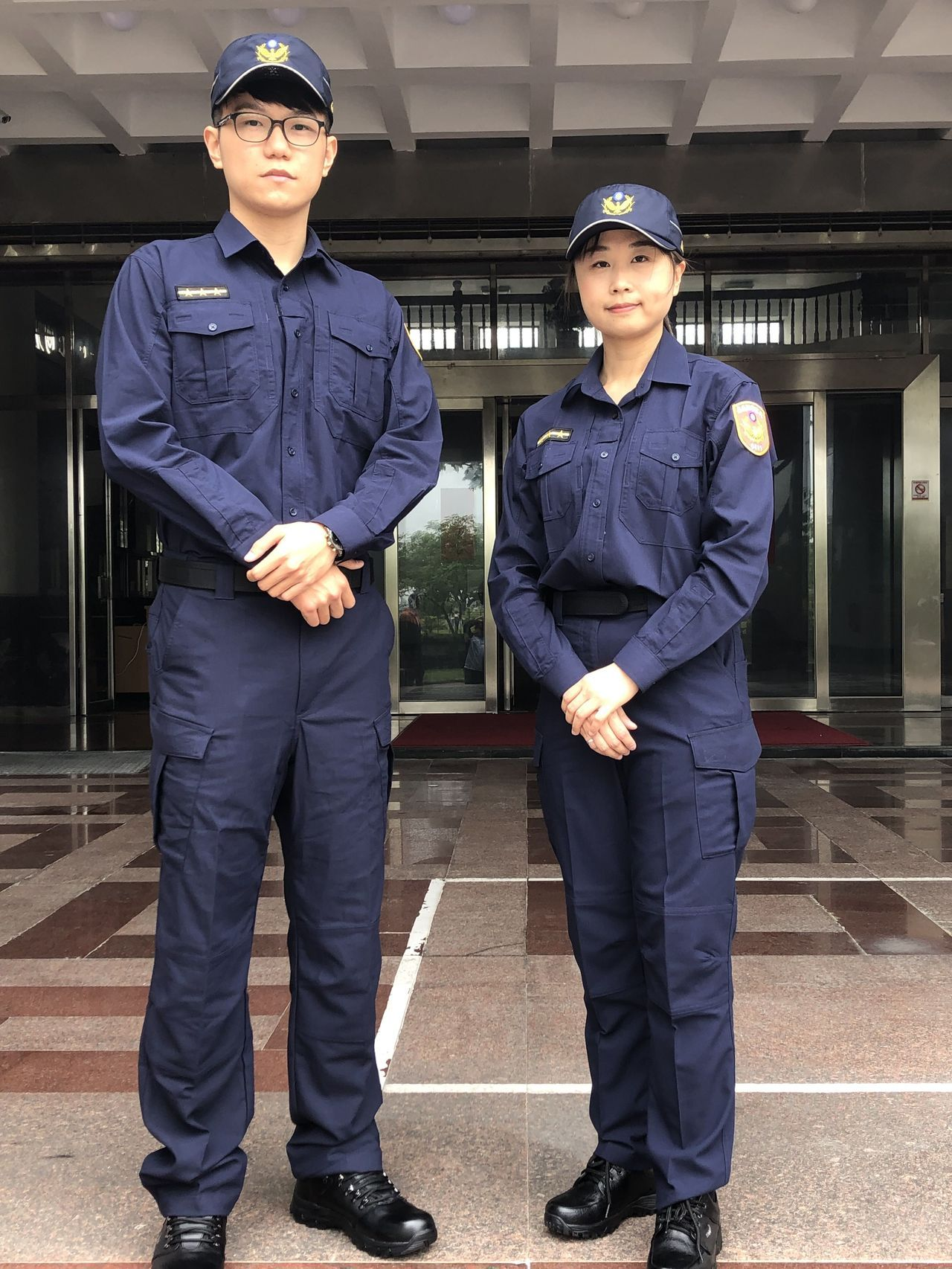 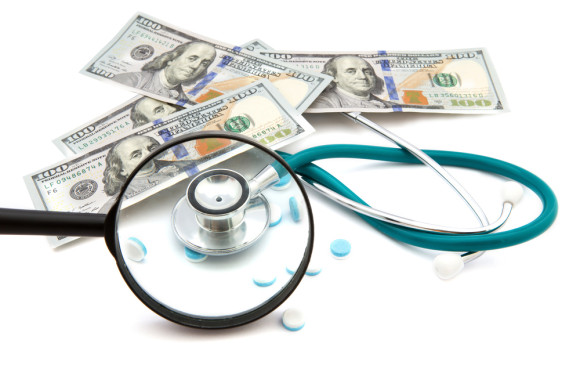 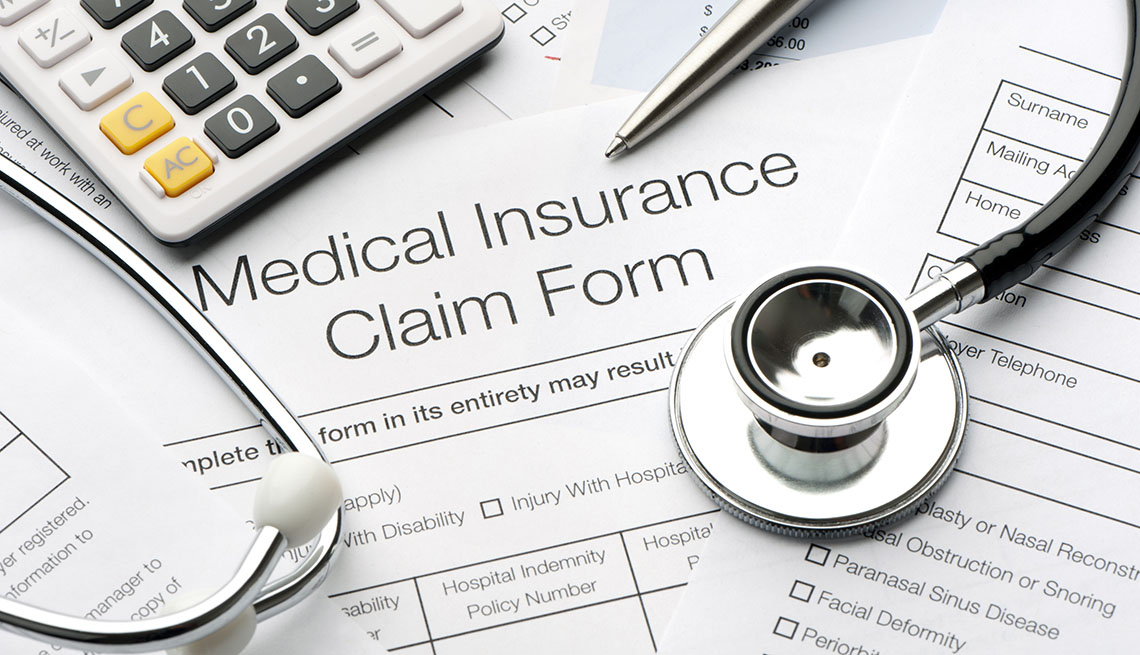 据警察说，没买保险，加上是我不对，医疗费得我自己出。
…，加上…
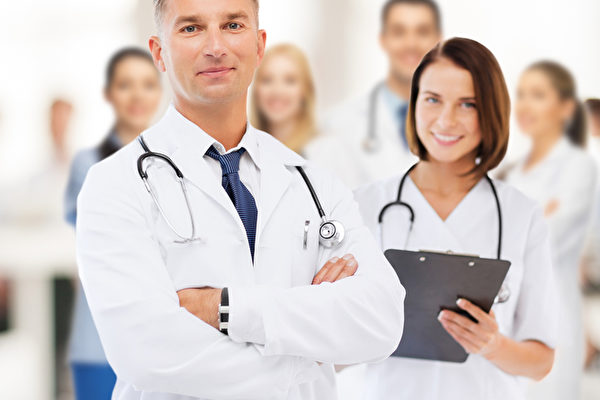 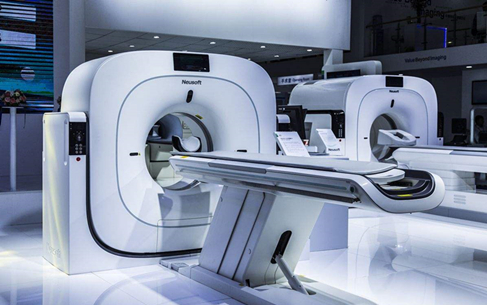 这家医院有好的医生，再加上有好的设备，所以很有名。
…，加上…
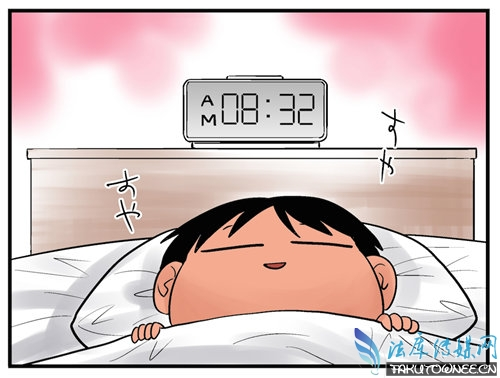 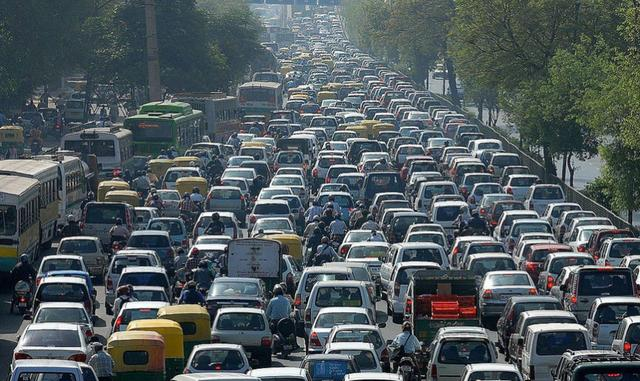 我睡过头了，加上路上堵车，
所以我上课迟到了。
…，加上…
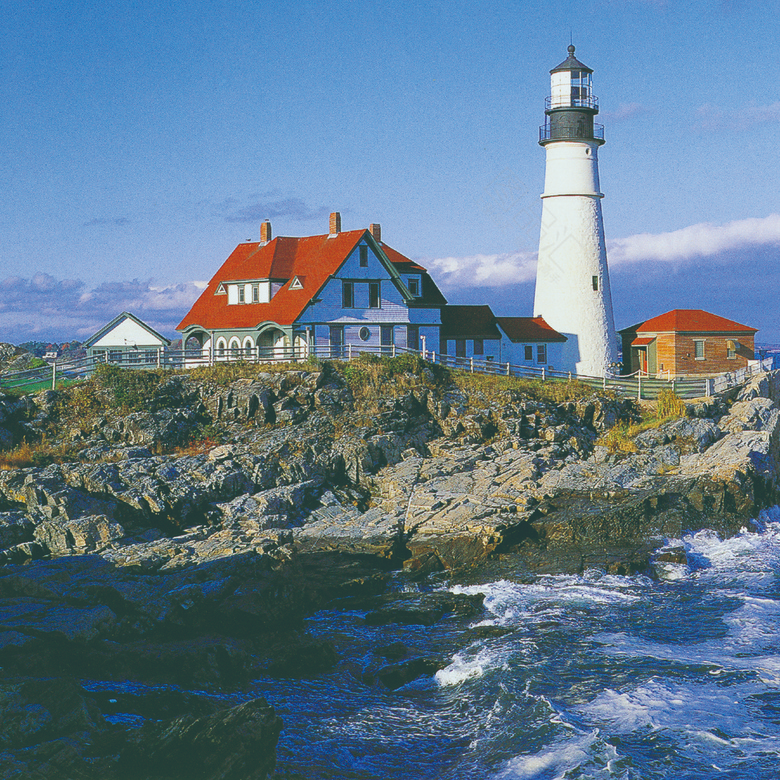 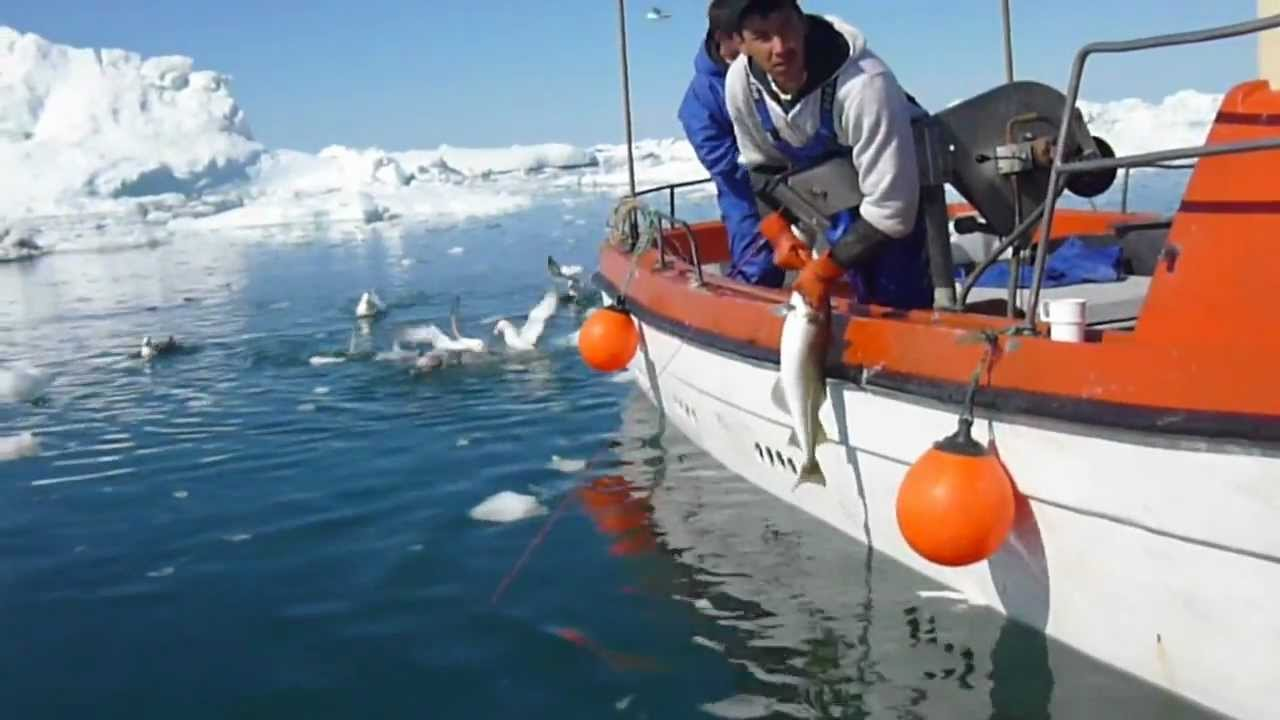 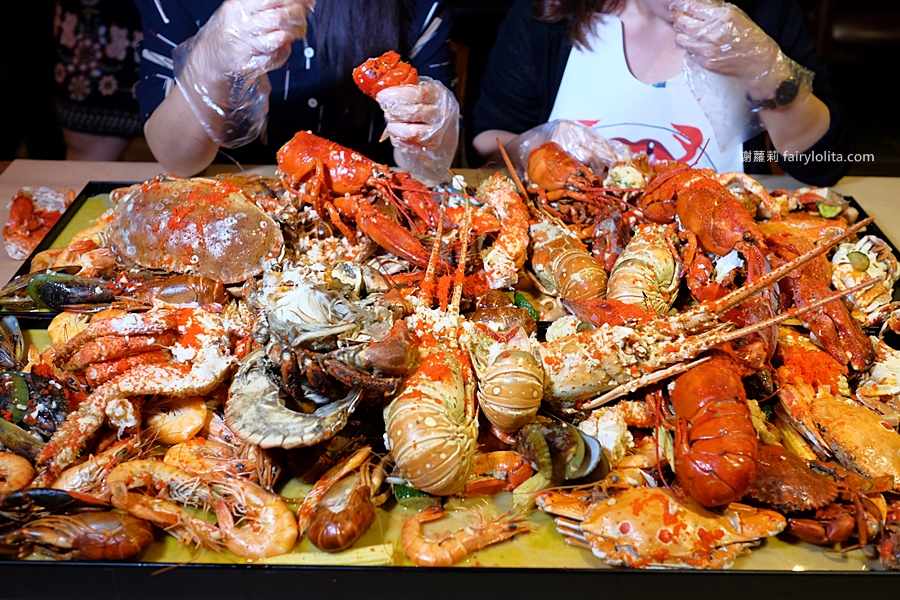 他们家靠海，加上他爸爸是渔夫，
所以他们家常常有海鲜吃。
练习时间
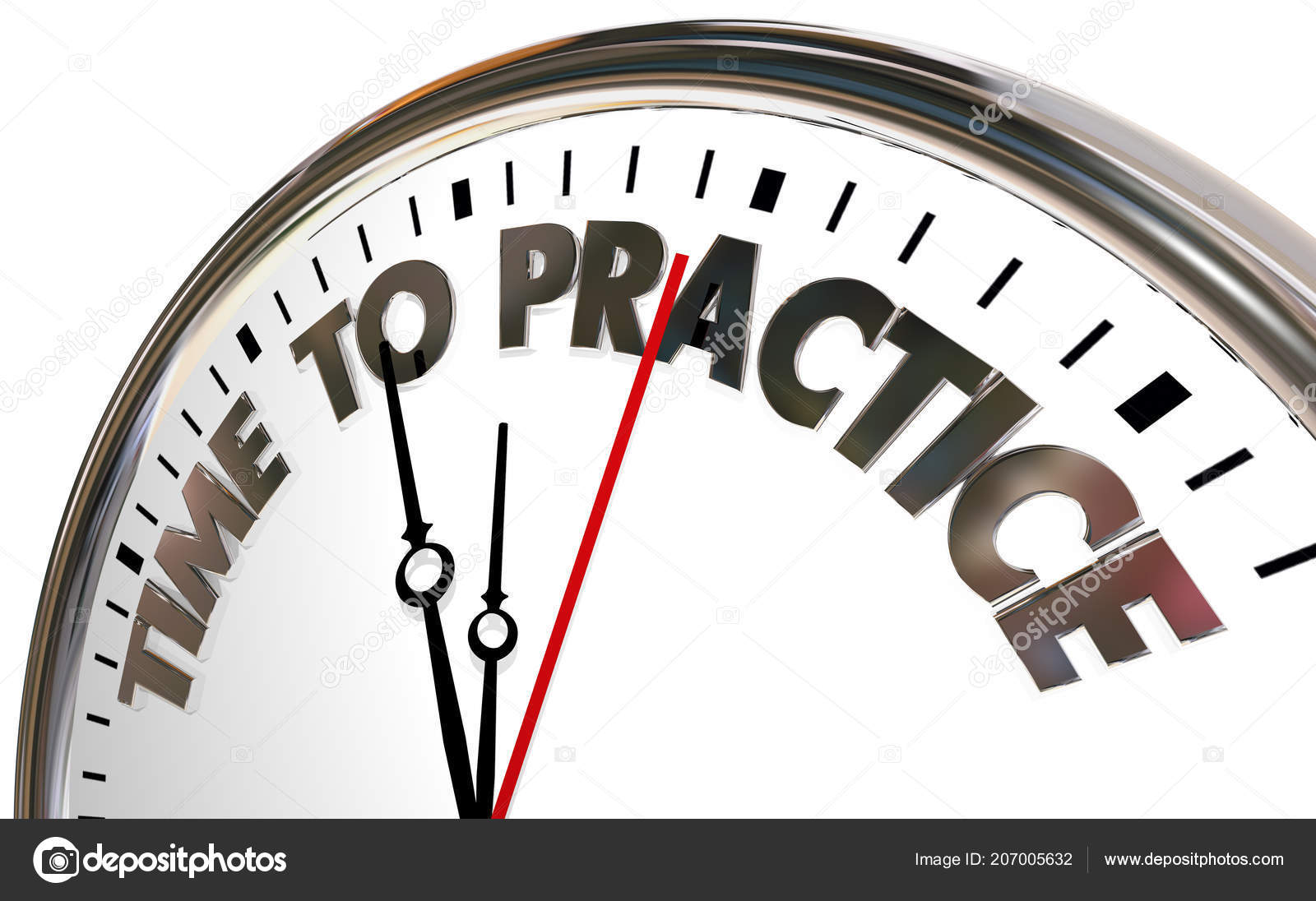 耽误
delay ; to be hold up
Usage：耽误+ something  .
耽误
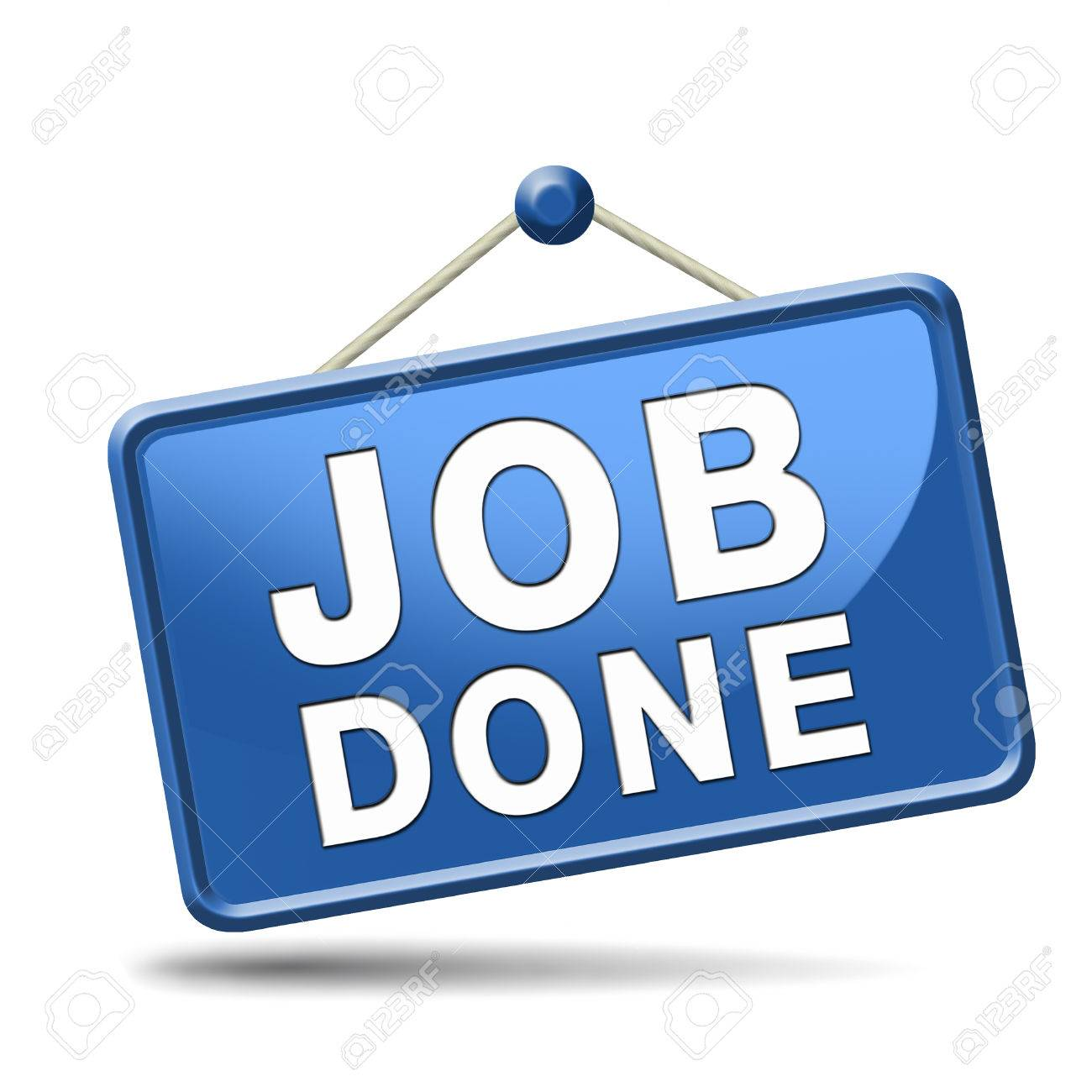 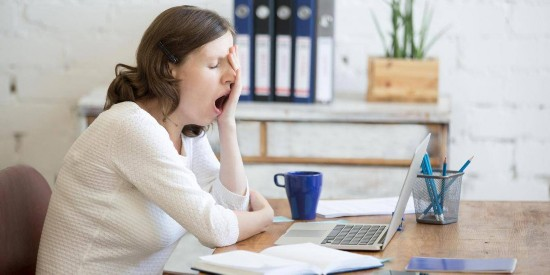 她从不因为劳累而耽误一天的工作。
耽误
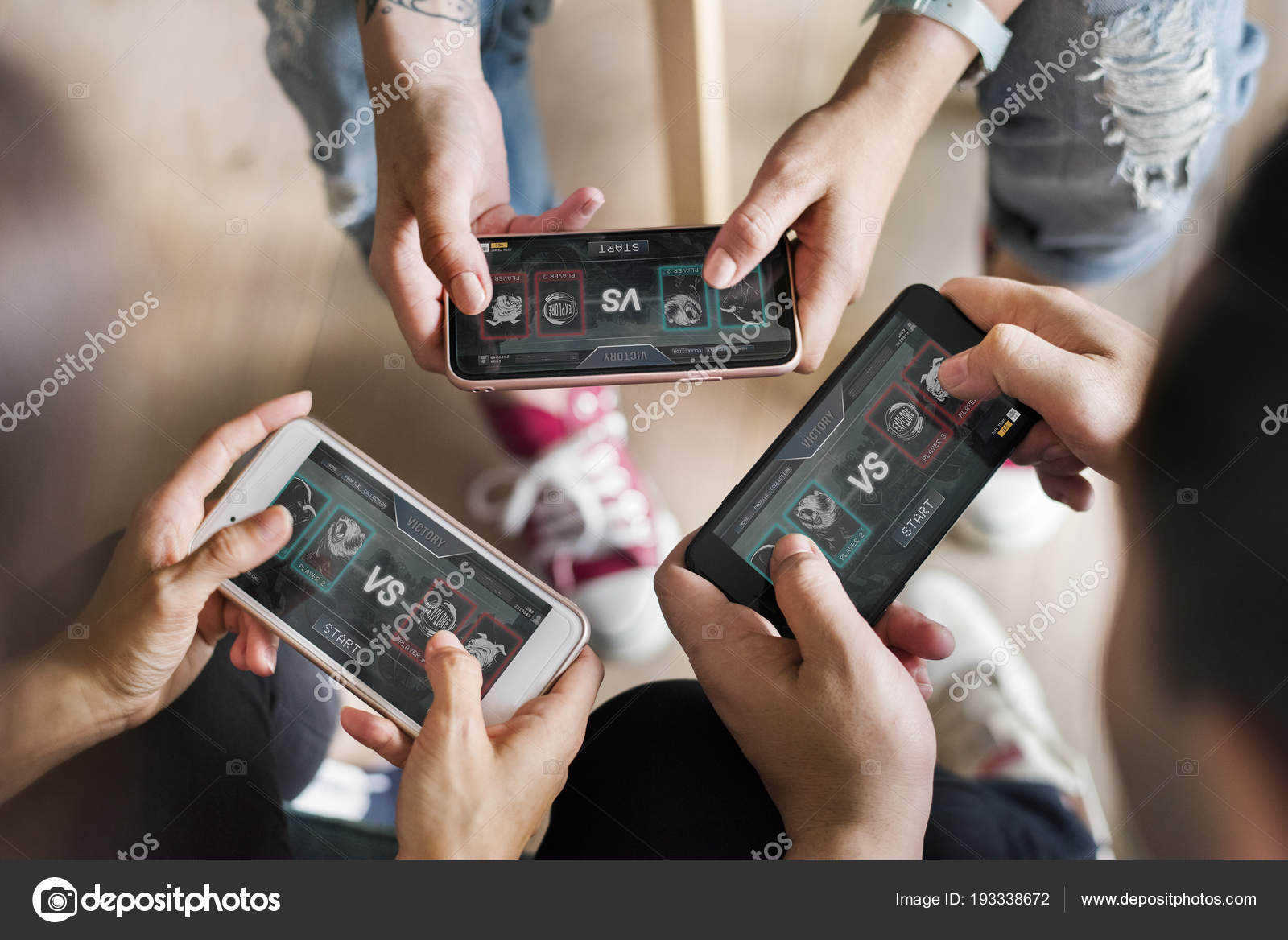 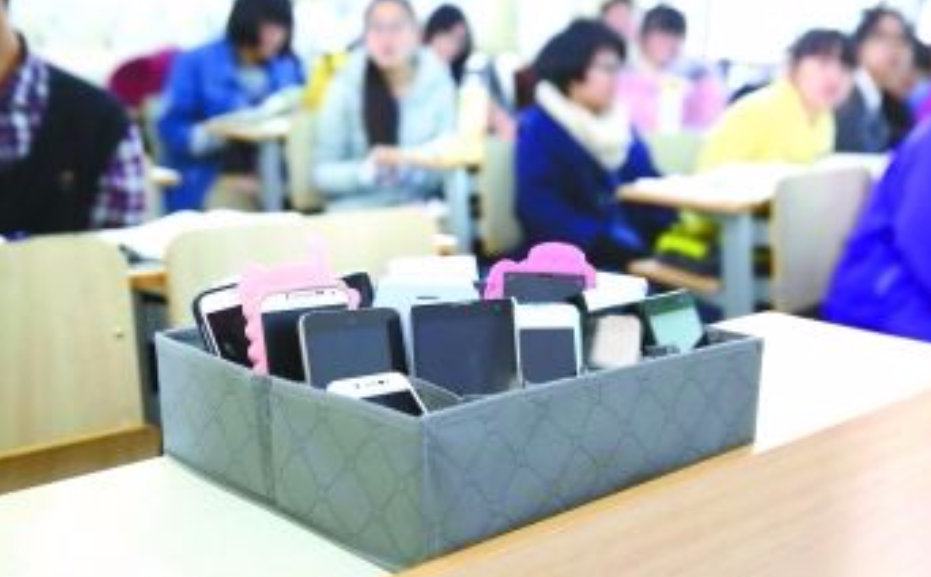 他因为整天玩游戏而耽误了学习，所以妈妈把她的手机没收了。
耽误
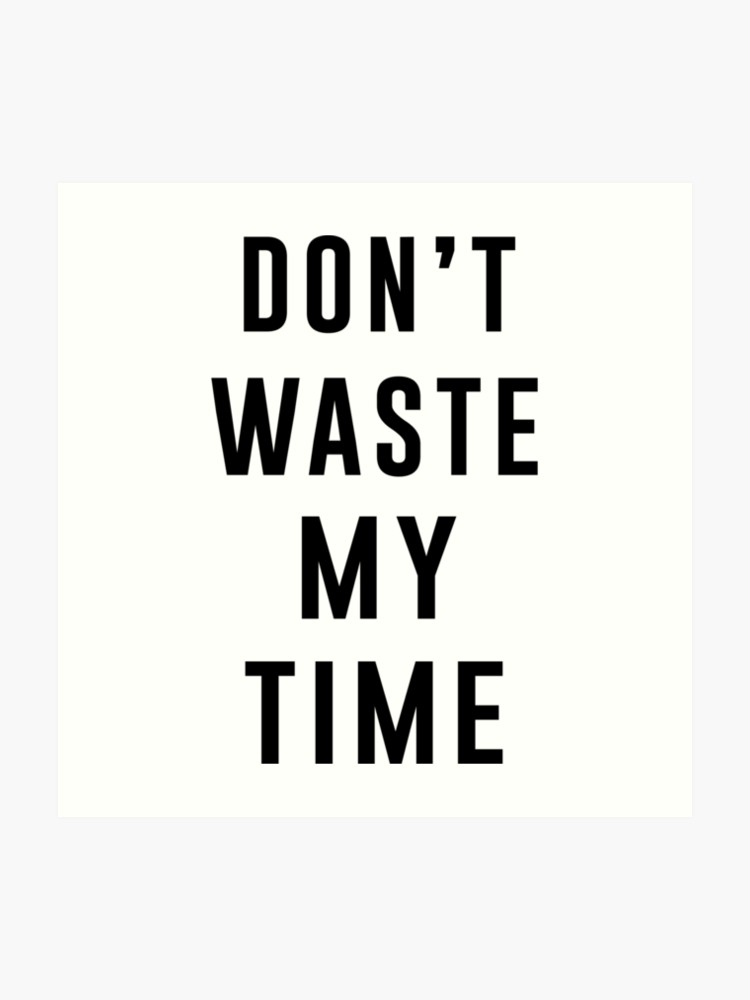 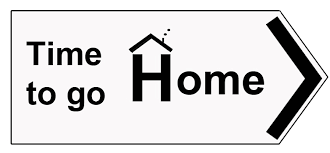 你别在这ㄦ耽误我的时间，快回去吧！
耽误
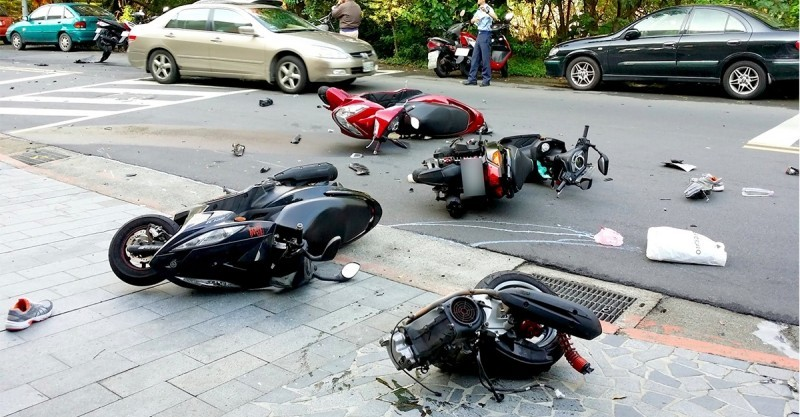 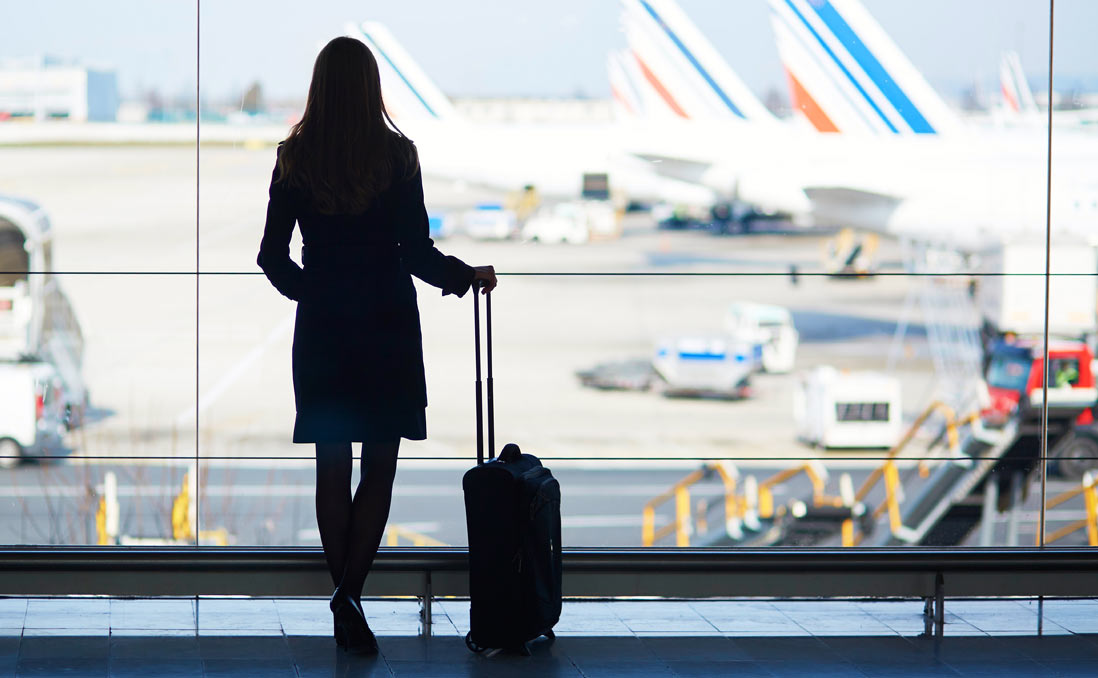 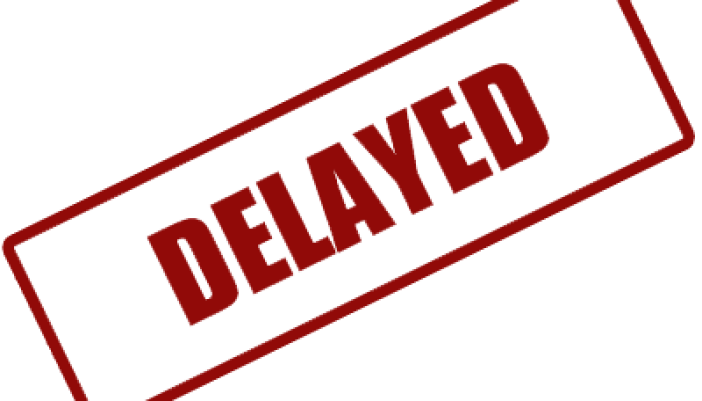 我因为出了车祸，所以把整个出国的计划都耽误了。
耽误
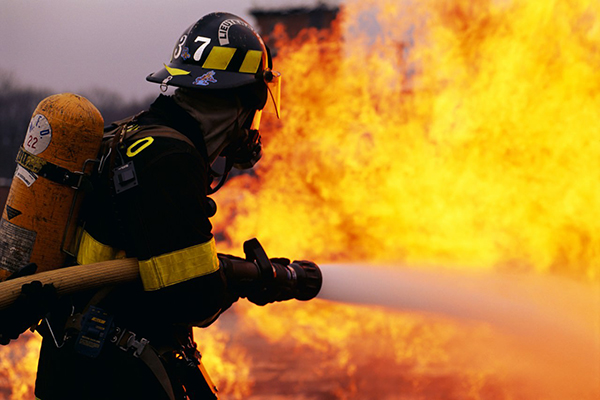 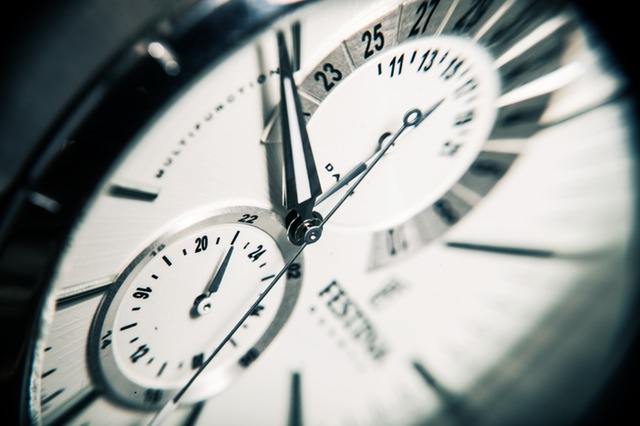 救火是非常急迫的事，一刻都不能耽误。
练习时间
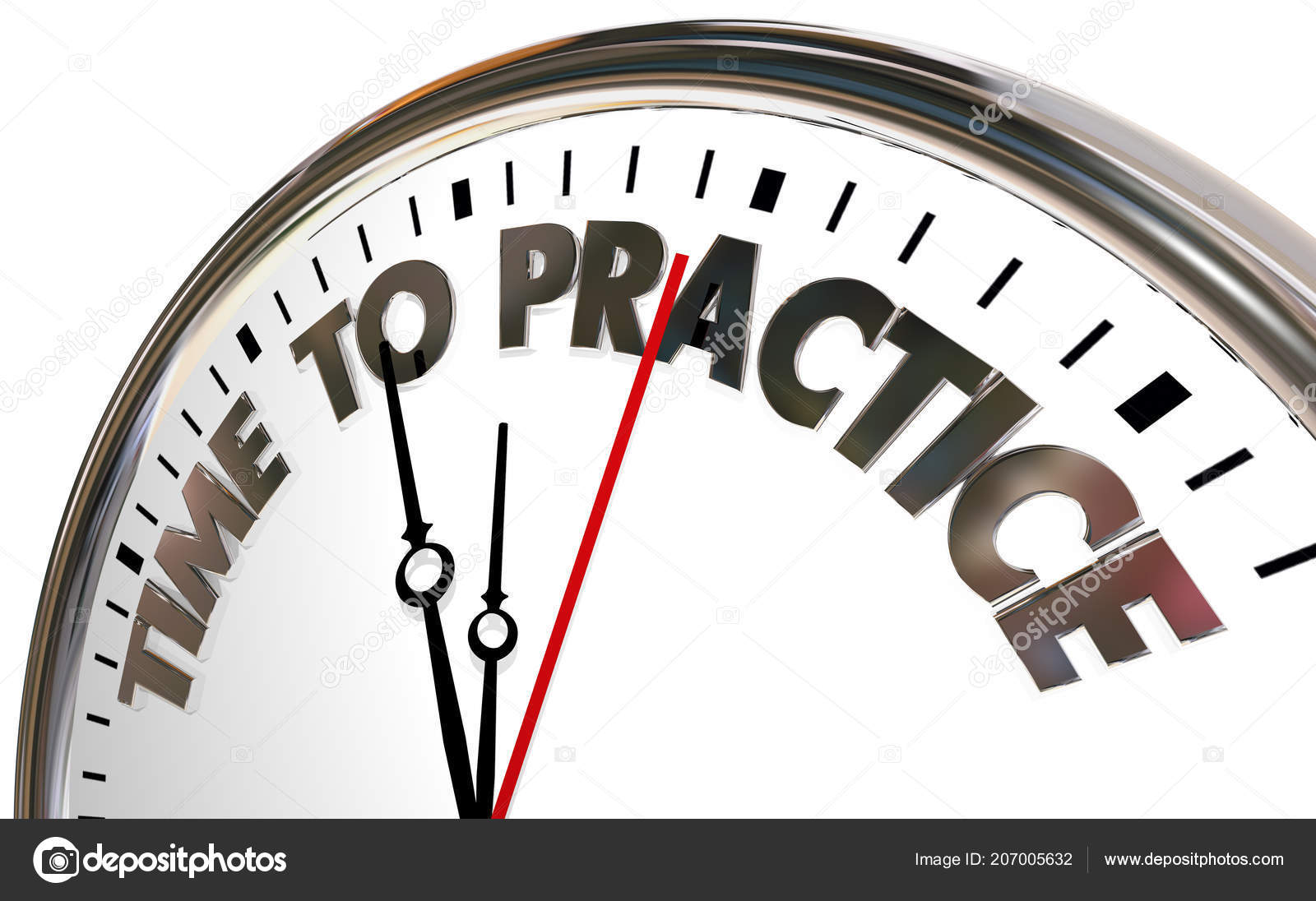 …无所谓，最要紧的是…
It is doesn’t matter that …，what’s most important is…
Usage：something you doesn’t care  +无所谓，最要紧的是+most important thing.
…无所谓，最要紧的是…
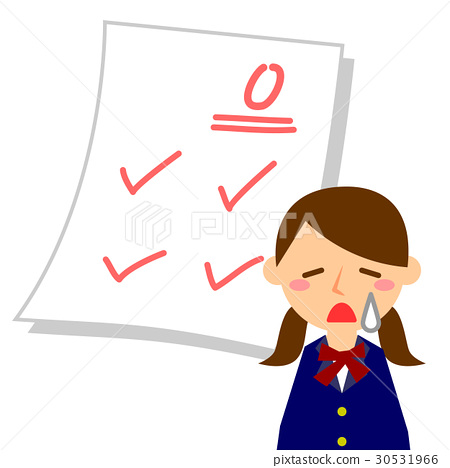 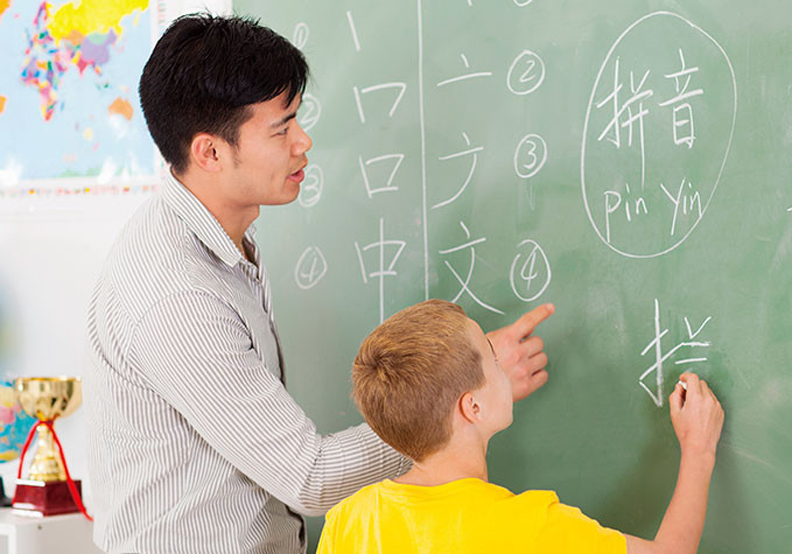 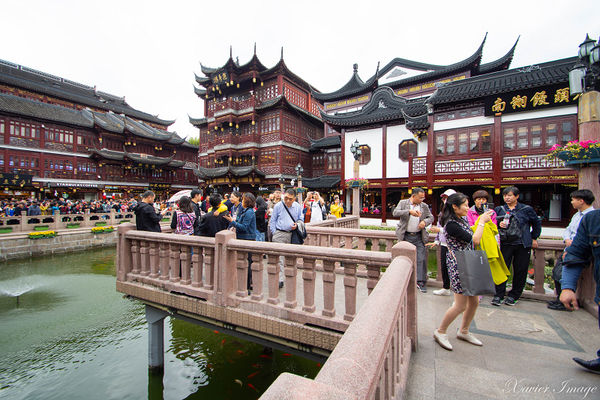 学不好中文无所谓，最要紧的是態度認真。
…无所谓，最要紧的是…
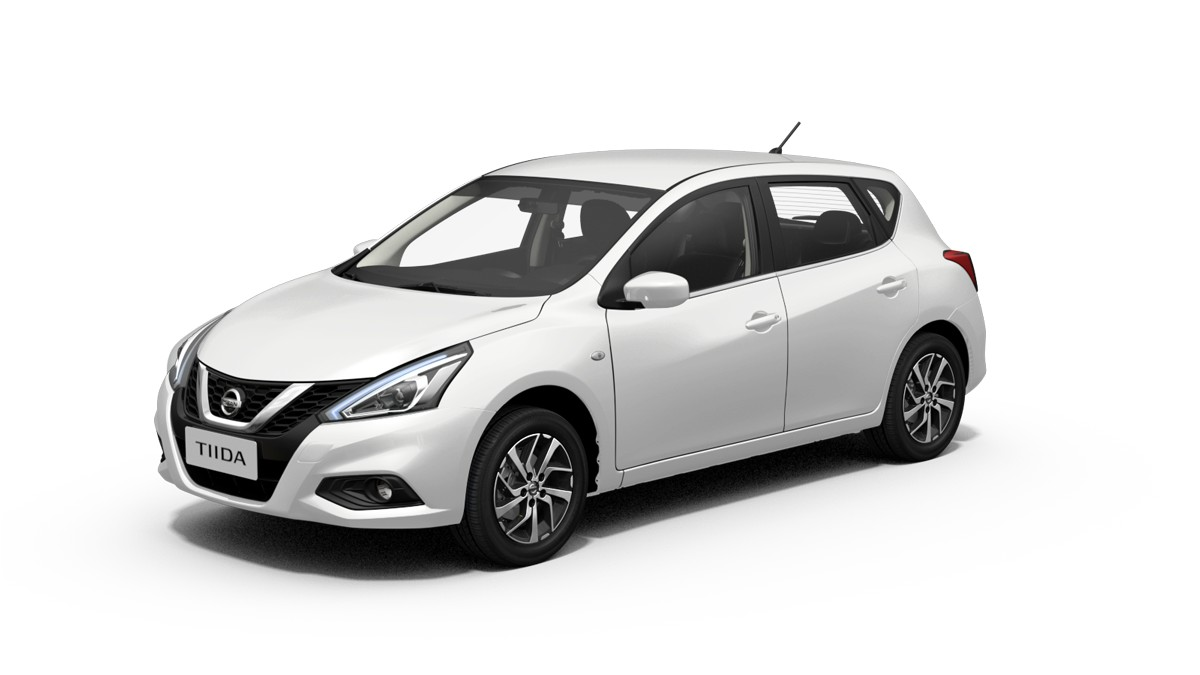 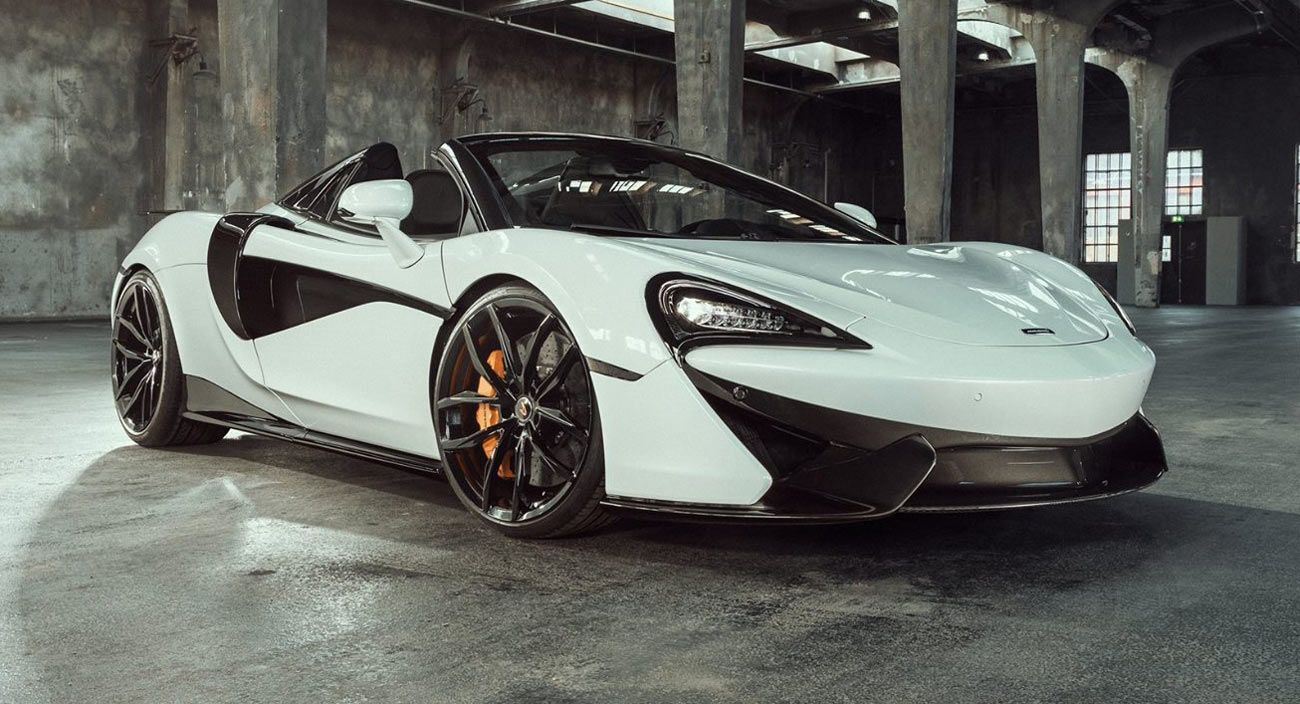 你想租一辆什么样的车？
我想租一辆中档的车。好不好看无所谓，最要紧的是安全。
…无所谓，最要紧的是…
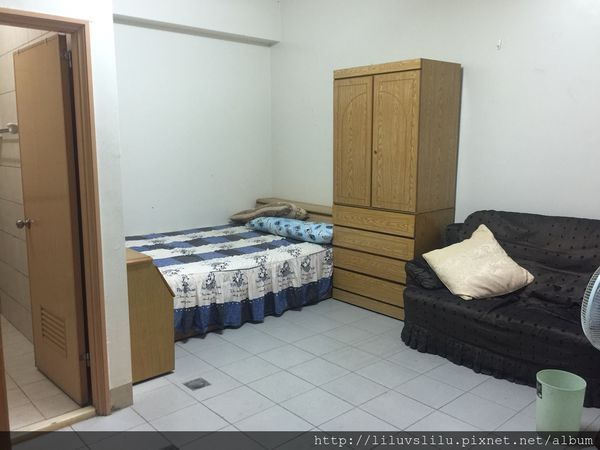 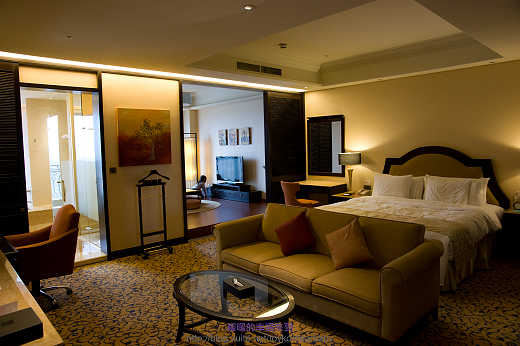 多花一些钱租房子无所谓，
最要紧的是住得舒服。
…无所谓，最要紧的是…
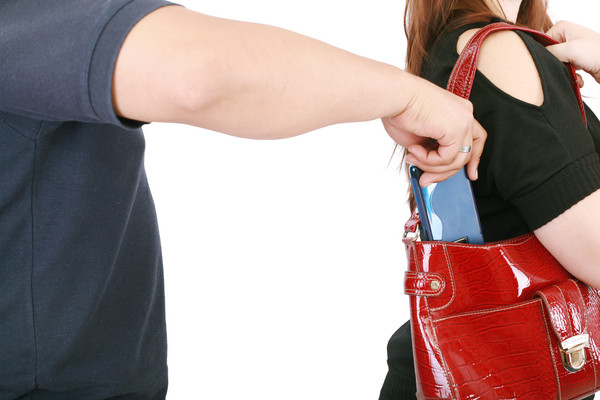 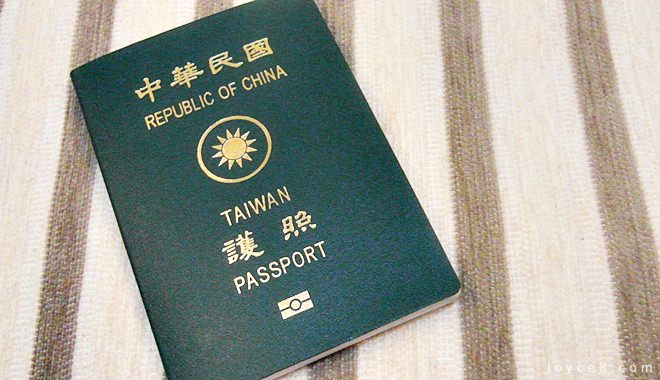 東西被偷了无所谓，最要紧的是護照還在。
…无所谓，最要紧的是…
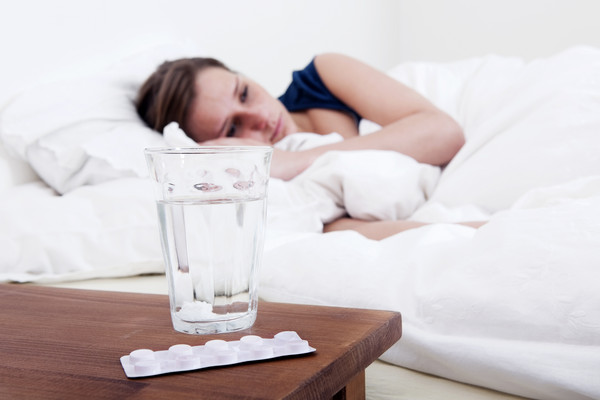 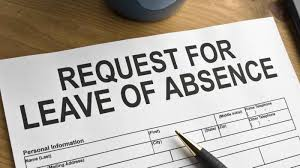 生病了缺席无所谓，
最要紧的是你要記得請假。
练习时间
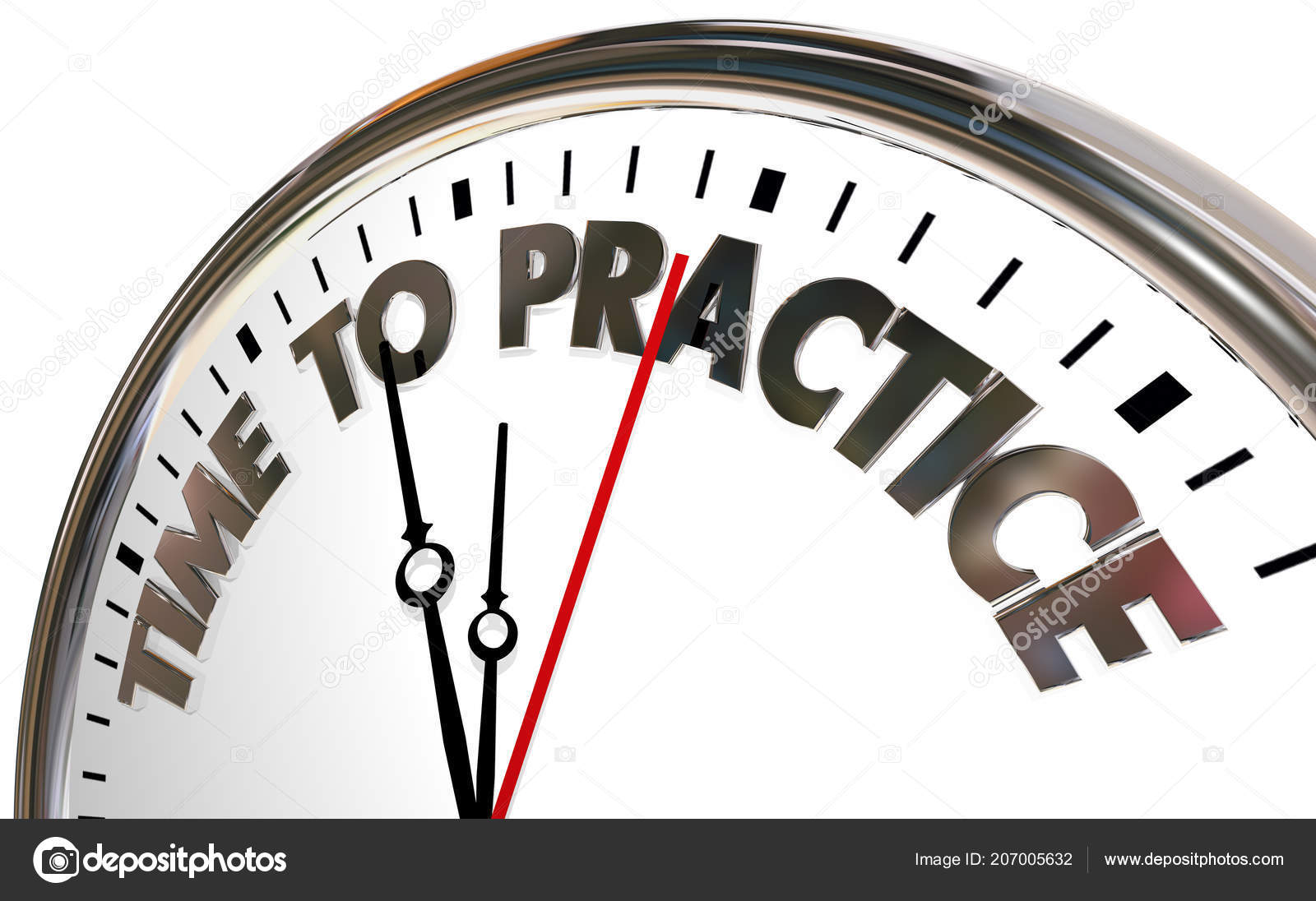 不必
Need not ; you don't have to
Usage：不必+something you don’t have to do .
不必
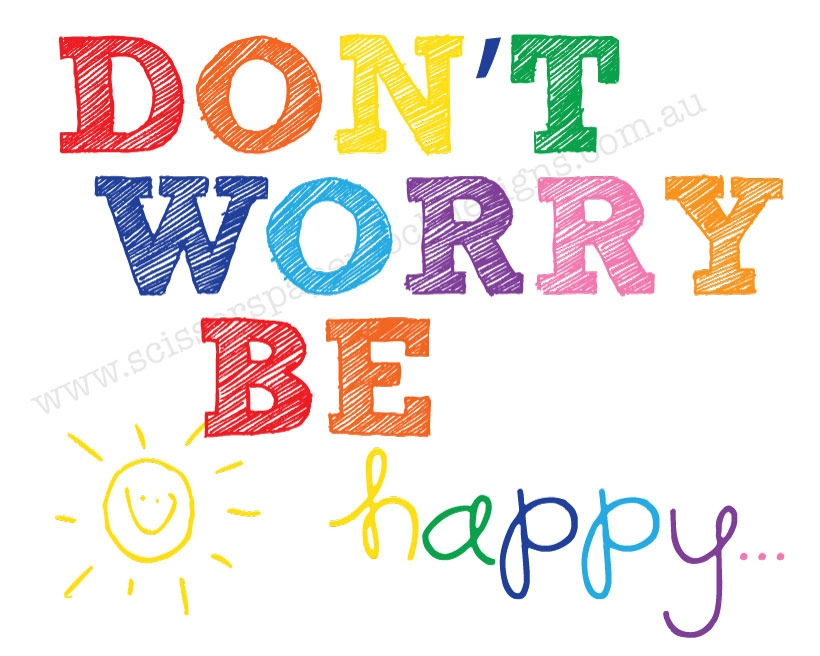 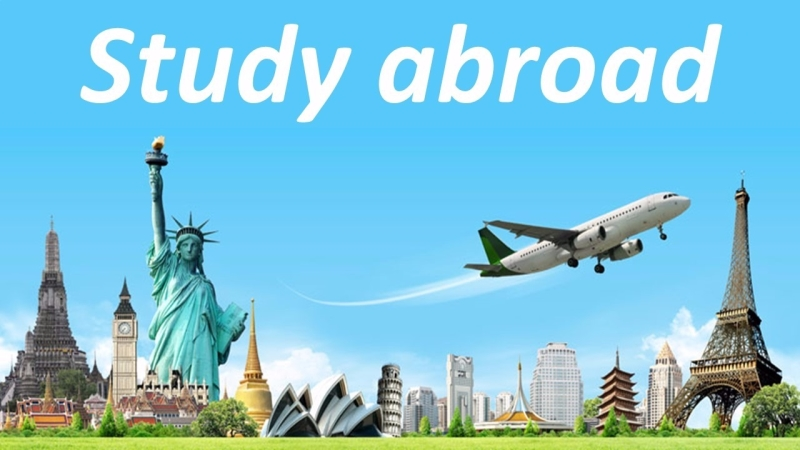 我會好好照顧自己，你們不必擔心。
不必
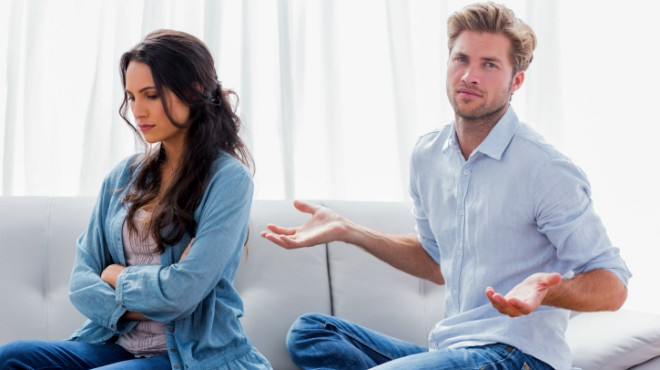 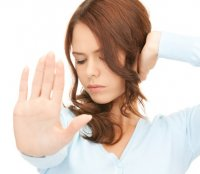 你不必再說了，我不想聽你解釋。
不必
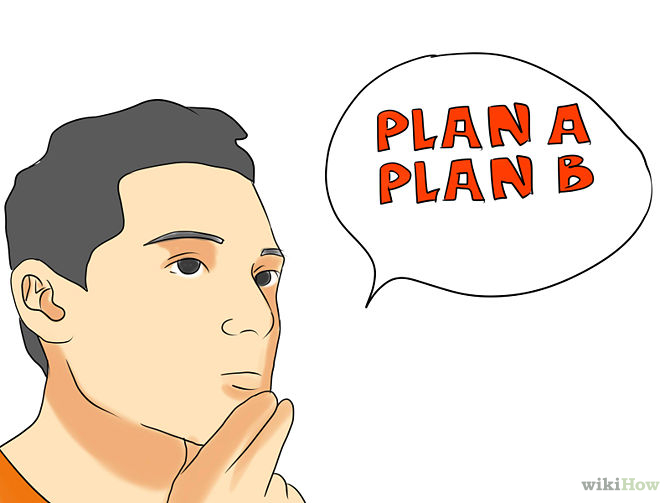 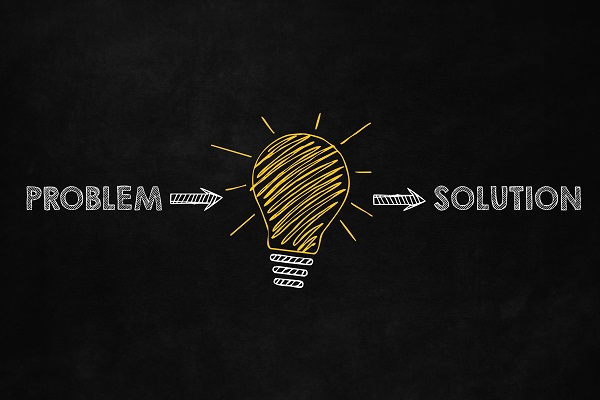 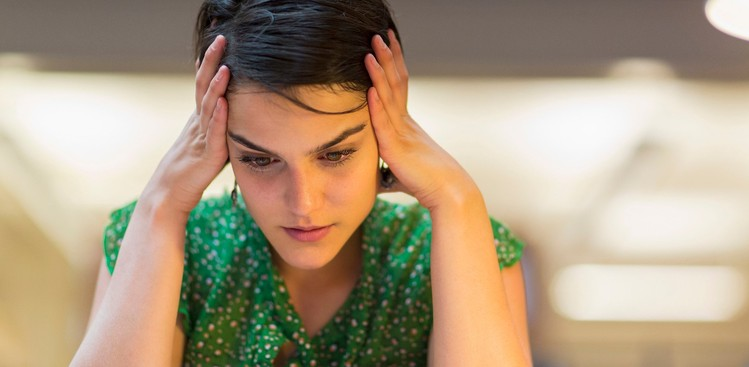 這件事我會好好處理，你不必擔心。
不必
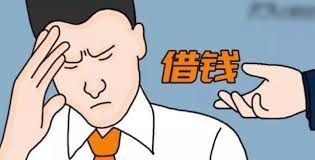 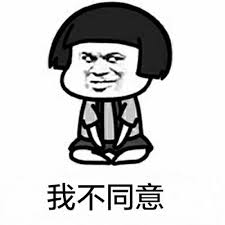 你不必再待在這兒浪費時間了，
我是不會同意的。
不必
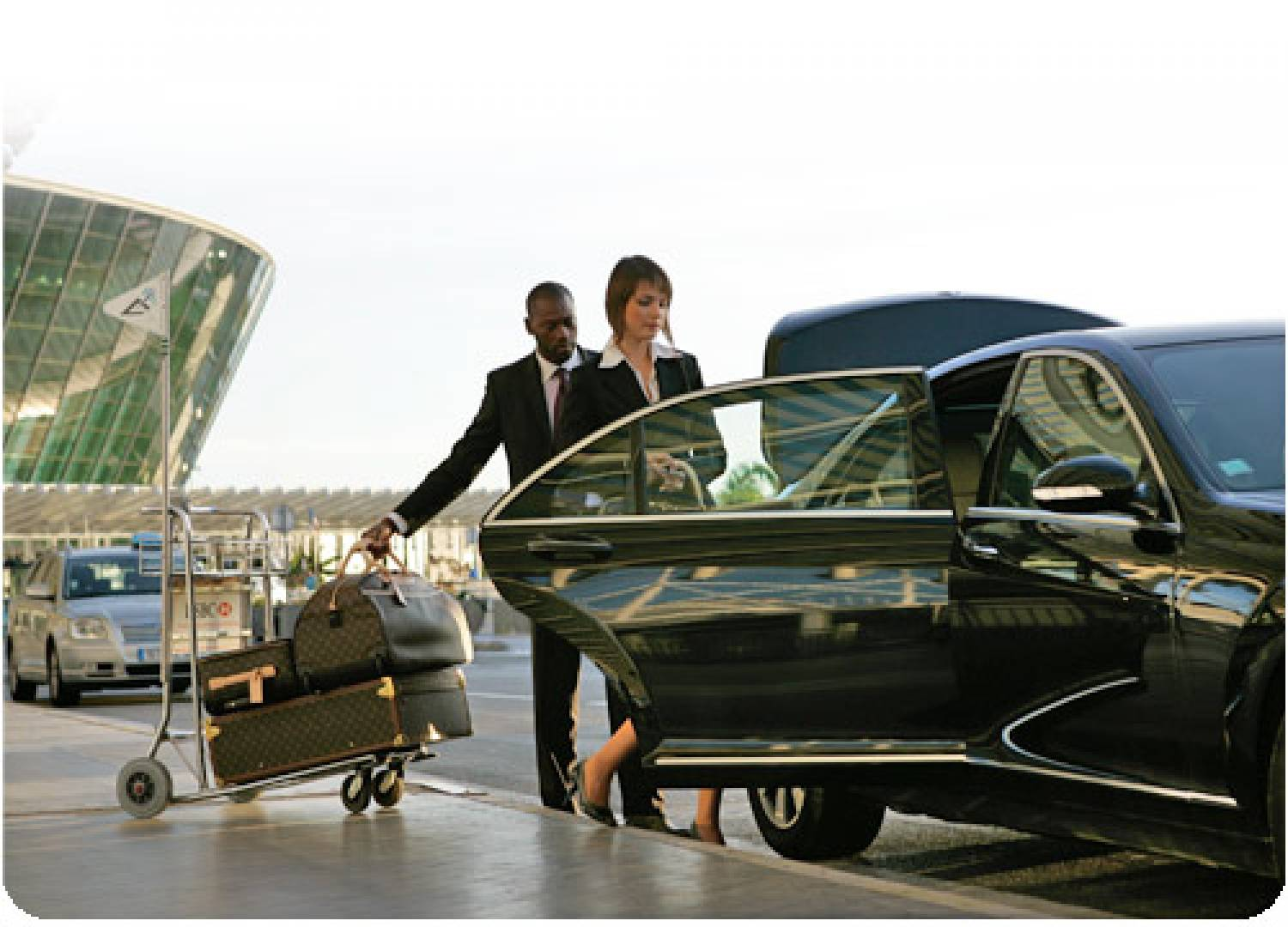 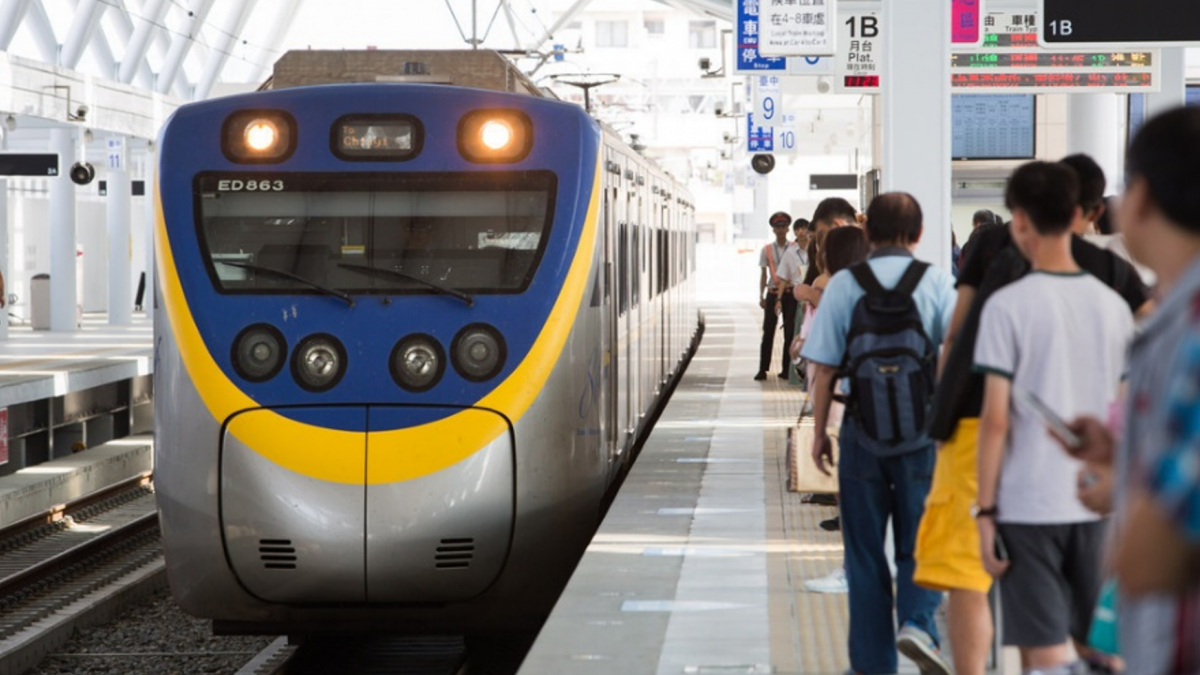 我可以自己搭車回家，
不必麻煩你到車站接我了。
练习时间
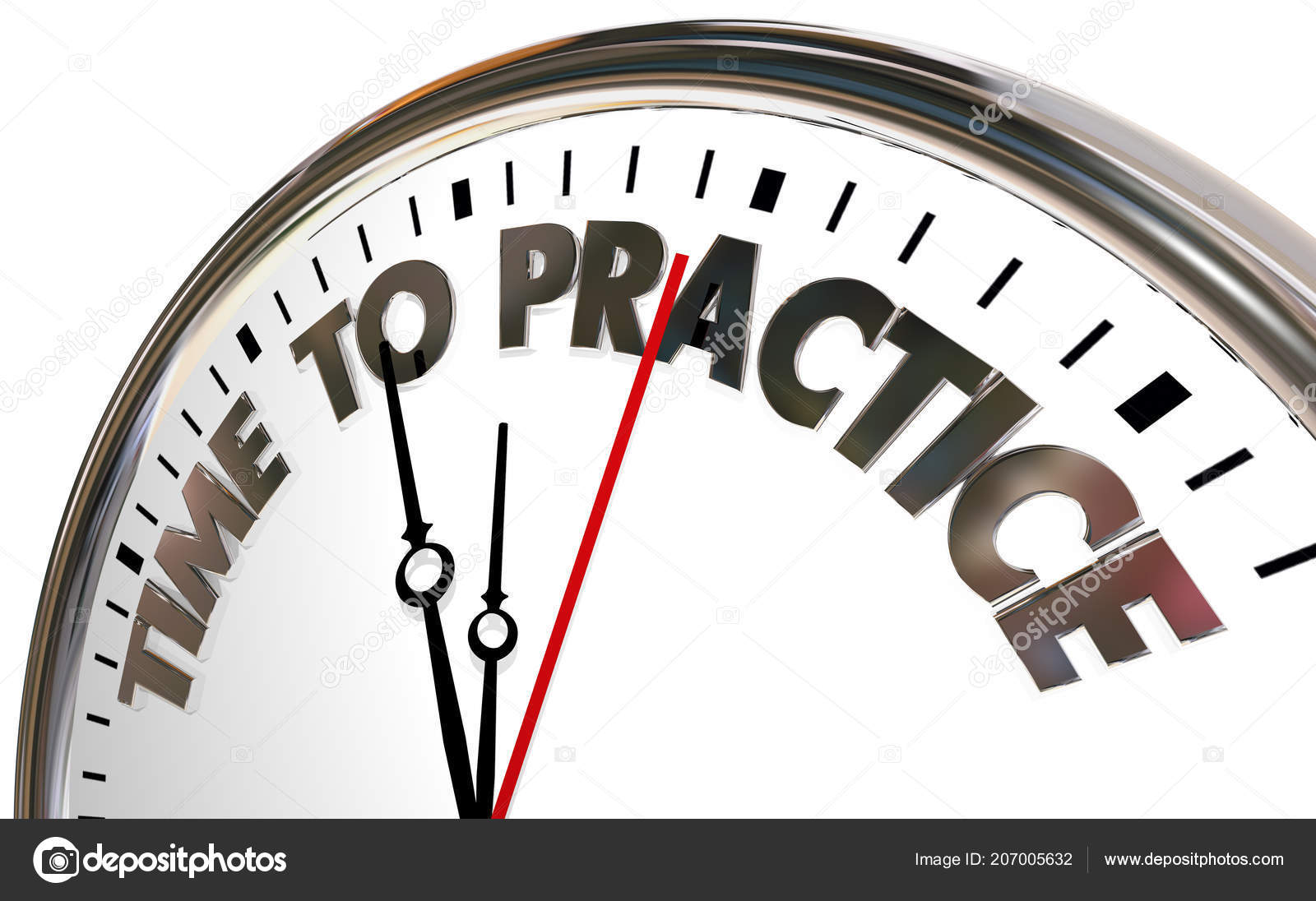 千万
be sure to ; must
Usage：千萬+ something other person want or don’t want you to do.
千万
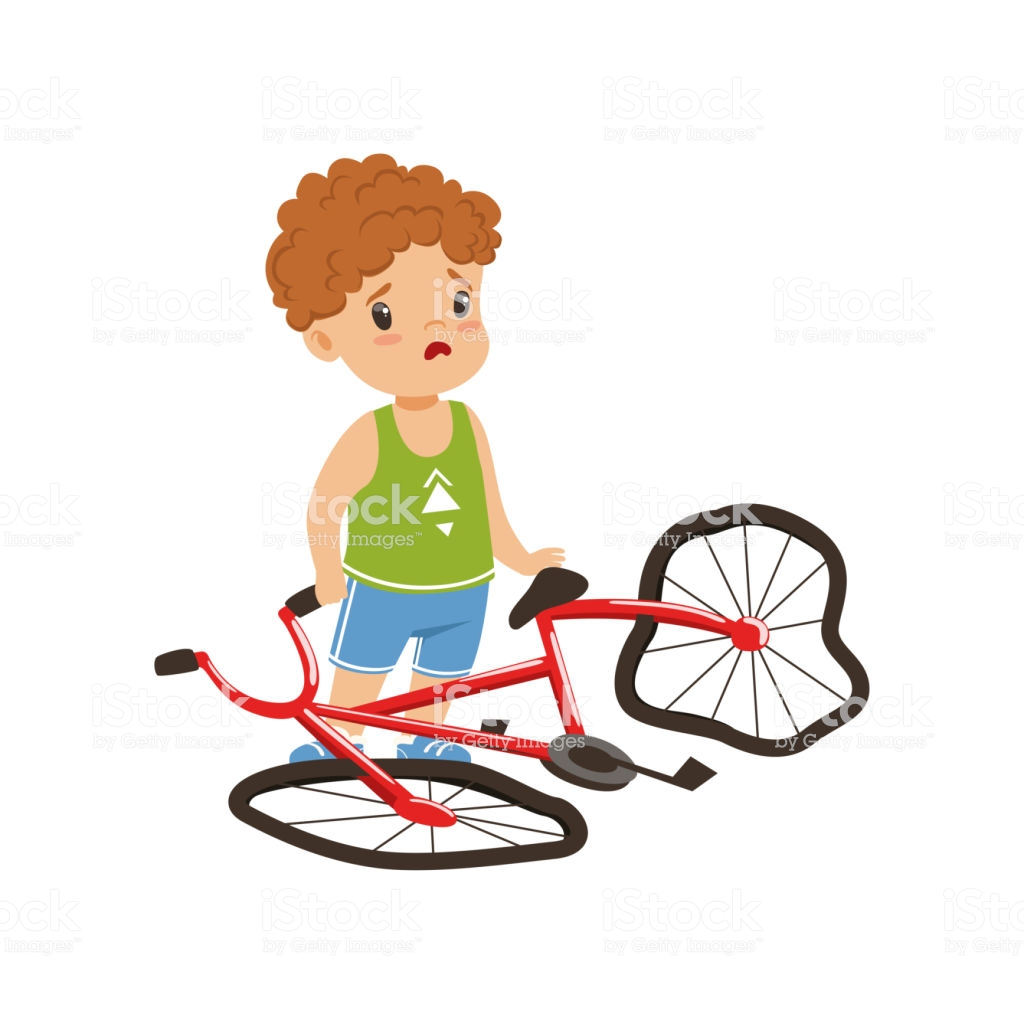 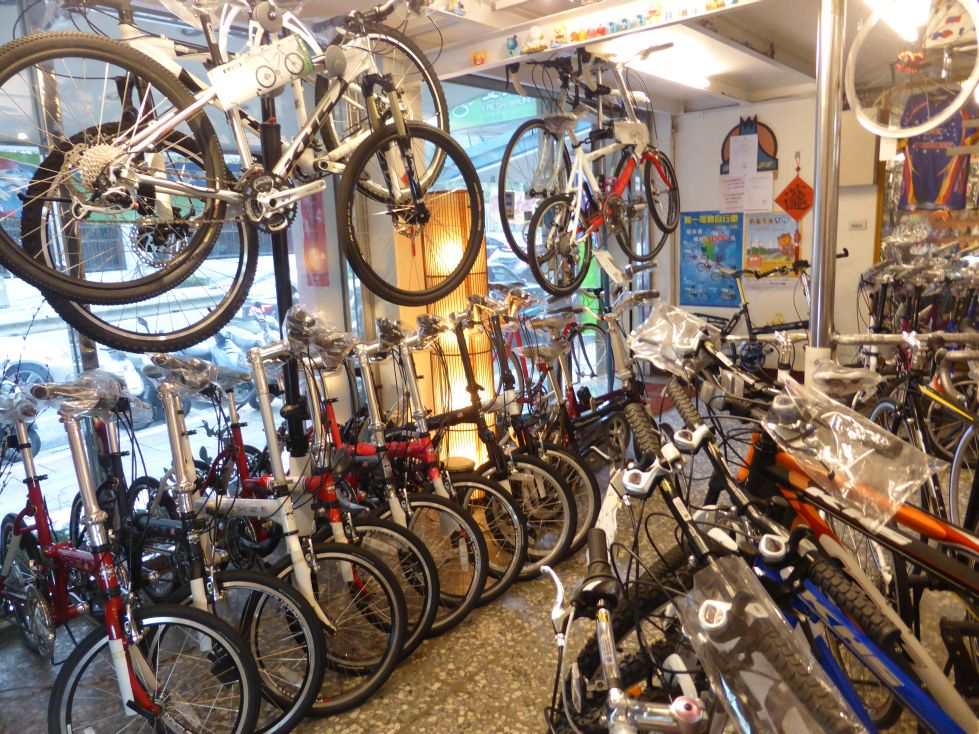 那家店的自行車你千萬別租，都是壞的。
千万
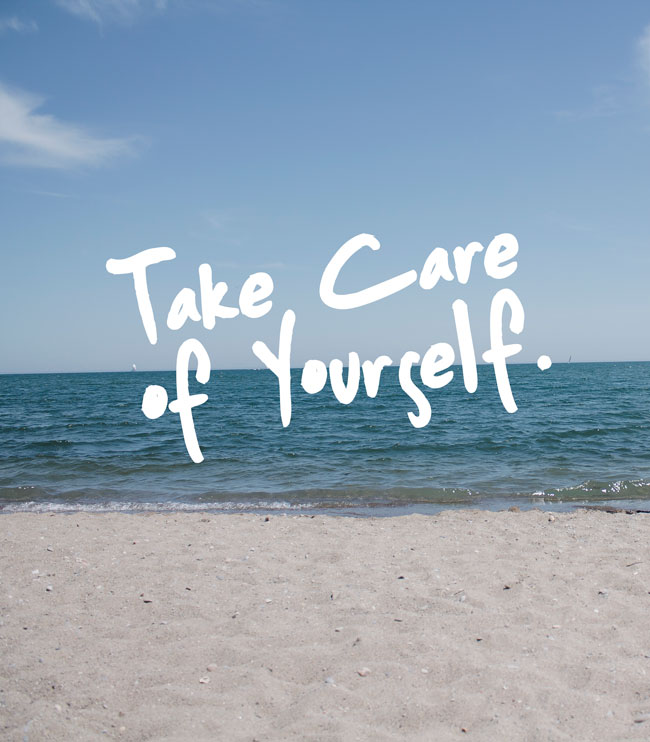 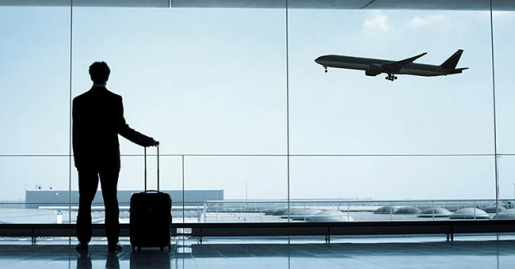 你獨自在外工作，千萬要保重。
千万
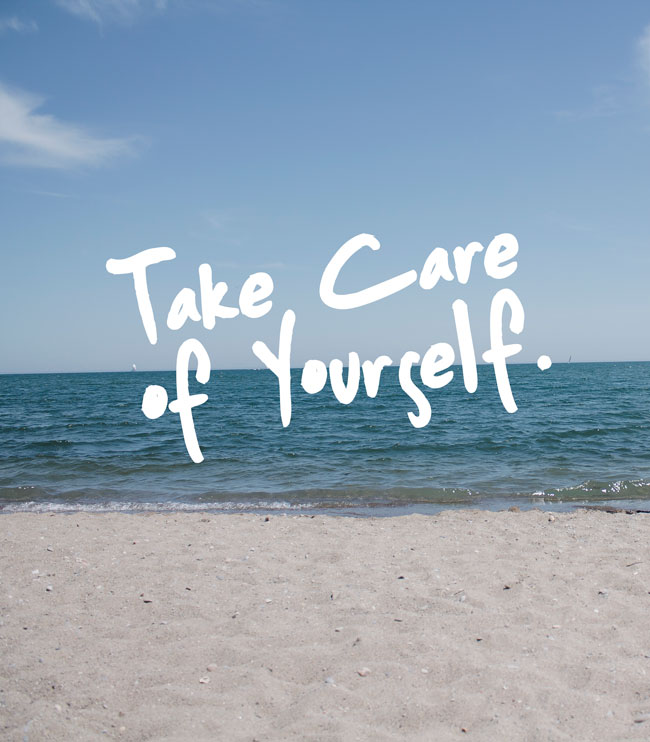 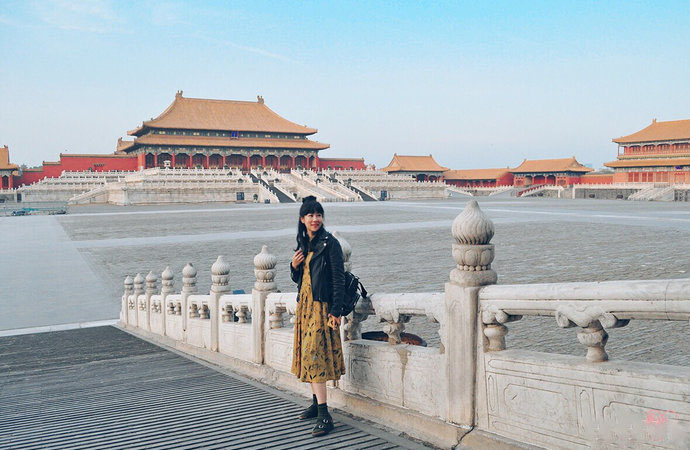 你一個人在北京，千萬要照顧好自己，
別讓我擔心。
千万
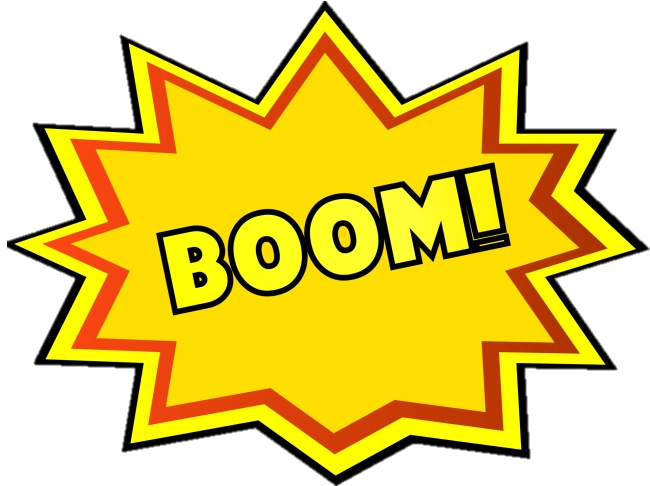 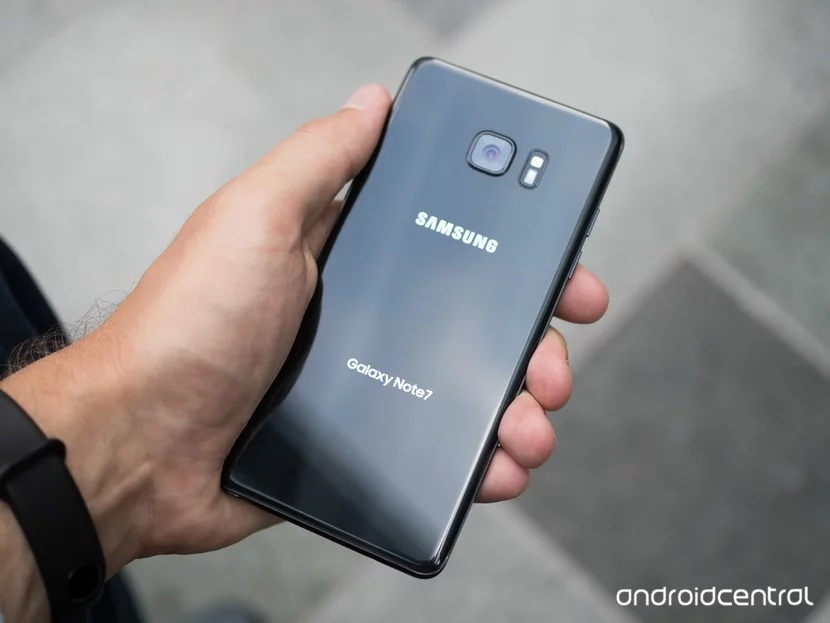 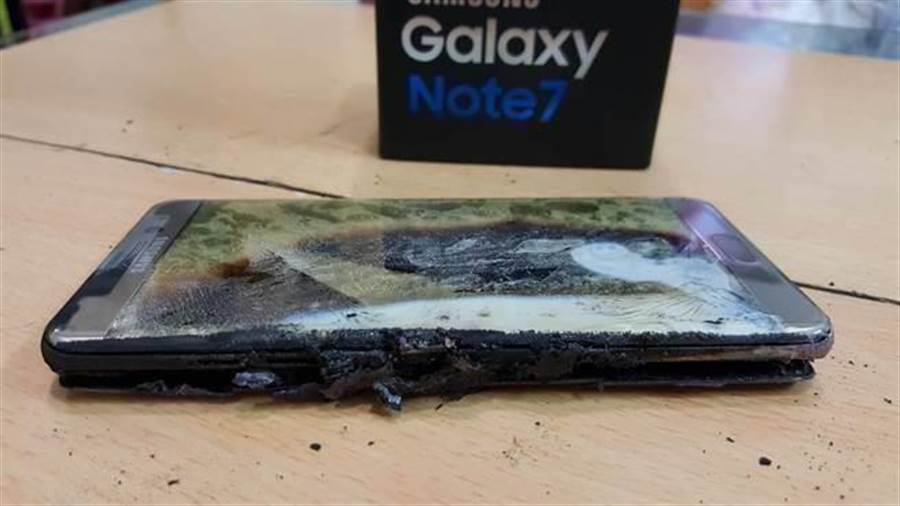 千萬別用三星手機，不然會爆炸。
千万
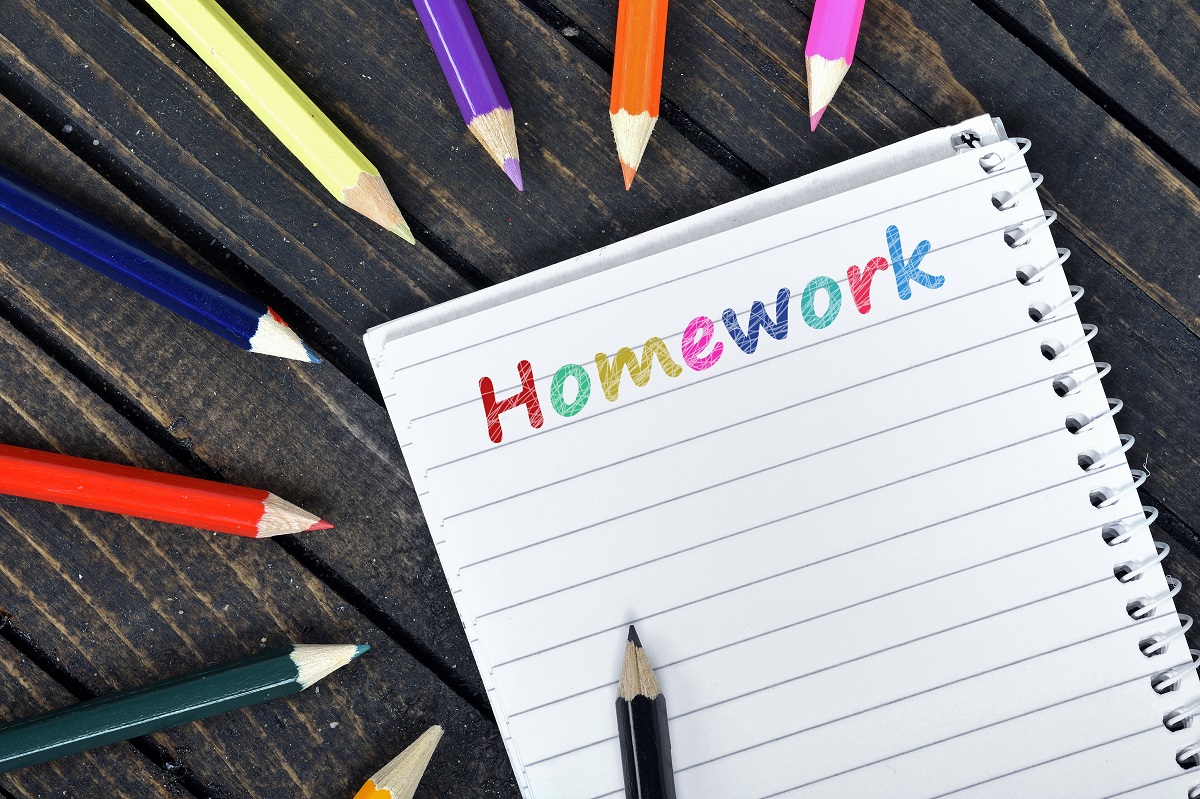 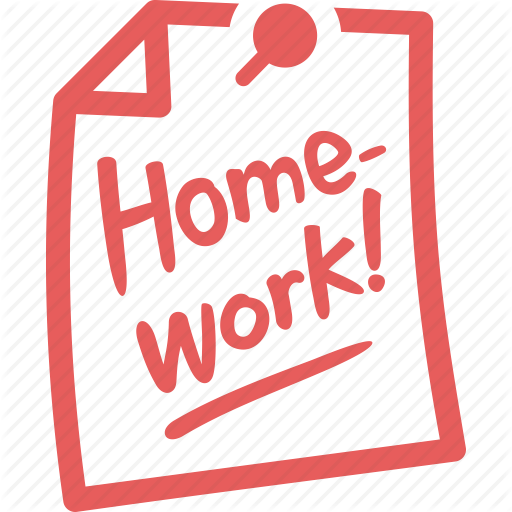 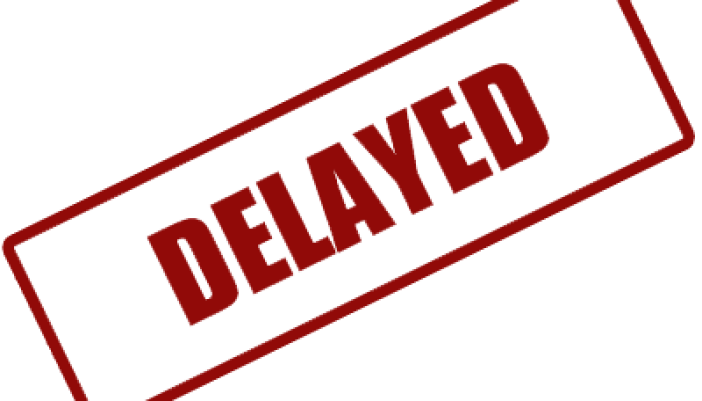 60分
千萬別遲交作業，
不然老師會給你很低的分數。
练习时间
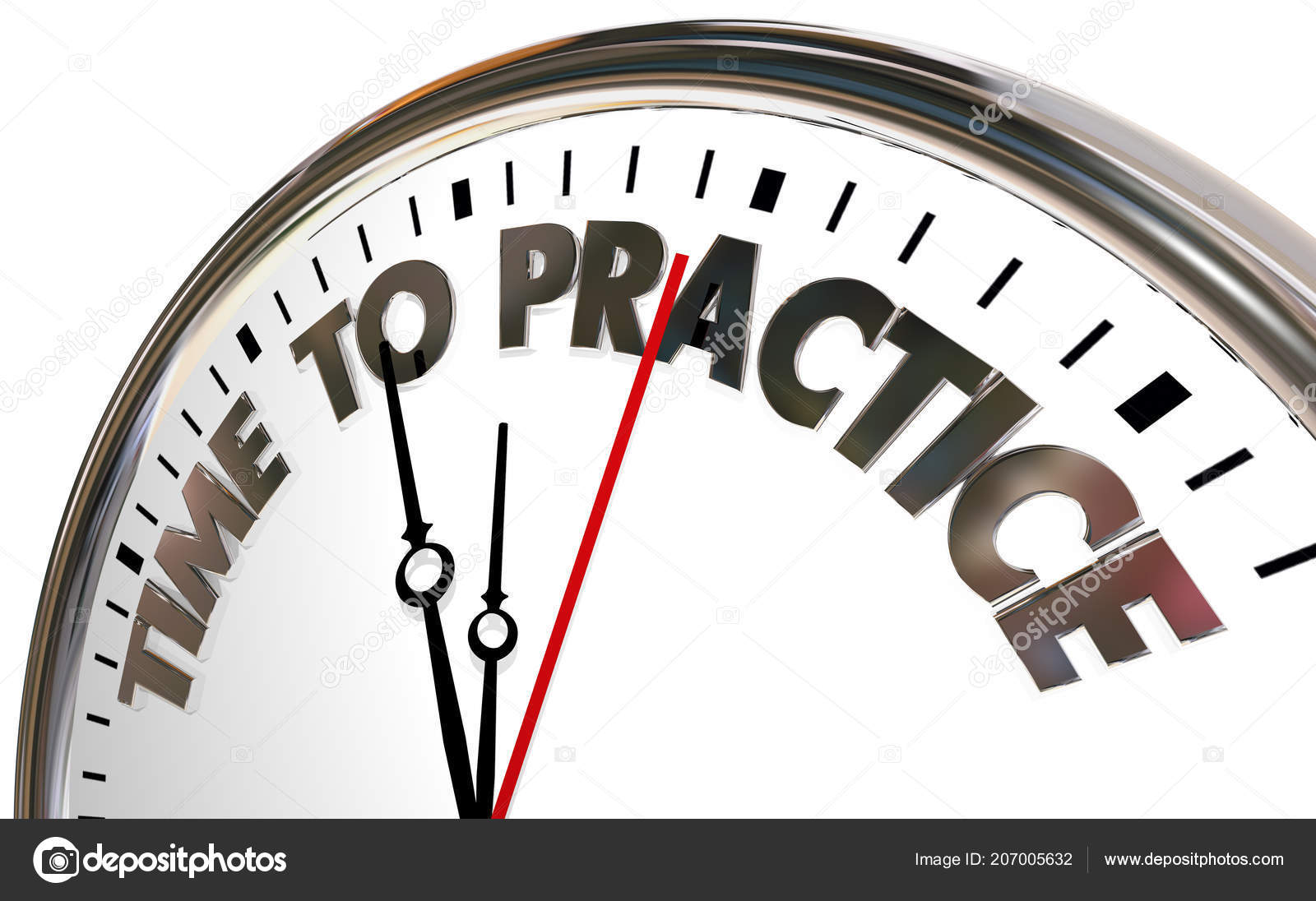 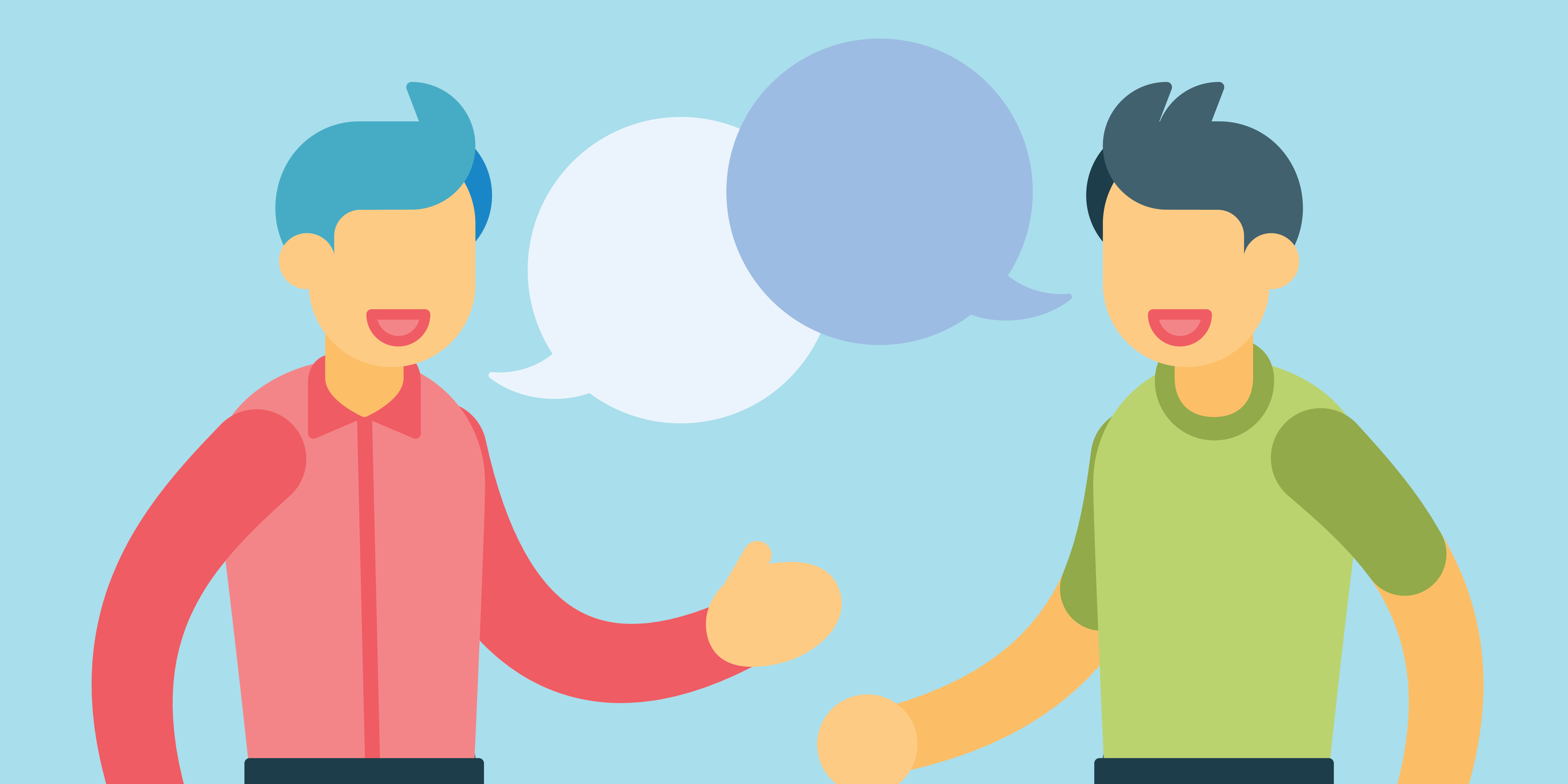 对话二